Application Development with Kubernetes and AWS
Application Development with Kubernetes and AWS
Created by Shawn Zernik on 1/4/2024
Slide 1
Application Development with Kubernetes and AWS
Objectives

Provide history and evolution of computing and network environments.
Modern .NET Core application architecture
Containerization
Cloud environment setup
Application deployment
Created by Shawn Zernik on 1/4/2024
Slide 2
Application Development with Kubernetes and AWS
History & Evolution
Created by Shawn Zernik on 1/4/2024
Slide 3
History & Evolution
Centralized to Distributed to Centralized

Computing has evolved from single user single machine, to multiuser, to distributed, and is being consolidated back into data centers.

We had big single user machines that turned into big multiuser mainframes.  This is where UNIX and Linux ultimately came from.

We then went distributed to everyone having a computer and a server on there local network.

We are not in a cycle of consolidating those servers back into data centers.
Created by Shawn Zernik on 1/4/2024
Slide 4
History & Evolution
The Latest Technology (1940’s)
In colloquial usage, the terms "Turing-complete" and "Turing-equivalent" are used to mean that any real-world general-purpose computer or computer language can approximately simulate the computational aspects of any other real-world general-purpose computer or computer language.

https://en.wikipedia.org/wiki/Turing_completeness


Emulation (1980’s)
Microsoft wrote BASIC on an 8080 emulator using a DEC PDP-8.

https://www.pbs.org/nerds/qa10.html
Created by Shawn Zernik on 1/4/2024
Slide 5
History & Evolution
Virtualization
Modern virtualization stems from emulation - we are effectively emulating the CPU and hardware the software runs on.

Most servers in classic bare metal models would only be utilized to 25%, 50%, but never up to 100% meaning the remaining utilized capacity is a waster of money, power, and resources.

Virtualization has the following benefits:
Better utilization approaching 100%

Separation and clear boundaries between software packages by no longer sharing operating systems
Abstracting the system from the hardware making moving to new hardware a simple file copy
Created by Shawn Zernik on 1/4/2024
Slide 6
History & Evolution
Virtualization - New Problem
Emulating all hardware is inefficient as computing cycles are used to provide the basic function of the hardware it’s self.

Solution
Hardware and software working together allows the guest system to use the underlying hardware to simulate and separate different ‘virtual computers.’  While this gives a good performance increase bringing the virtualized performance closer to the bare metal performance, it requires that the system being virtualized by compatible with the underlying hardware.
Created by Shawn Zernik on 1/4/2024
Slide 7
History & Evolution
Software Architecture
Software has changed with the internet and continued integration of systems and networks.
Service 
Oriented 
Architecture
Client
Server
Distributed
Systems
Monolith
Microservices
From
One
Machine
To
Millions
Personal
Computers
Mainframe
Networks
Servers
Internet
Virtualization
Cloud
Big
&
Heavy
Small
&
Light
Centralized
Decentralized
Global
Created by Shawn Zernik on 1/4/2024
Slide 8
History & Evolution
The Next Problem
Virtualization is heavy: we are running 1000s of operating systems; computing resources spent running the same operating system over and over; memory and disk space wasted; human effort to manage and orchestrate.

Solution
The solution started in the 1970’s in the UNIX world.  A system called ‘chroot’ would isolate the filesystem.  This isolation, also known as sandboxing, continued to sandboxing application execution space.  This allowed applications to safely be separated from other applications for testing and security reasons in UNIX like environments.

Ultimately this led to containerization.  Rather than virtualize the hardware and spin up another copy of the operating system, we can reuse parts of the operating system in a secure manner that looks like its own system.

https://www.opensourceforu.com/2016/07/many-approaches-sandboxing-linux/
https://medium.com/an-idea/a-brief-history-of-container-virtualization-57fc96c02924
Created by Shawn Zernik on 1/4/2024
Slide 9
History & Evolution
Physical to Containers
Below are the different hardware and software stacks of the different options:
Hardware
Hardware
Hardware
Operating System
Operating OS
Operating OS
Operating System
App
App
App
App
App
App
App
App
Operating OS
Operating OS
App
App
App
App
Bare Metal
Insecure
Inefficient
High Maintenance
Virtualization
Security
Resiliency
Better Utilization
Containerization
Security
Resiliency
Scalability
Created by Shawn Zernik on 1/4/2024
Slide 10
Application Development with Kubernetes and AWS
Technologies
Created by Shawn Zernik on 1/4/2024
Slide 11
Technologies
For the purposes of learning and testing out these new technologies, we are going to try to simulate and boot up an app in AWS using private networks.
Application
We will need an application to containerize.  For this purpose, I wrote a simple .NET Core application.

Simple WebApi - provides HTTP endpoints for the UI

Entity Framework - used to provide data access

DacFx Project - allows DB control in GIT and drift protection during publishing

HTML / Javascript UI - a Web2.0 Javascript UI that calls the WebApi for data
Cloud Environment
To simulate a private corporate cloud environment, we have utilized:

AWS - the cloud provider

OpenVpn - provides direct access to the clouds VPC

RDS MS SQL - a fully managed MS SQL database instance

ECR - container registry for publishing to Kubernetes cluster

EKS - the Kubernetes cluster used
DevOps
For development and pipeline operations we have used the following:

GIT - repository to store code

Terraform - used to provision DB and Kubernetes

BASH - scripts used to build and deploy to AWS

VS Code - IDE of choice

Azure Data Studio - SQL client

SqlPackage - publish database changes
Created by Shawn Zernik on 1/4/2024
Slide 12
Application Development with Kubernetes and AWS
WebApi
(htown-msg)
Created by Shawn Zernik on 1/4/2024
Slide 13
WebApi Solution - Architecture
The application is referred to as “Houston Message Board”.  It’s intended to be a simplistic stateful application that persists data to a Microsoft SQL database.
Client Side    Server Side
Database Context Class
.NET
WebApplication
EndPoint Classes
Web Browser
Page.Html
Entity.Js
Page.Js
Entities
MS SQL
Response
There is no business logic layer here.  Normally, between the end points and entities, there should be a business logic layer.
Created by Shawn Zernik on 1/4/2024
Slide 14
WebApi Solution – DotNet Commands
Create Solution
dotnet new sln --name "htown-msg"

Create Project
dotnet new web --framework net8.0 --language "C#" --name "webapi"

Add DacFx SQL Project
dotnet new -i Microsoft.Build.Sql.Templates
dotnet new sqlproj --target-platform "SqlAzureV12" --name "database"

Add Projects to Solution
dotnet sln htown-msg.sln add webapi
dotnet sln htown-msg.sln add database

Search for NuGet Packages
nuget search NAME

Add NuGet to Projectdotnet add "webapi.csproj" package Microsoft.Extensions.Logging.Console
DotNet CLI
Traditionally, you would used Visual Studio to create and manage solutions and projects.

For .NET Core, considering it’s cross platform abilities and Visual Studio is limited to Windows, it provides a command line interface (CLI) that does the management of projects and solutions.
Created by Shawn Zernik on 1/4/2024
Slide 15
WebApi Solution – Folder Structure
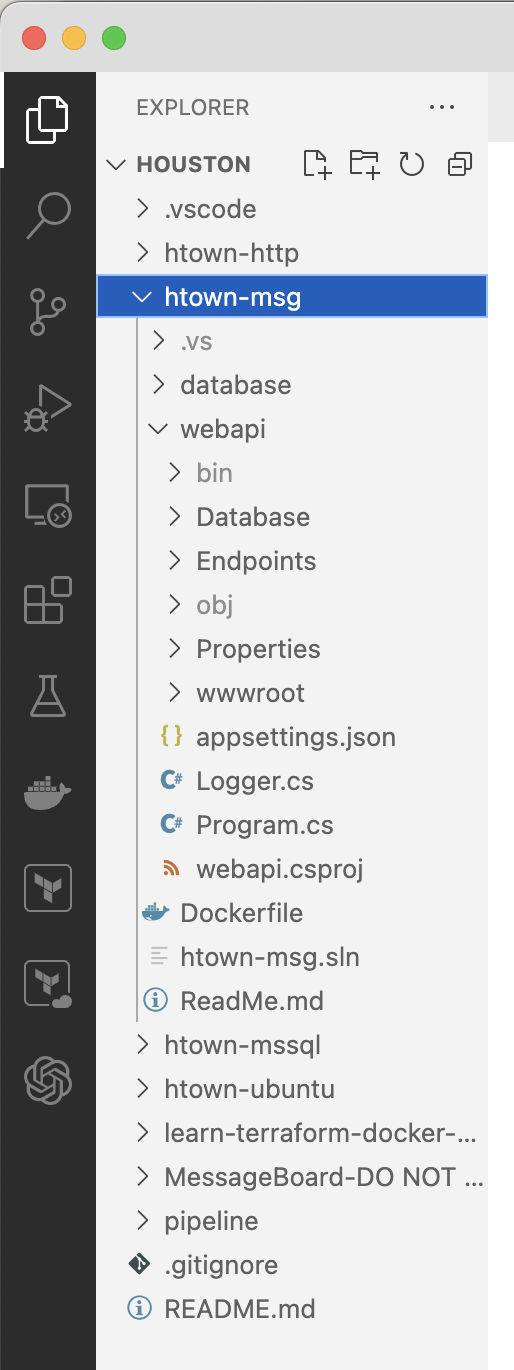 Database Project
The application is broken down into the three components.
WebApi Project
wwwroot
Created by Shawn Zernik on 1/4/2024
Slide 16
Application Development with Kubernetes and AWS
Program
Created by Shawn Zernik on 1/4/2024
Slide 17
WebApi Solution – Program – Entry Point (main)
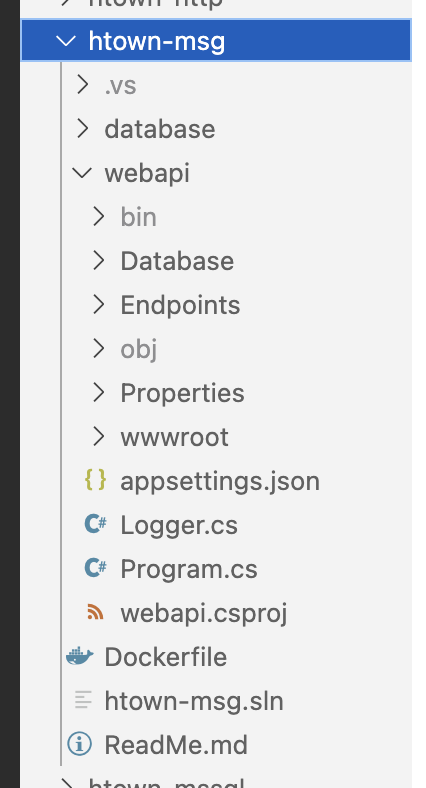 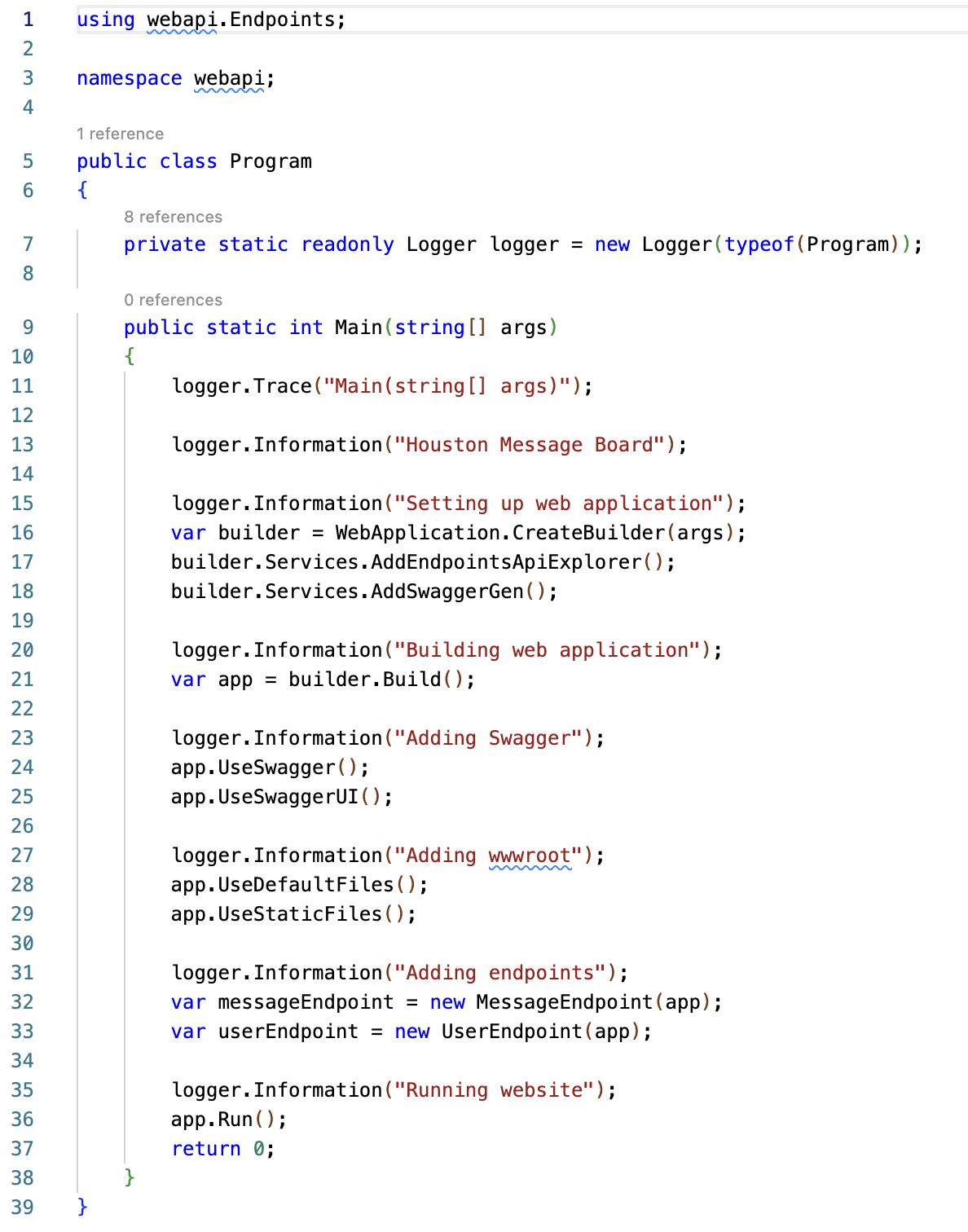 The boiler plate code provided was classless.

I inserted the Program class and Main() function.
Created by Shawn Zernik on 1/4/2024
Slide 18
WebApi Solution – Program – WebApplication
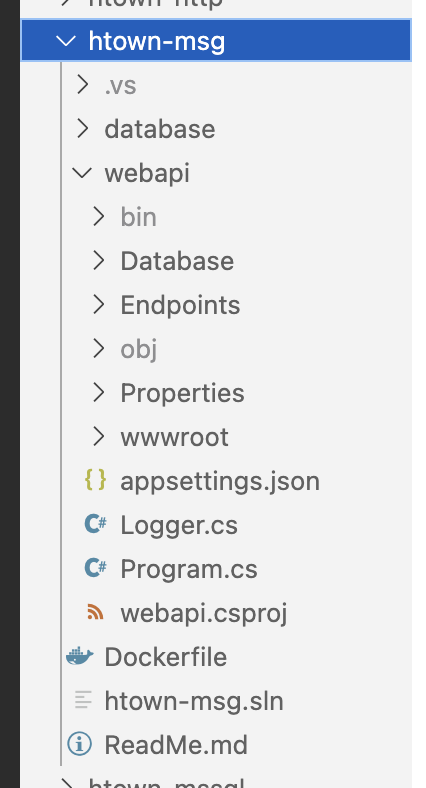 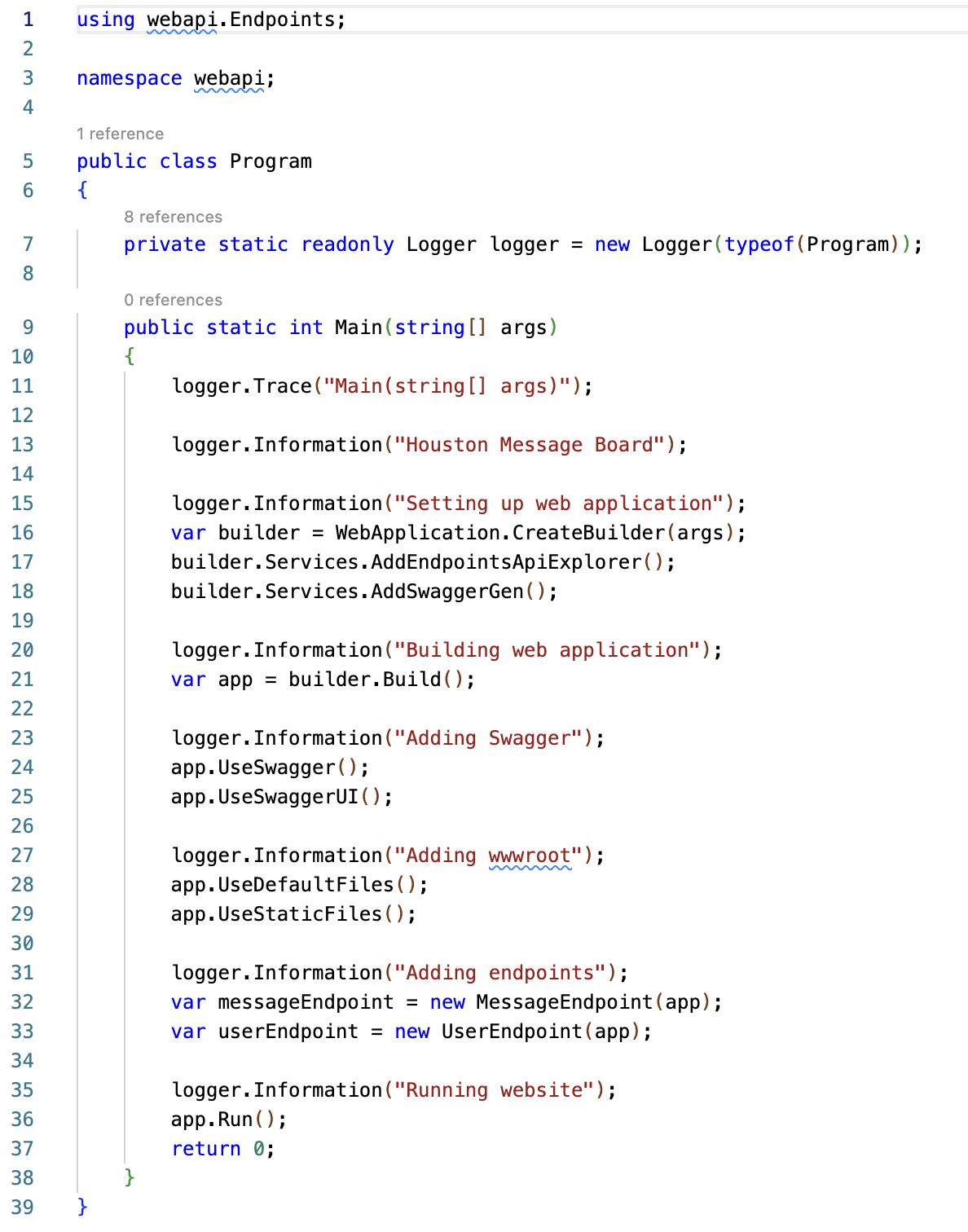 Sets up the basic HTTP server.
Created by Shawn Zernik on 1/4/2024
Slide 19
WebApi Solution – Program – Swagger
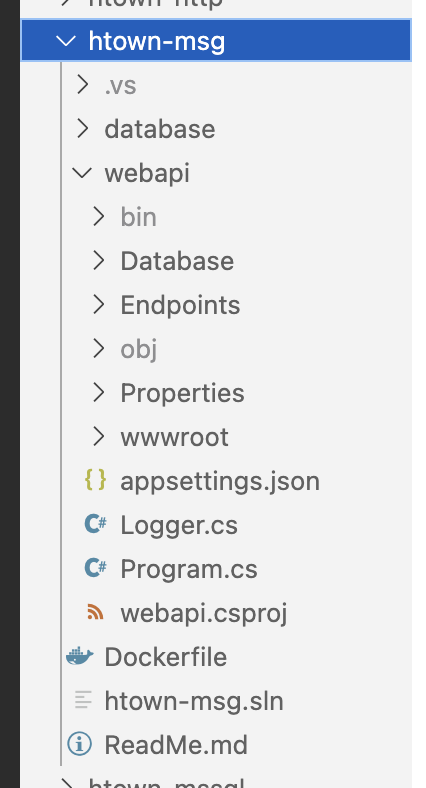 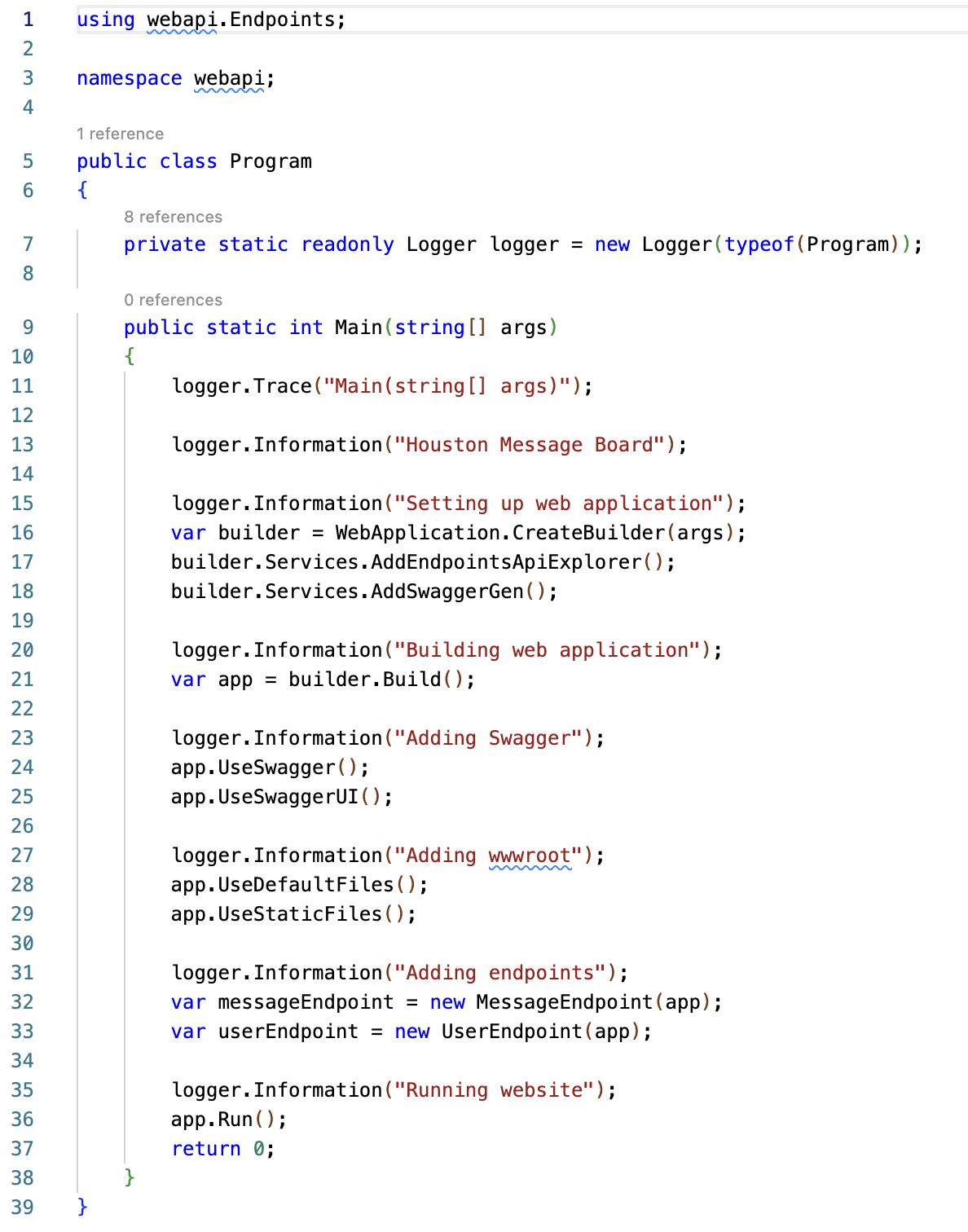 Swagger acts as a “PostMan” built directly into the web server.
Created by Shawn Zernik on 1/4/2024
Slide 20
WebApi Solution – Program – wwwroot (Static Content)
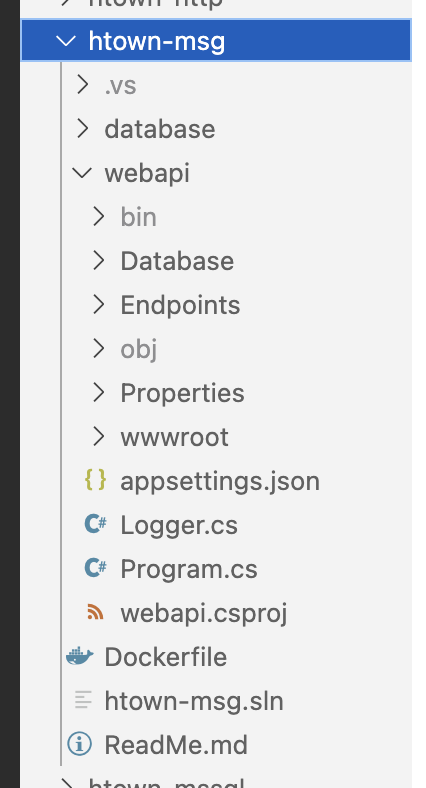 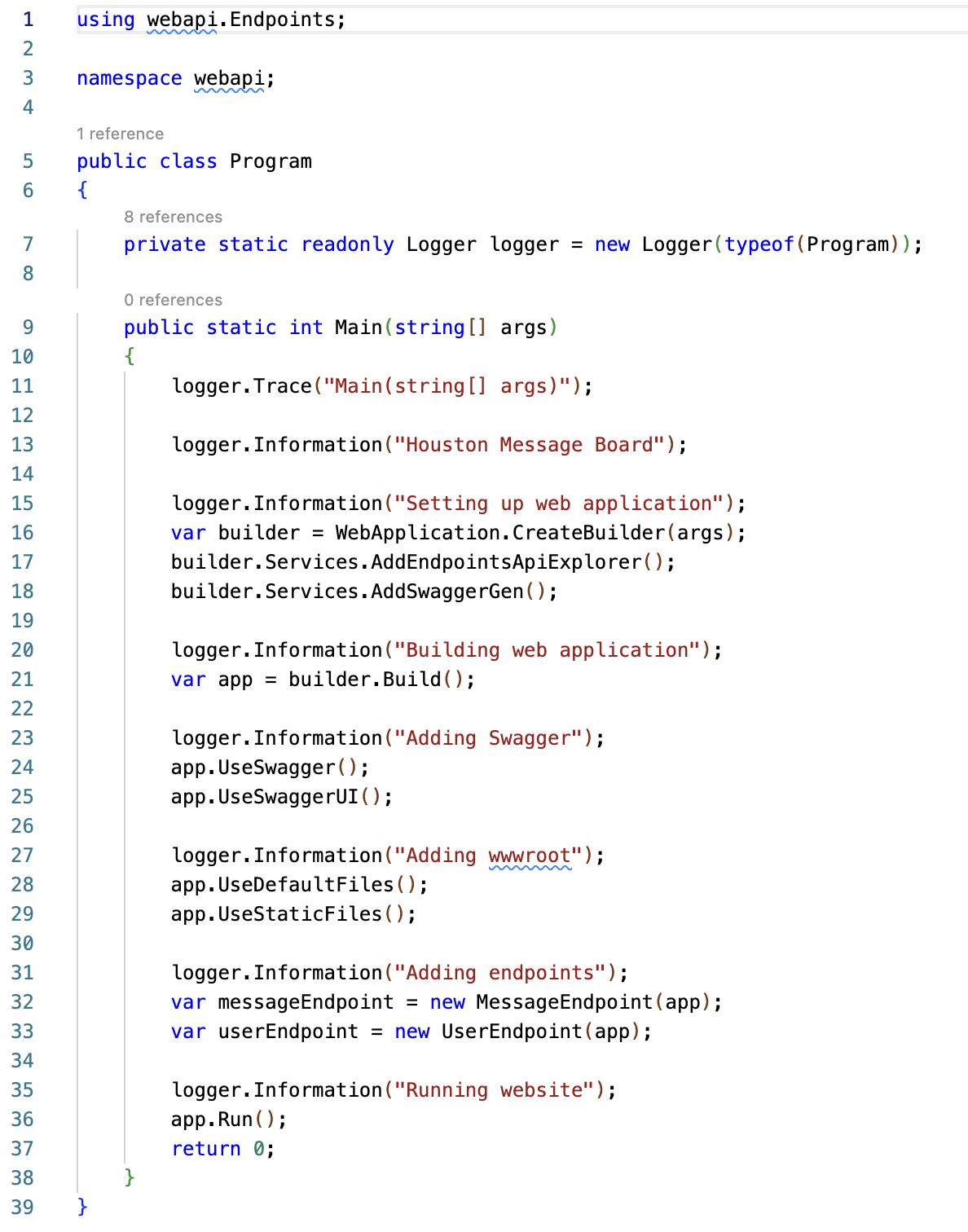 Add static HTML and JavaScript for user interface.

In a productionized application, static content would be served outside our container – some type of CDN.

We would have to account for CORS – cross origin resource sharing.
Created by Shawn Zernik on 1/4/2024
Slide 21
WebApi Solution – Program – End Points
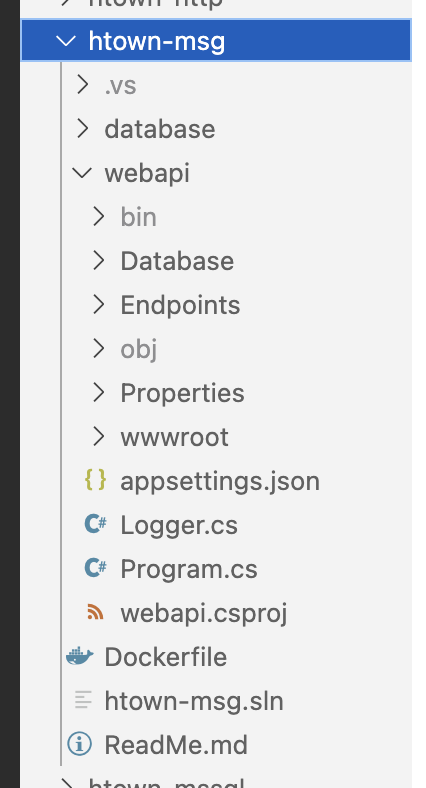 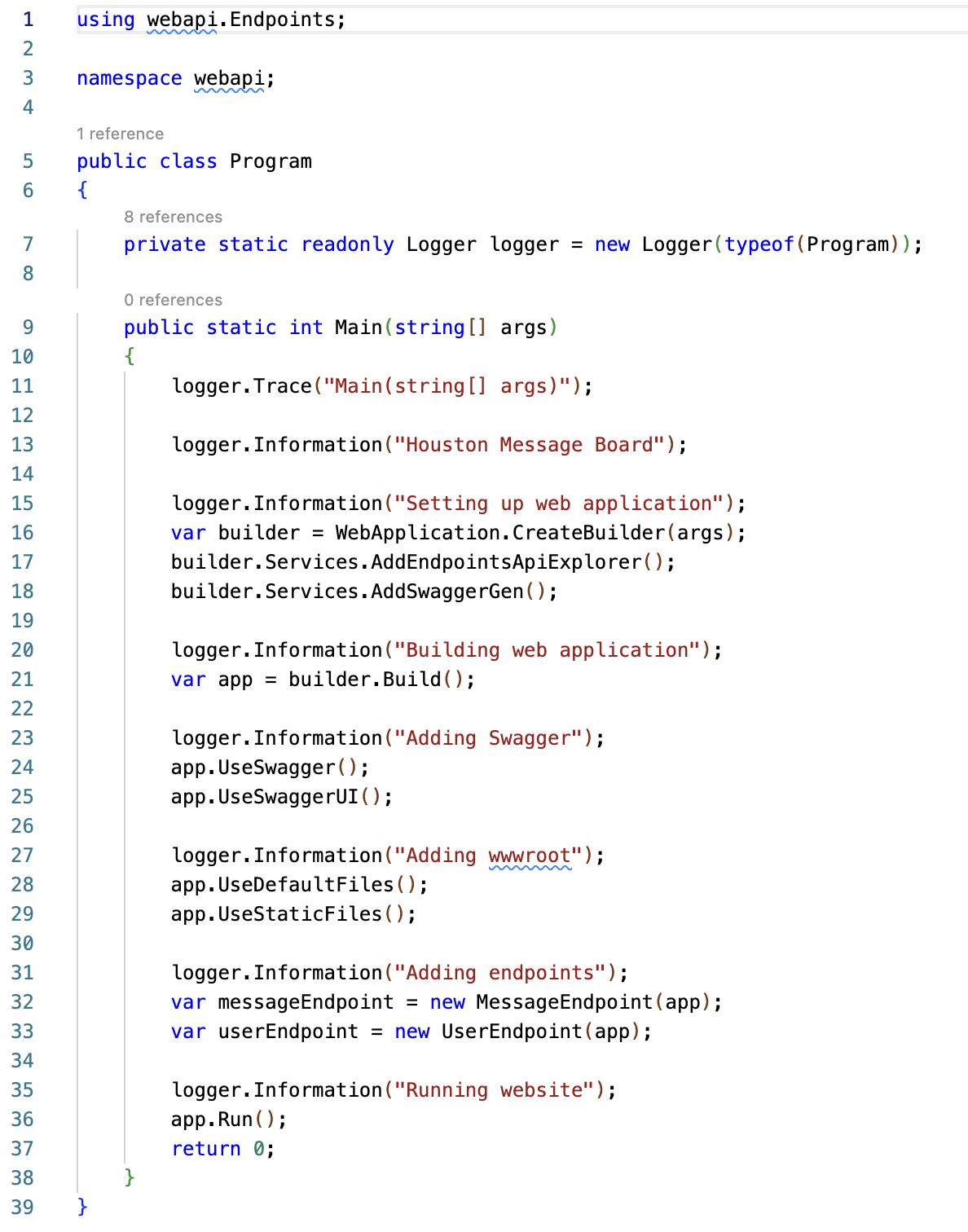 Passes the web application to end point classes where they bind to URLs.
Created by Shawn Zernik on 1/4/2024
Slide 22
WebApi Solution – Program – Running
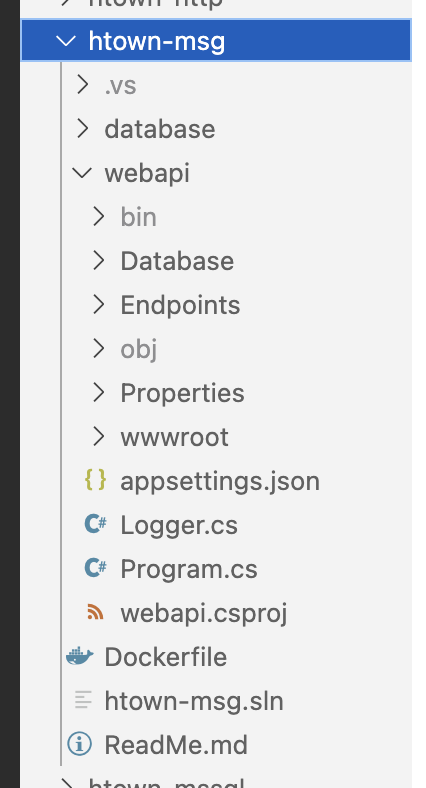 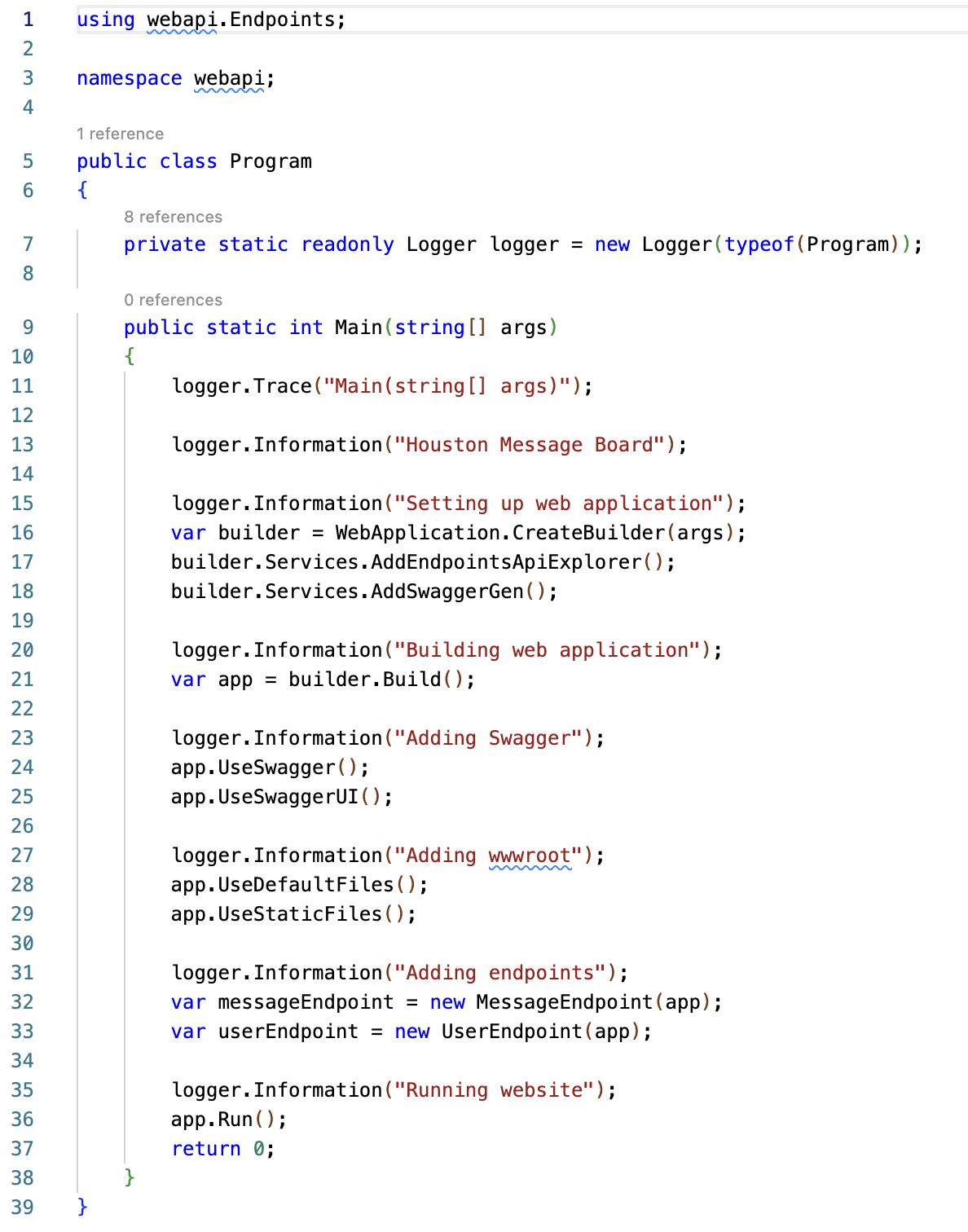 Starts the web server.
Created by Shawn Zernik on 1/4/2024
Slide 23
Application Development with Kubernetes and AWS
End Points
Created by Shawn Zernik on 1/4/2024
Slide 24
WebApi Solution – End Points – Routes
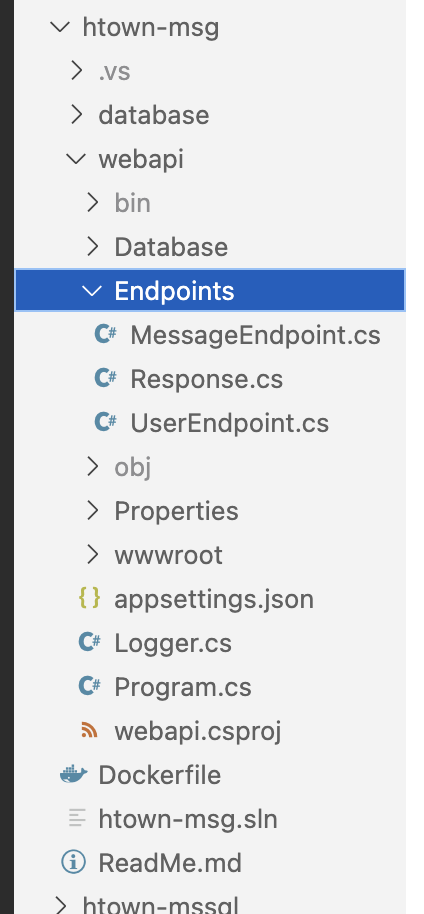 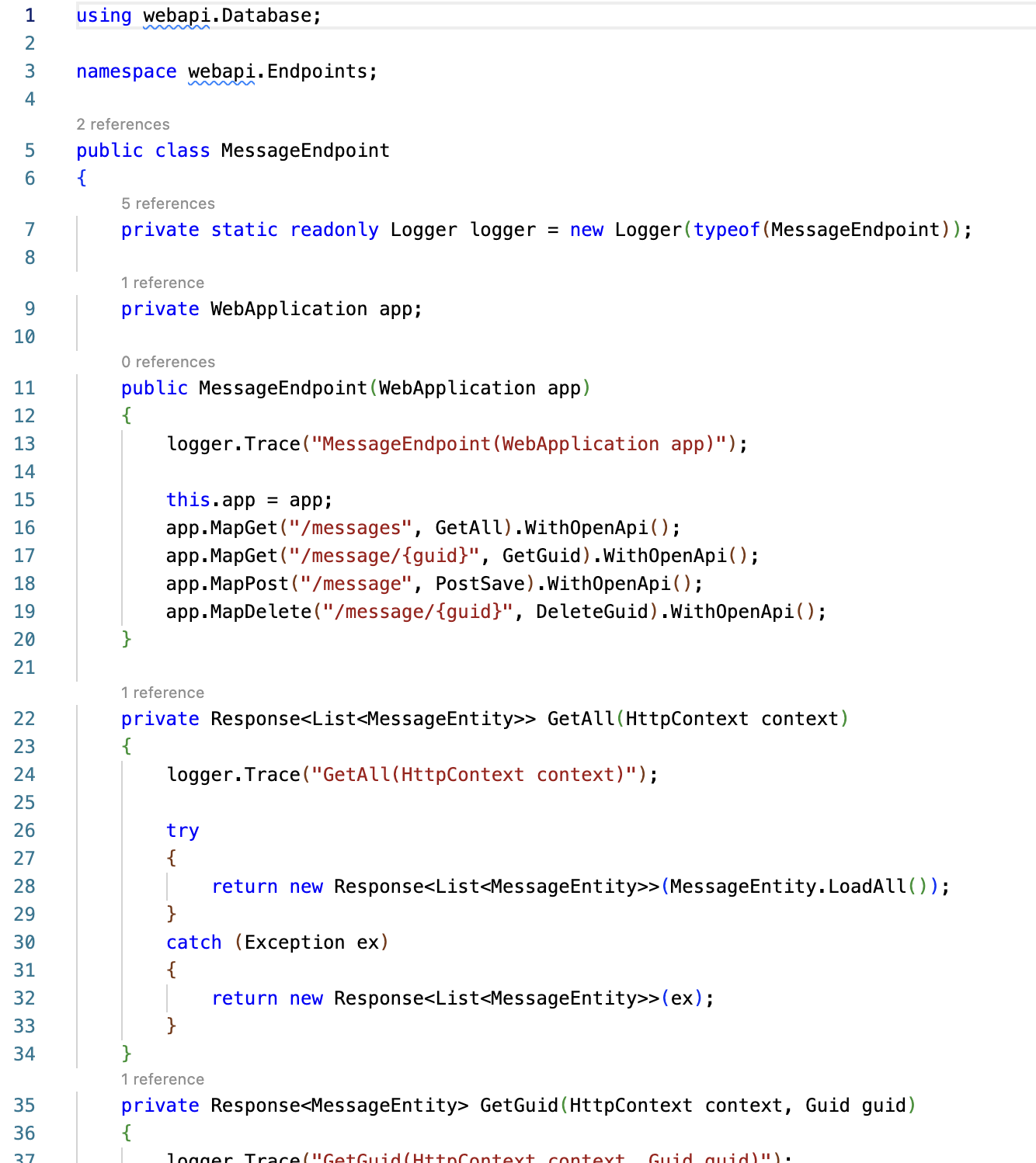 The constructor binds the end point URLs to member functions.

Map functions represent the HTTP methods the end point will respond to: GET, POST, PUT, DELETE, etc.

WithOpenApi registers the end point with Swagger.

We are also passing parameters in the URL such as {guid}.
Created by Shawn Zernik on 1/4/2024
Slide 25
WebApi Solution – End Points – Parameters & Post Bodies
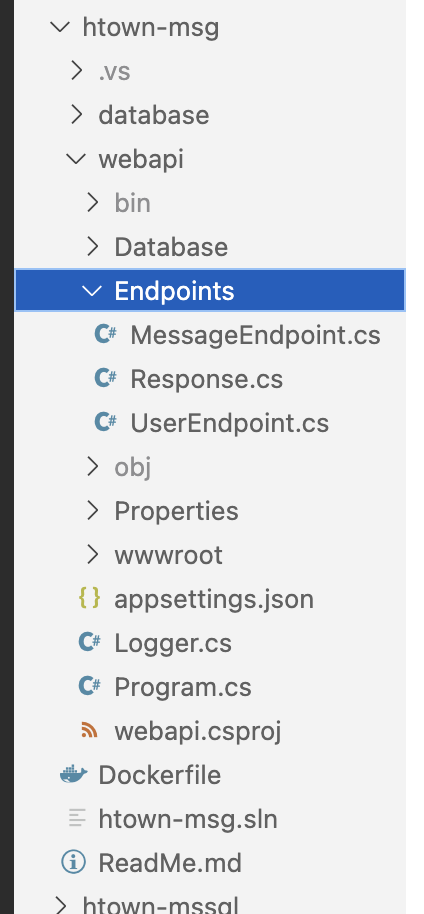 The URL parameter {guid} is being passed into the function.
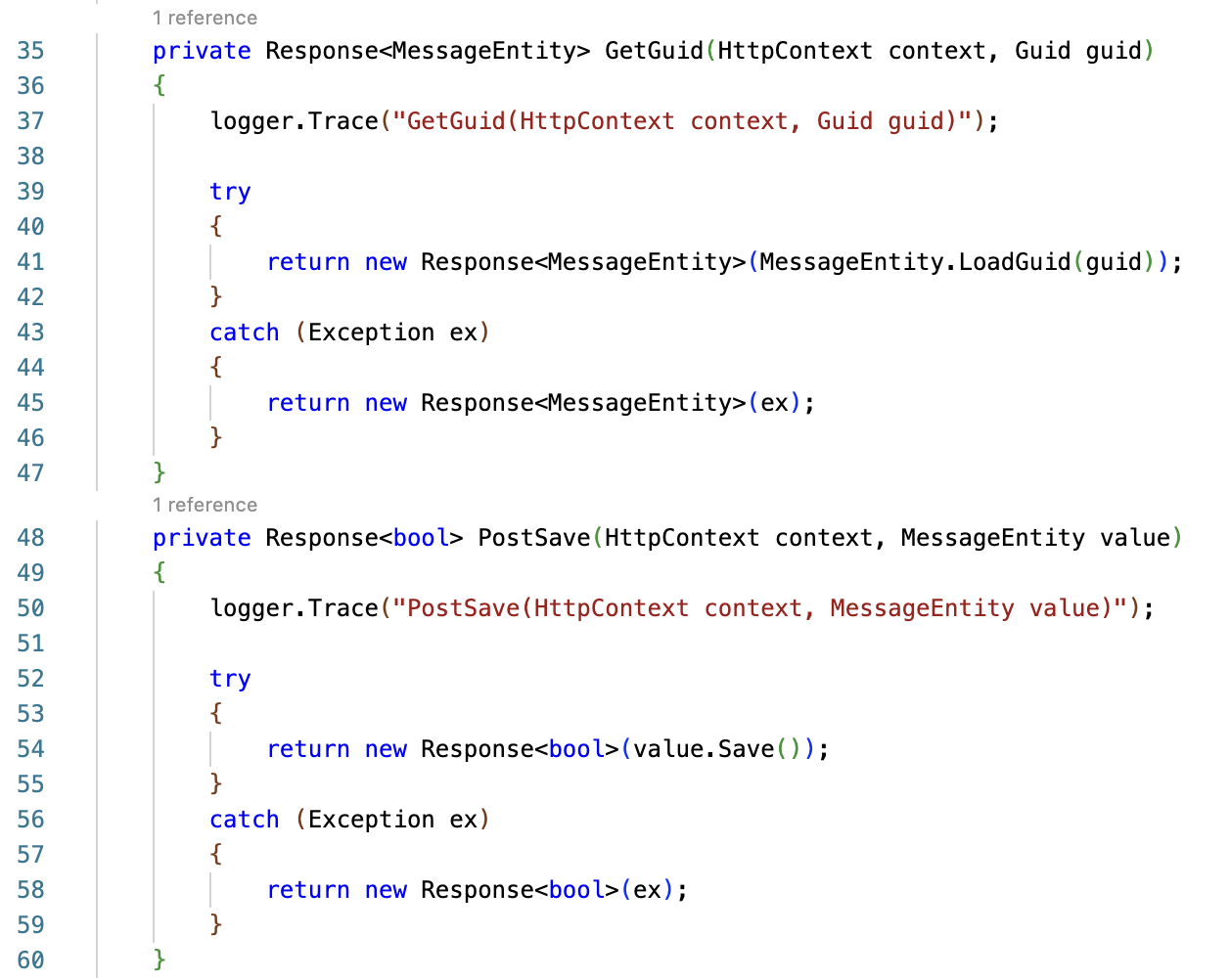 The post JSON object is deserialized and passed into the function as well.
Created by Shawn Zernik on 1/4/2024
Slide 26
WebApi Solution – End Points – No Business Logic
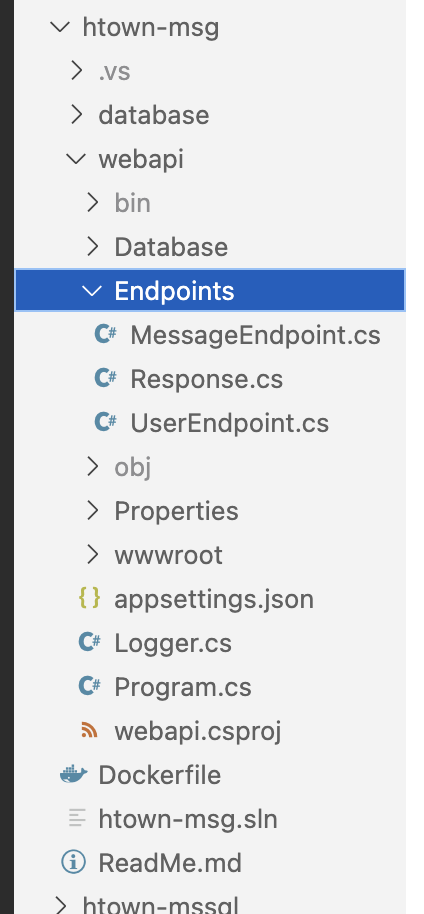 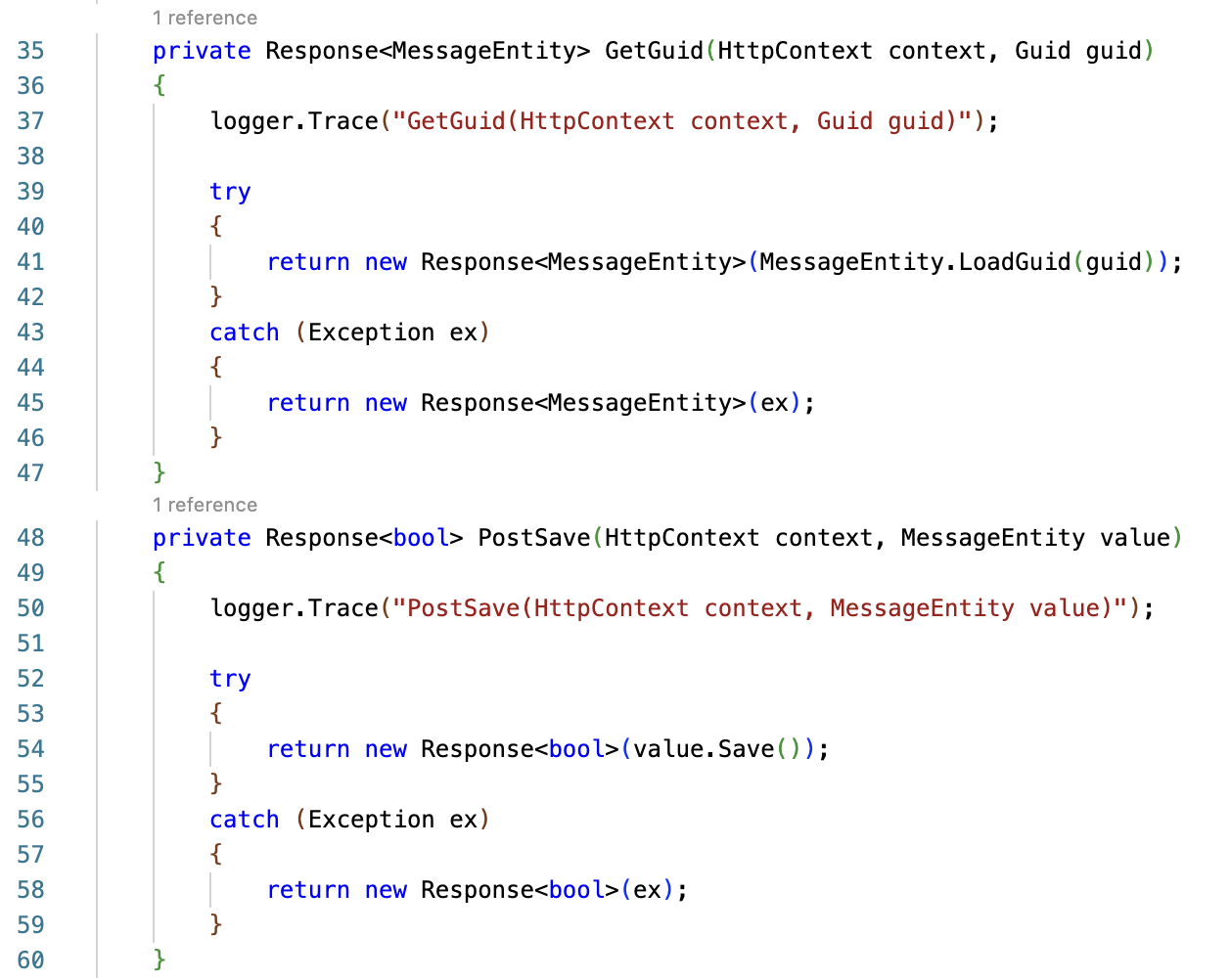 WebApi end point should contain no business logic or data access.

This has been delegated to our entities.
Created by Shawn Zernik on 1/4/2024
Slide 27
WebApi Solution – End Points – Exception Handling
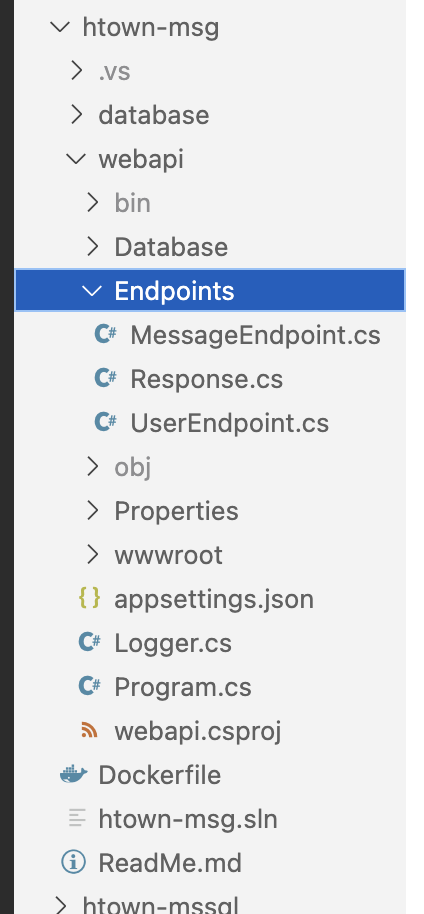 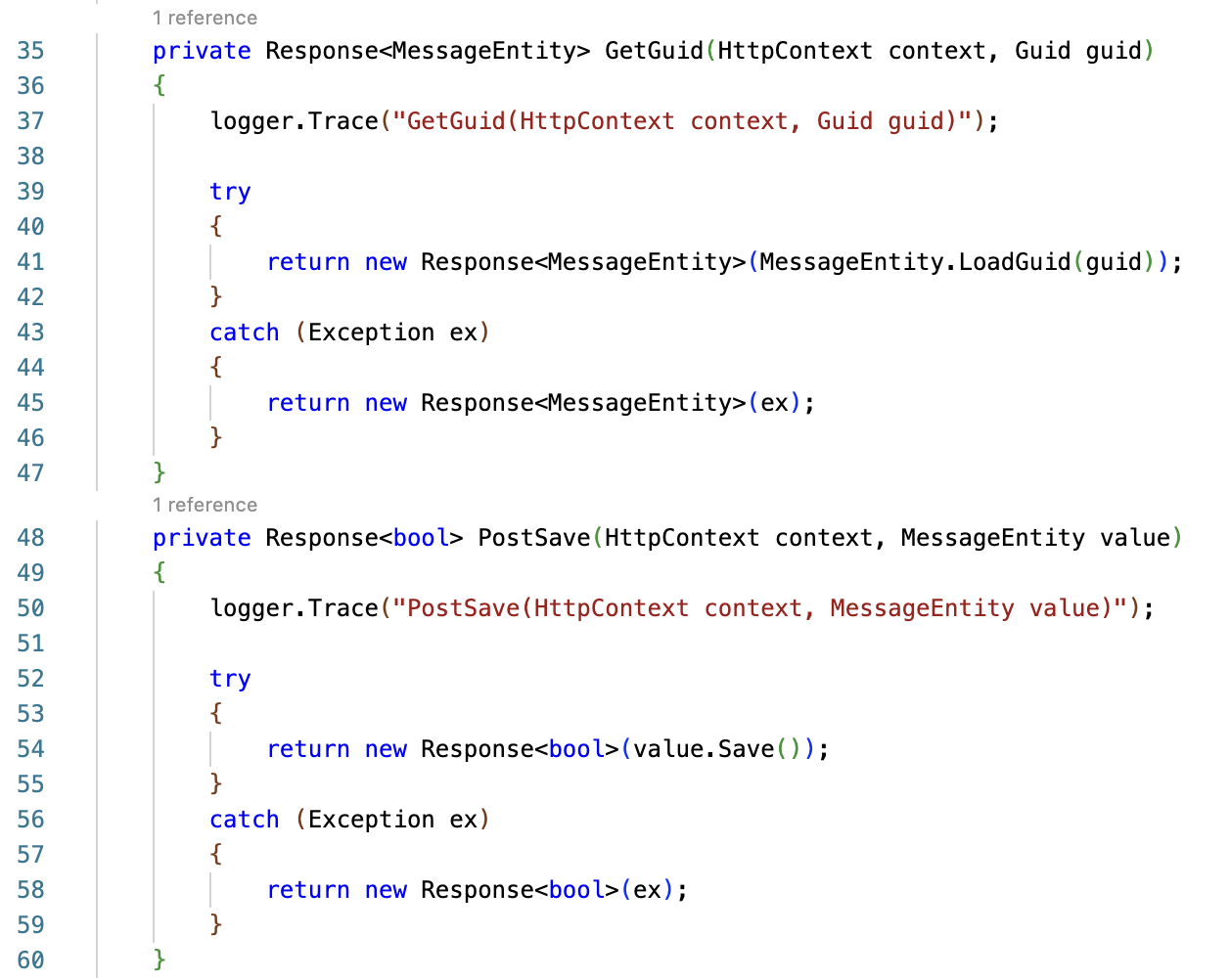 Exception handling has been added so the user does not get a 500 error if an exception is thrown by the application.

A response will always be returned.
Created by Shawn Zernik on 1/4/2024
Slide 28
Application Development with Kubernetes and AWS
Response
Created by Shawn Zernik on 1/4/2024
Slide 29
WebApi Solution – Response
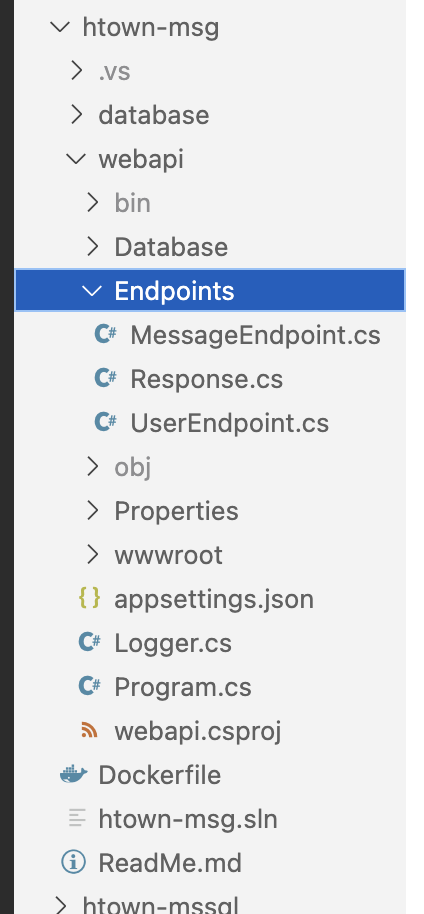 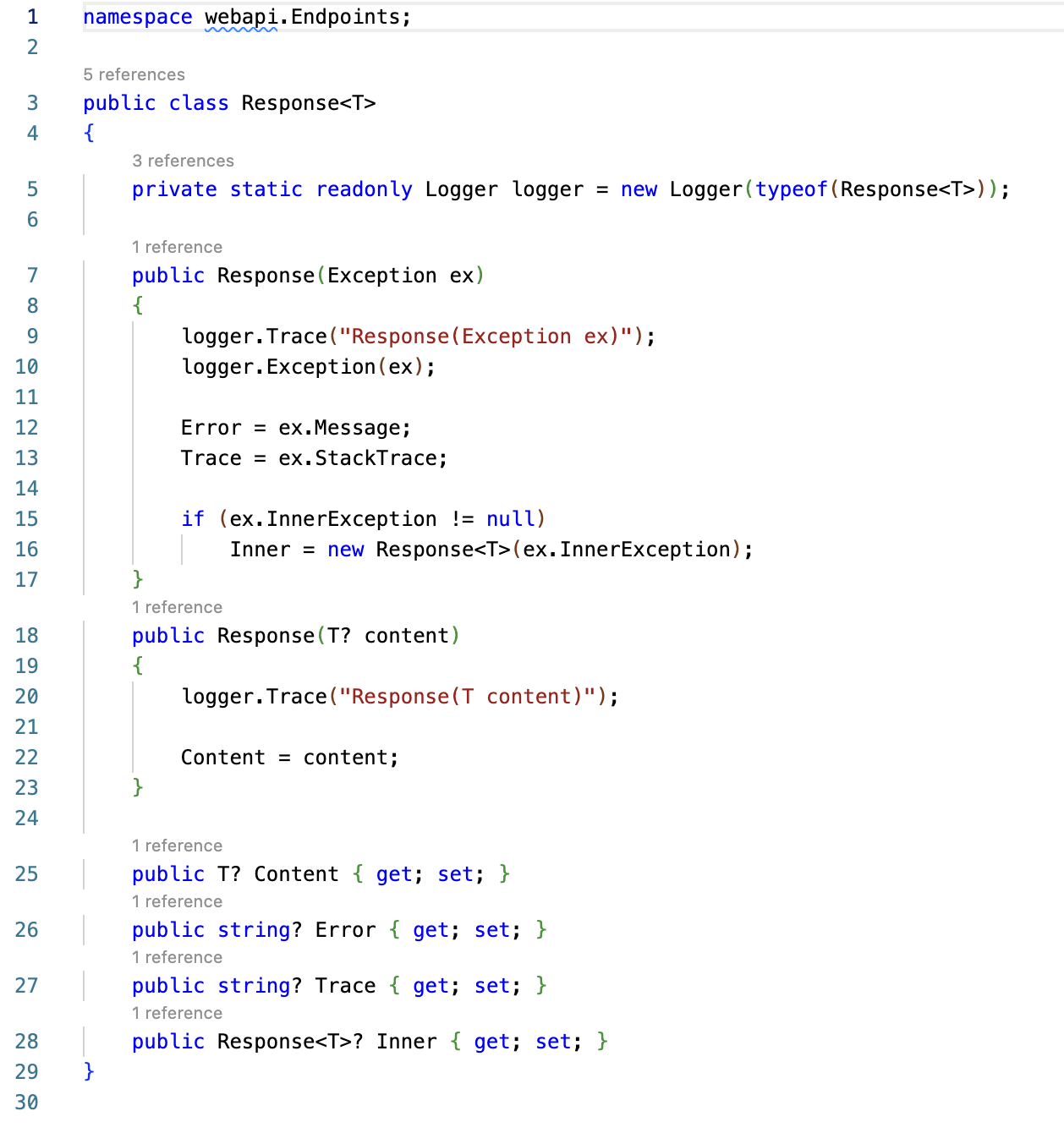 When working with Simple WebApis, you can return an object to become the JSON response. 

The problem is if an error occurs and an unhandled exception if thrown, the user gets a nasty 500.

We created a generic response object to allow errors/exceptions to be returned to the UI.
Created by Shawn Zernik on 1/4/2024
Slide 30
WebApi Solution – Response
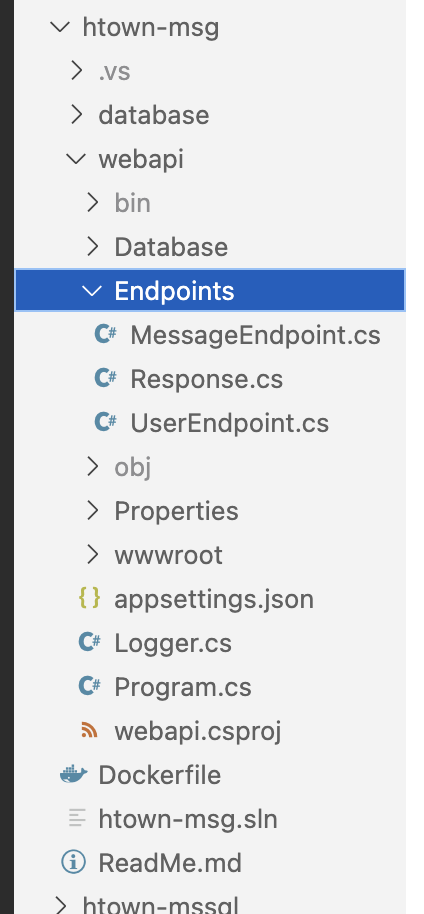 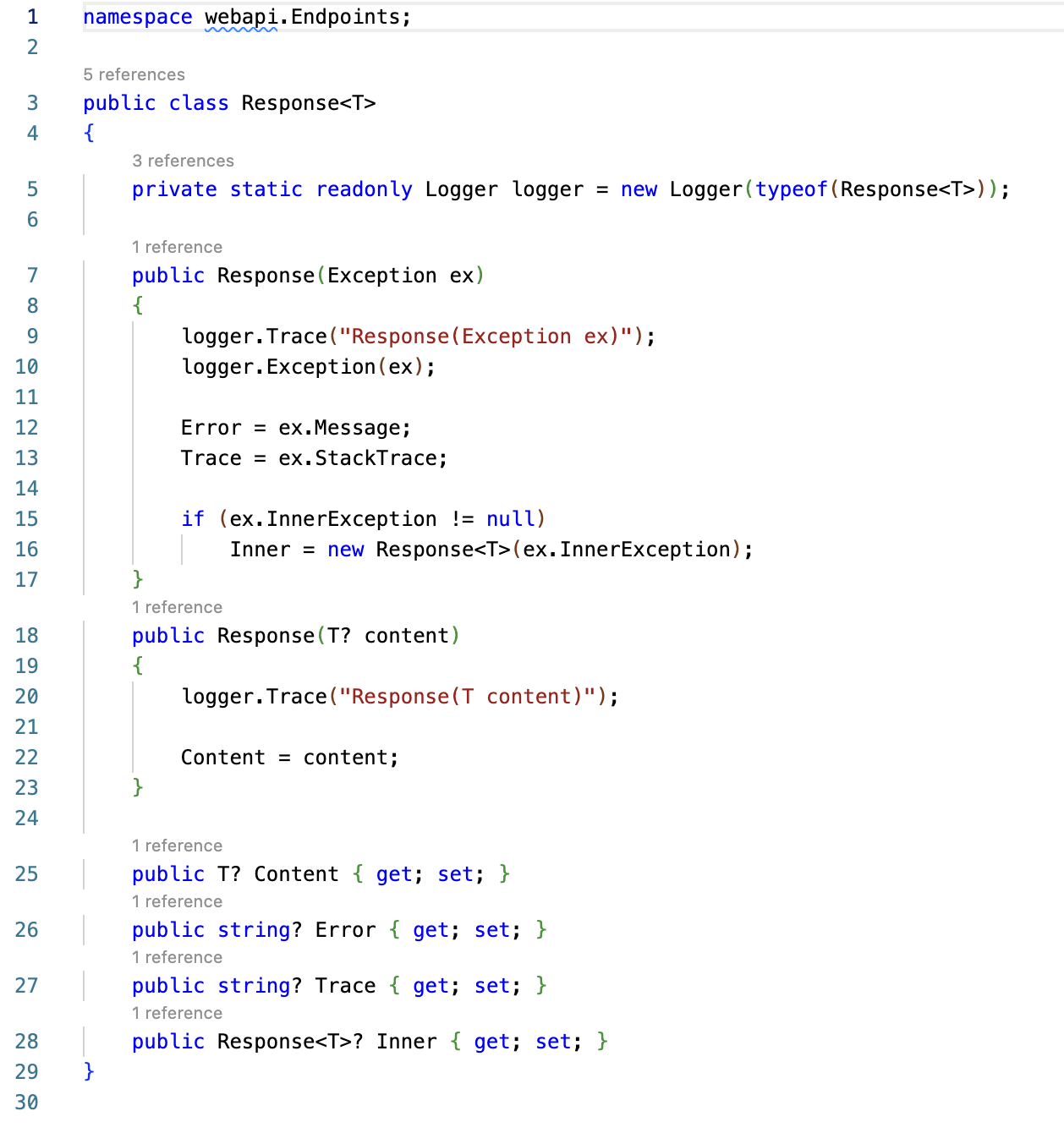 This will be serialized to JSON:

{
    content: { … json_object_t … }
    error: null
    trace: null
    inner: { … nested_responses …}
}
Created by Shawn Zernik on 1/4/2024
Slide 31
WebApi Solution – End Points – Success
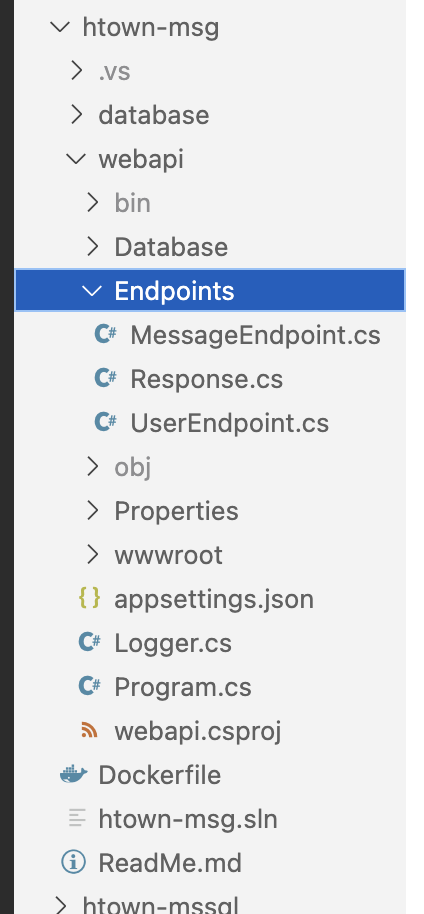 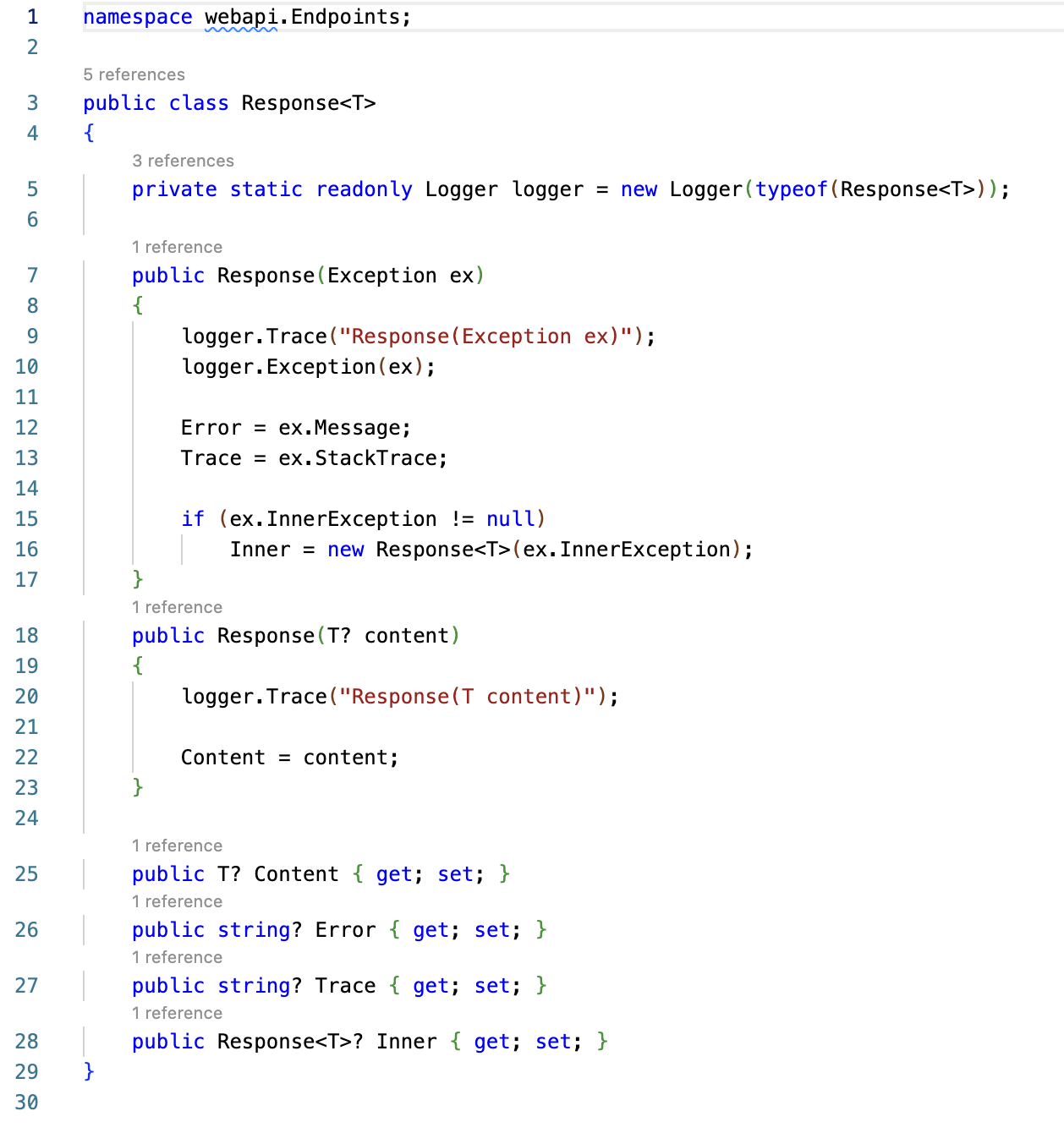 When we construct a response with object of generic type T, it will populate the “content” property.
Created by Shawn Zernik on 1/4/2024
Slide 32
WebApi Solution – End Points – Exceptions
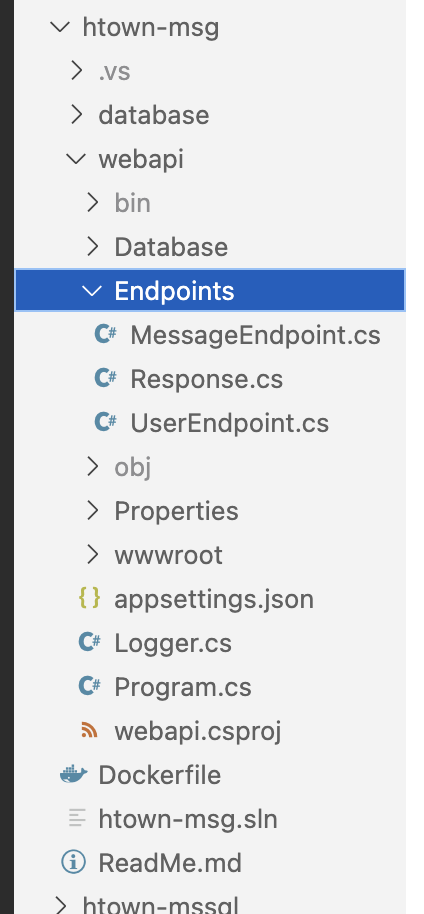 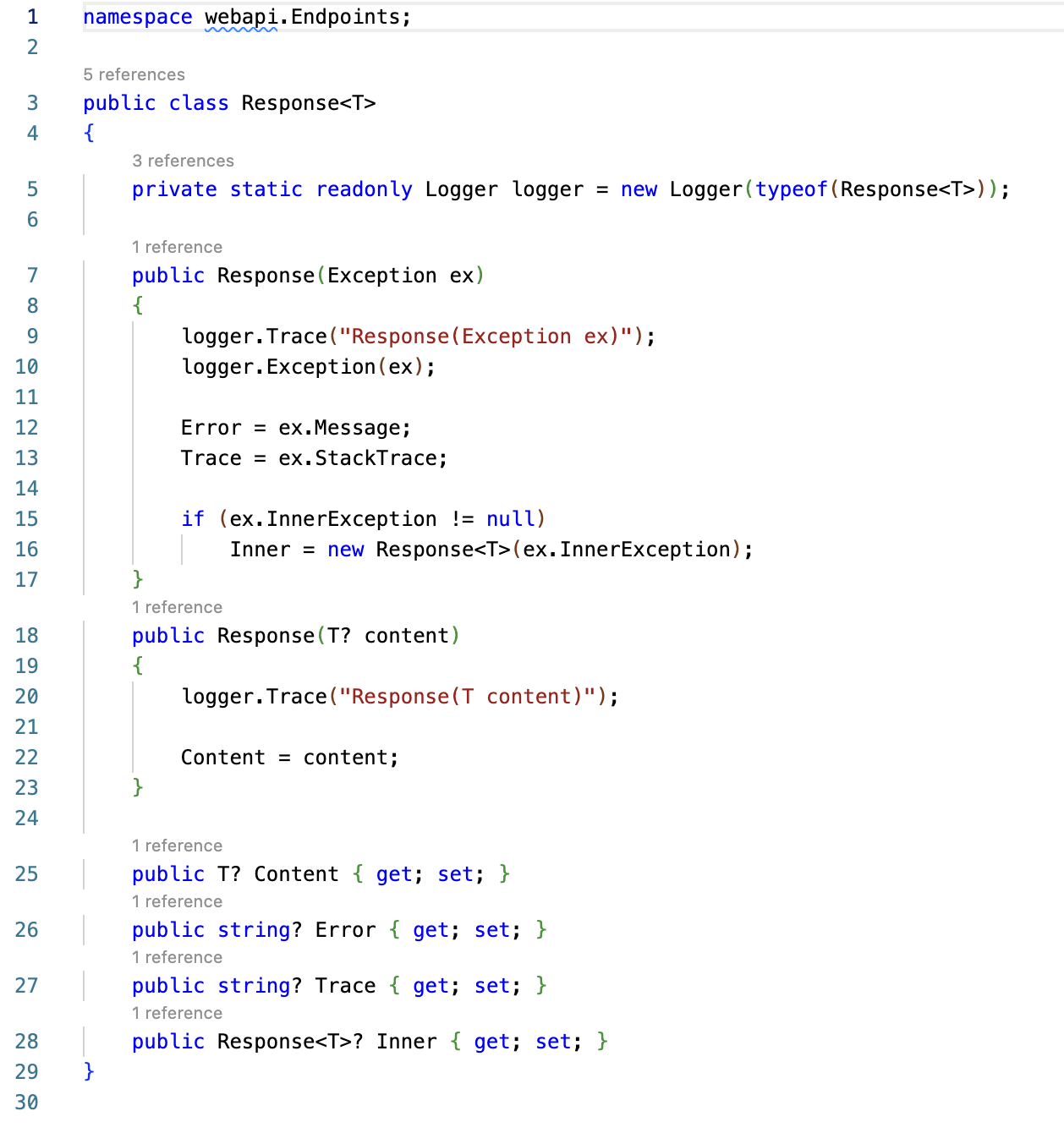 When we construct a response with an exception, it will capture the error and nested exceptions for the UI.

In a public facing internet site, this is considered insecure.
Created by Shawn Zernik on 1/4/2024
Slide 33
Application Development with Kubernetes and AWS
Entities (EF8)
Created by Shawn Zernik on 1/4/2024
Slide 34
WebApi Solution – Entities
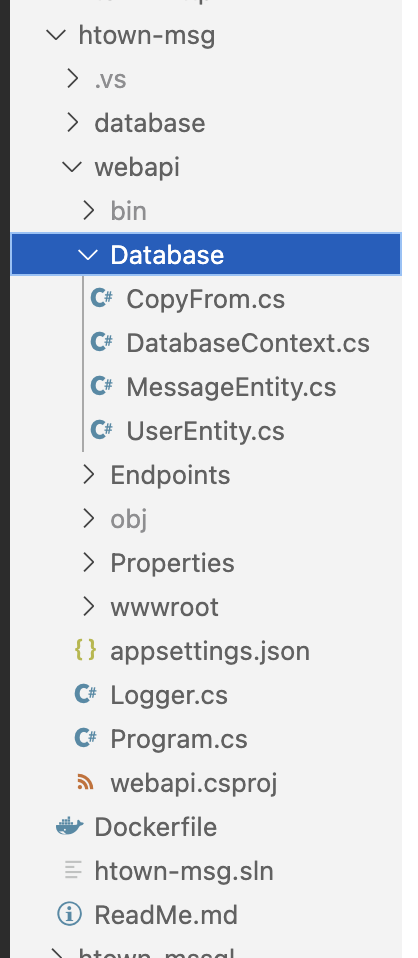 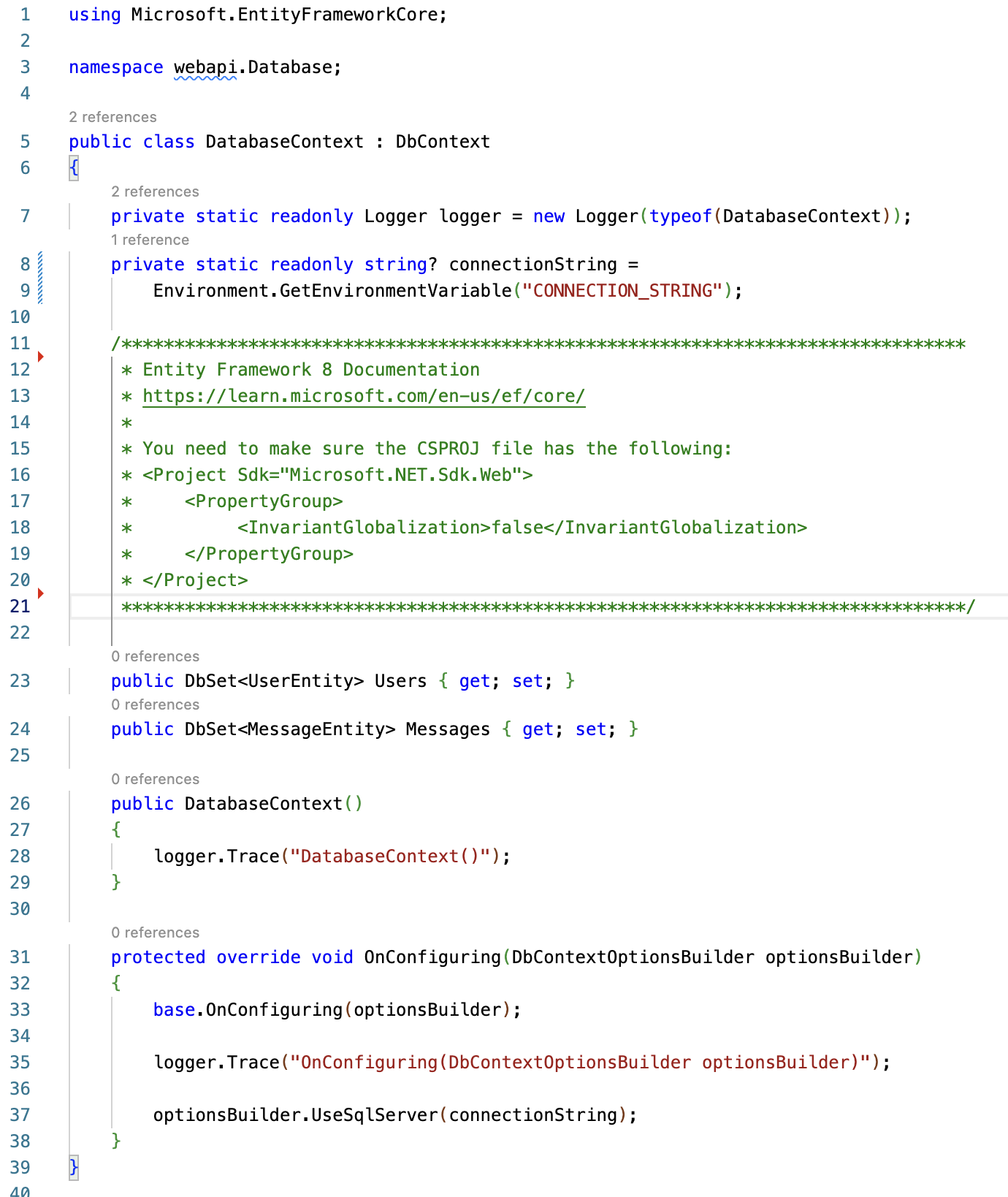 Entity Framework 8

These should have no business logic but should only have data access.

We would expect to see a series of classes for business logic separate from our EF classes.

Examples of business logic would be validating inputs, and/or calculating invoices and taxes.

This application is devoid of business logic.
Created by Shawn Zernik on 1/4/2024
Slide 35
WebApi Solution – Entities - Globalization
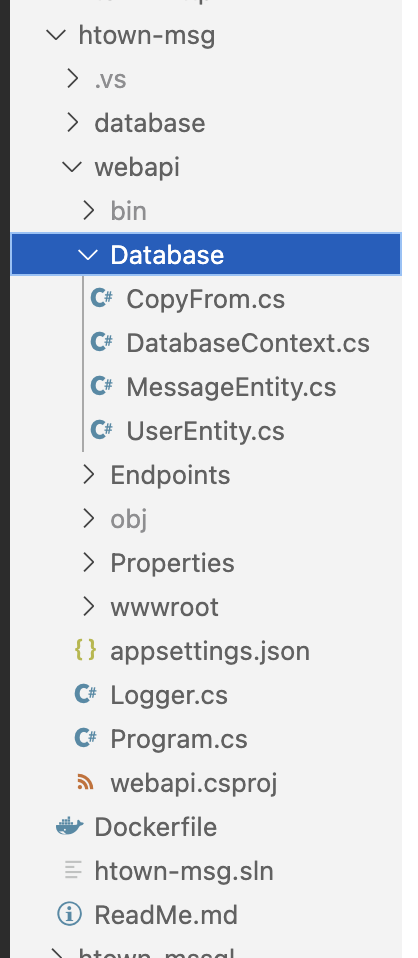 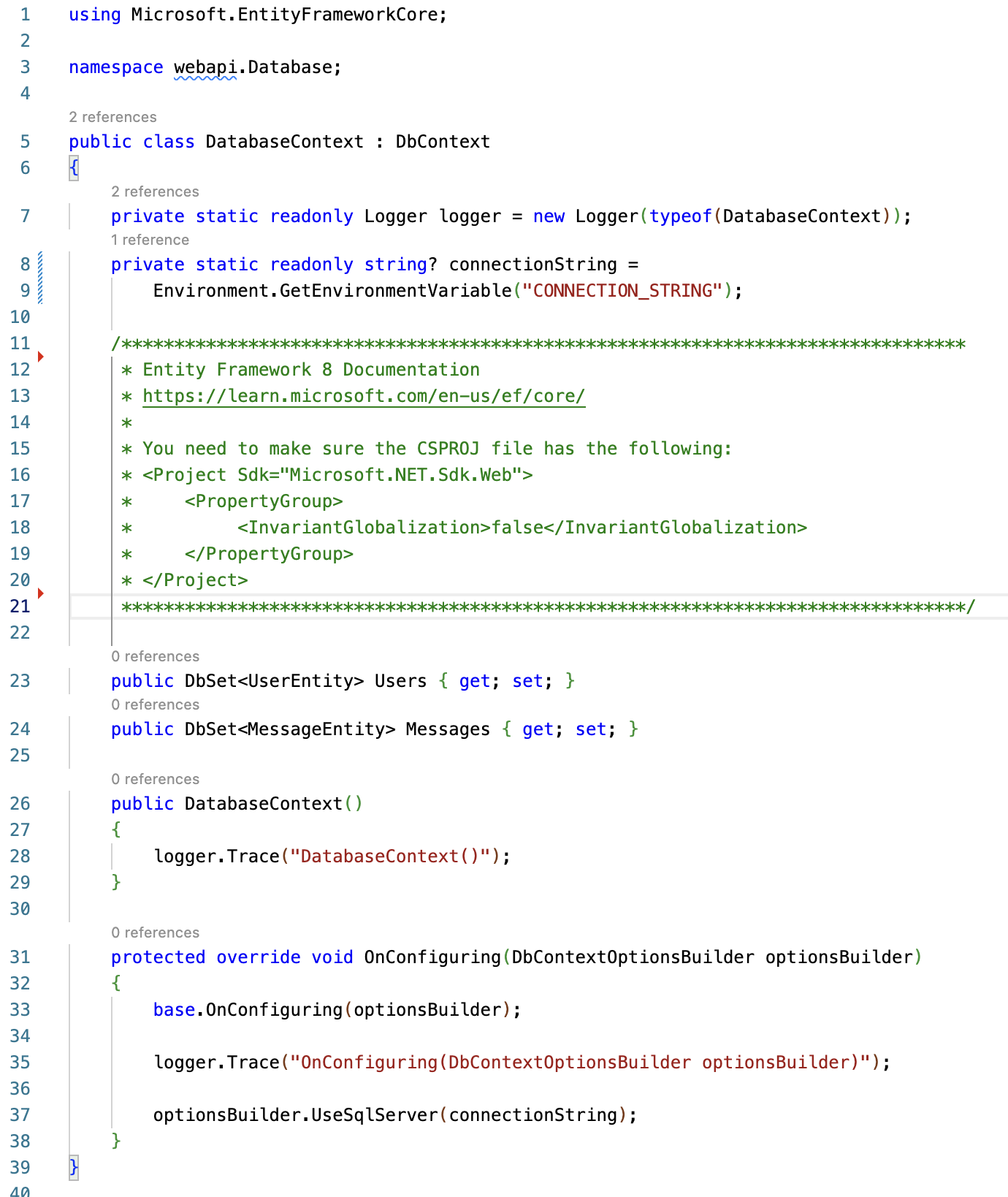 Entity Framework 8

If you include EF8, you need to change the “InvariantGlobalization” otherwise your SQL connection will fail.
Created by Shawn Zernik on 1/4/2024
Slide 36
WebApi Solution – Entities – Context
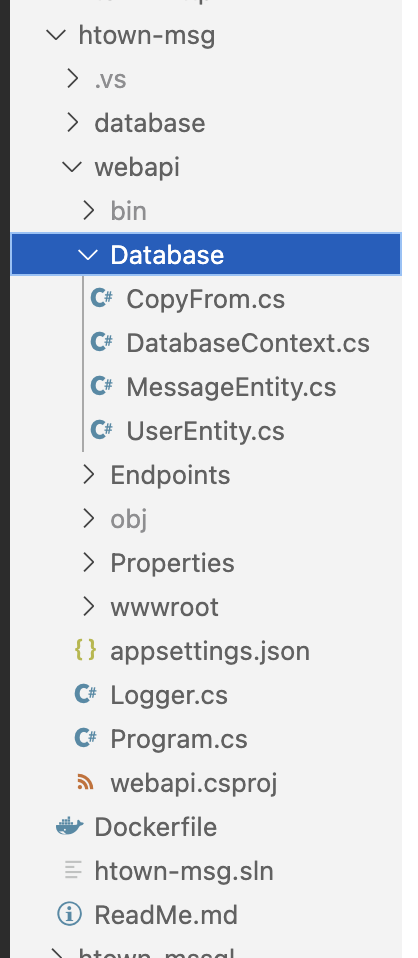 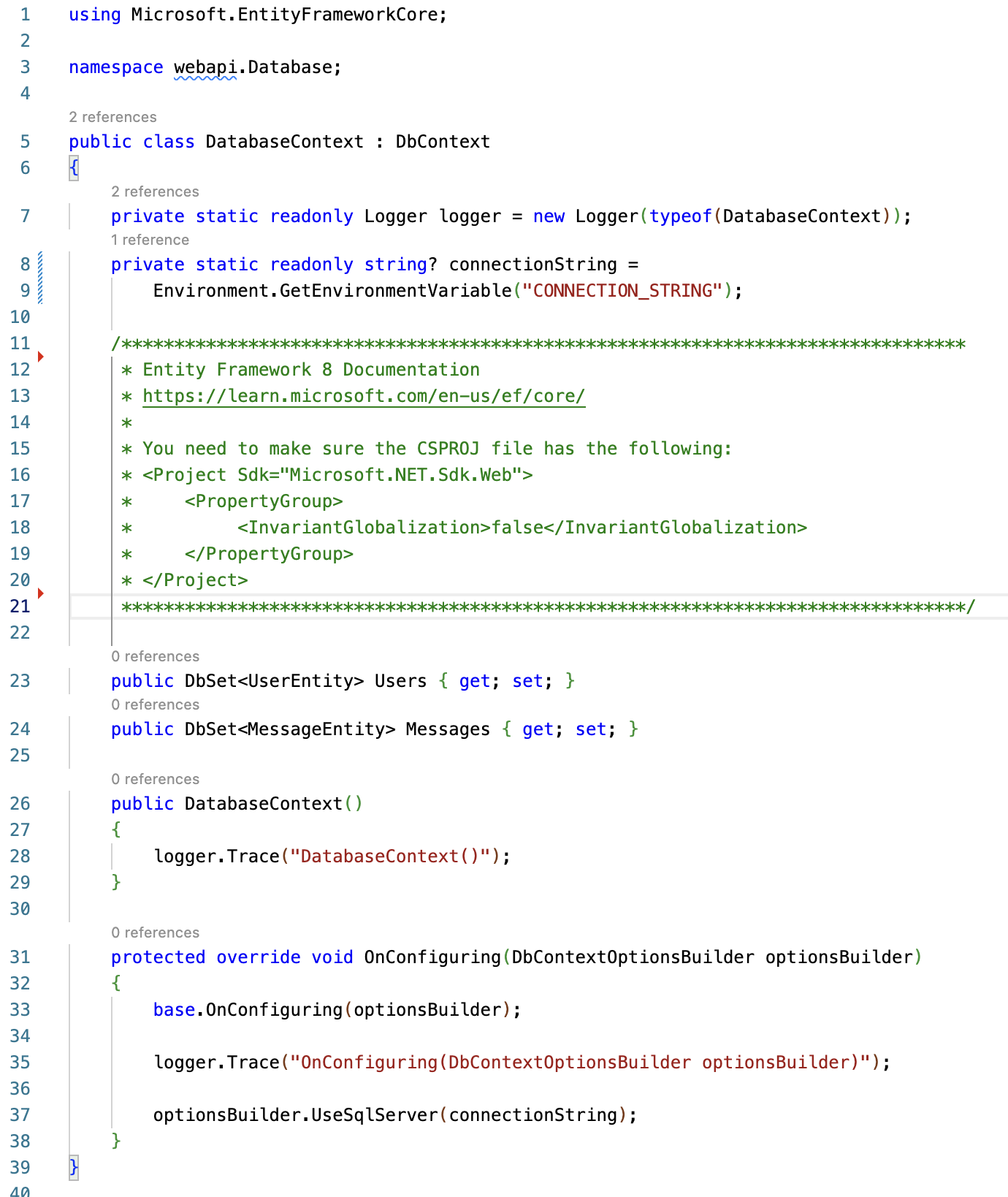 To setup EF8, we need a DbContext class.

This is responsible for the DB connection and tracking the tables it works with.

The context is your starting point for database and table access.
Created by Shawn Zernik on 1/4/2024
Slide 37
WebApi Solution – Entities – Connection
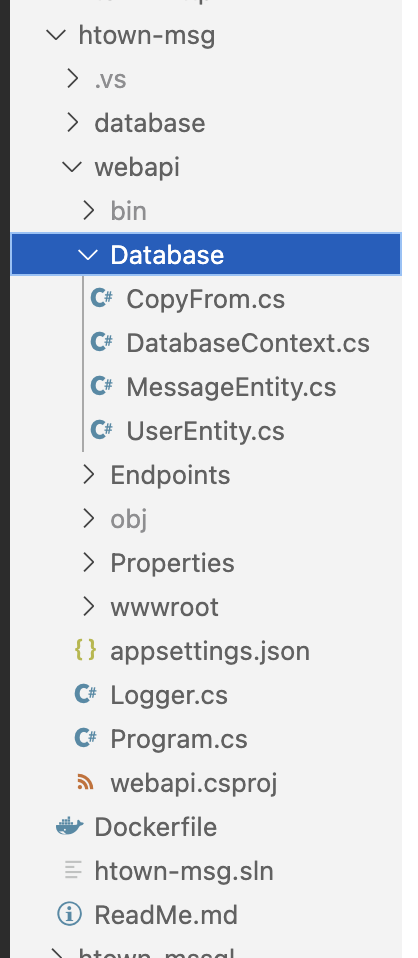 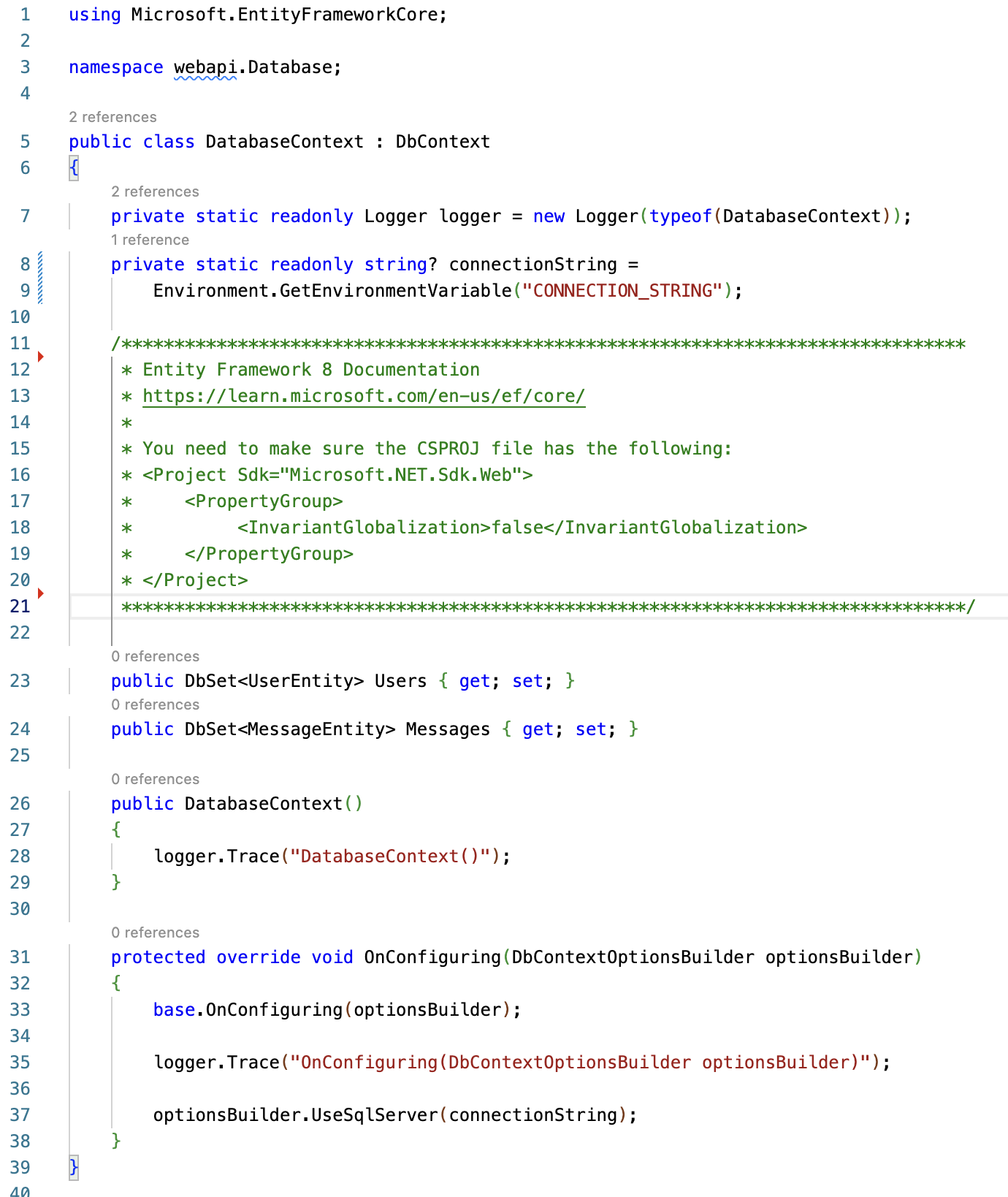 You need to configure your connection string to the database.

Using 12 factor principals, all configuration values should come from the environment.

https://12factor.net/
Created by Shawn Zernik on 1/4/2024
Slide 38
WebApi Solution – Entities – Linking Context to Entities
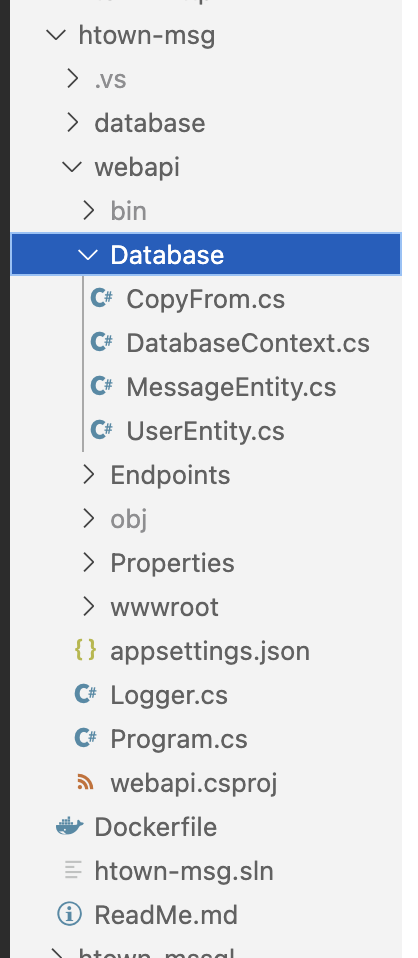 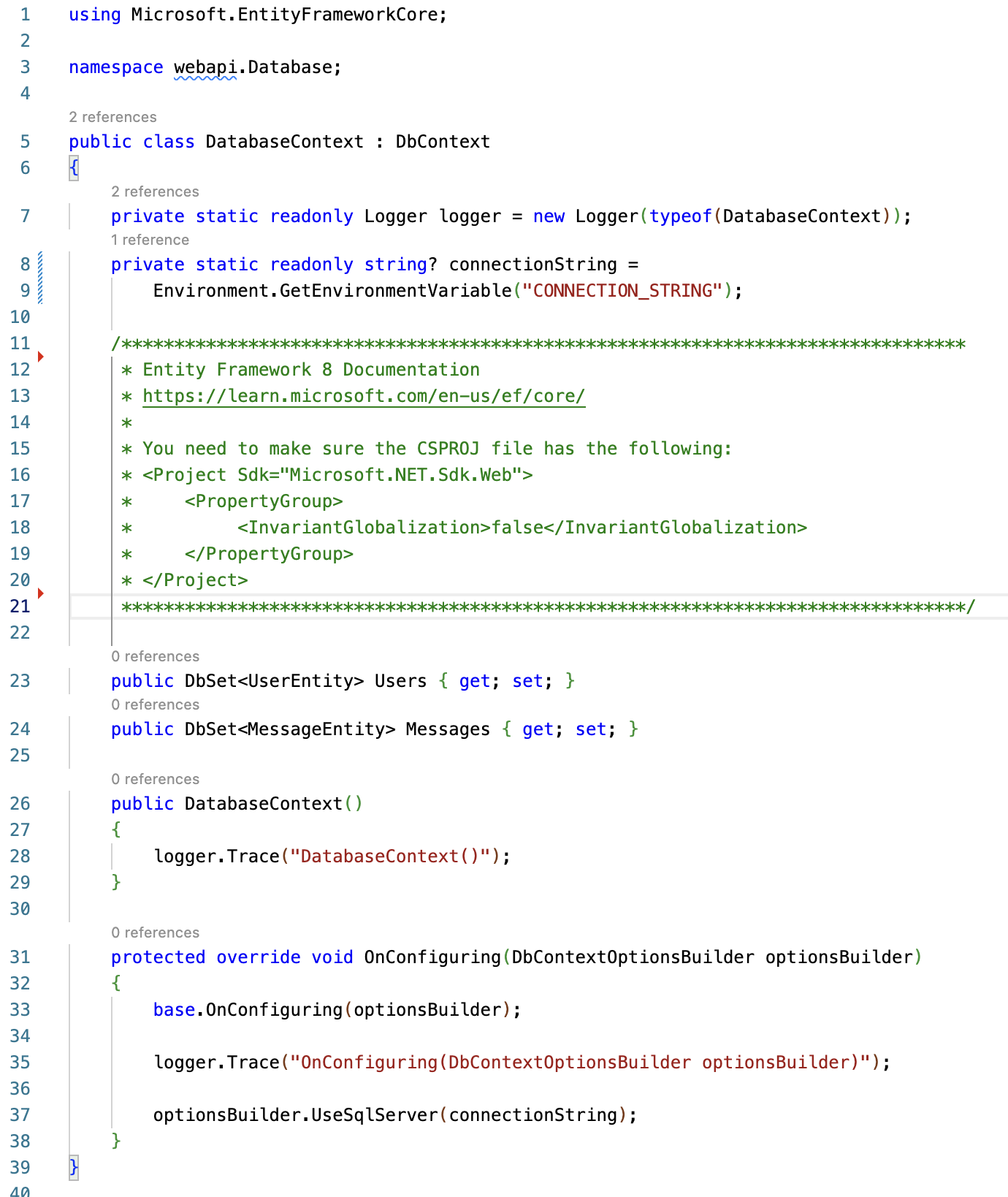 Each table and entity combination needs to be added to the DbContext.

This allows programmatic access to the entities and table from the context and registers then with the context.
Created by Shawn Zernik on 1/4/2024
Slide 39
WebApi Solution – Entities – Entity – Implementation
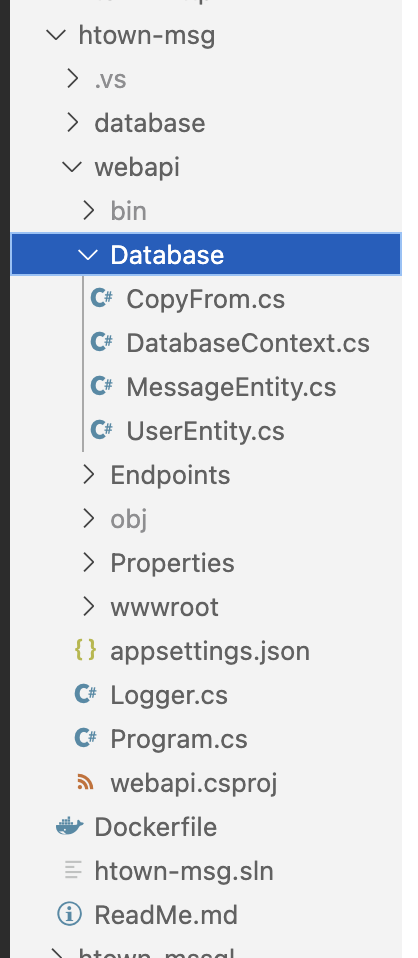 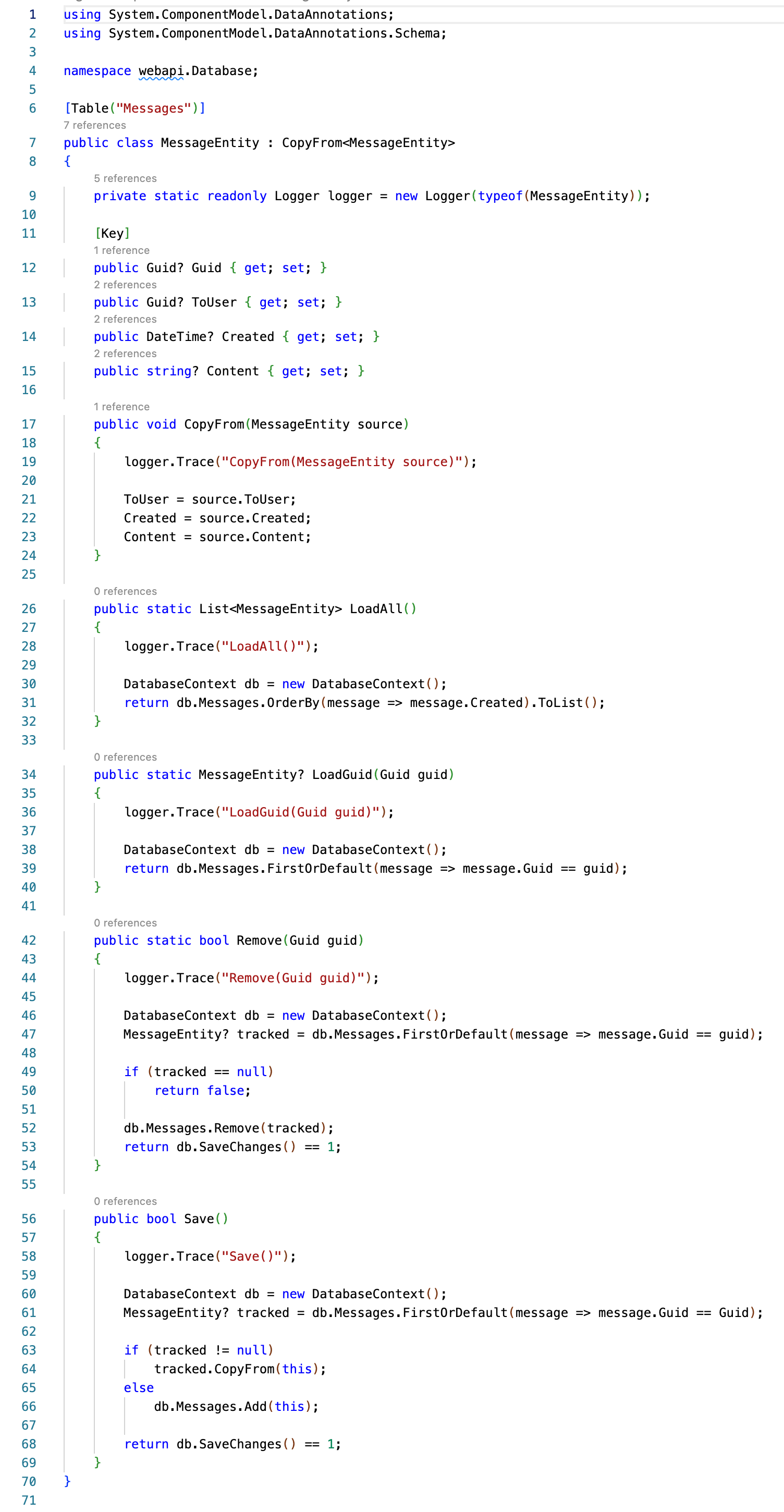 The “Table” annotation is not required if you follow EF8 naming patterns.

I’ve included it to highlight the syntax required when needed.
Created by Shawn Zernik on 1/4/2024
Slide 40
WebApi Solution – Entities – Entity – Primary Keys
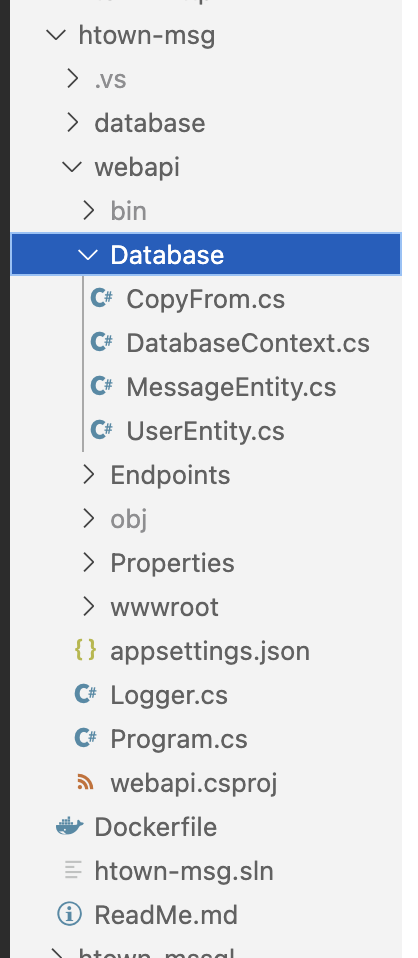 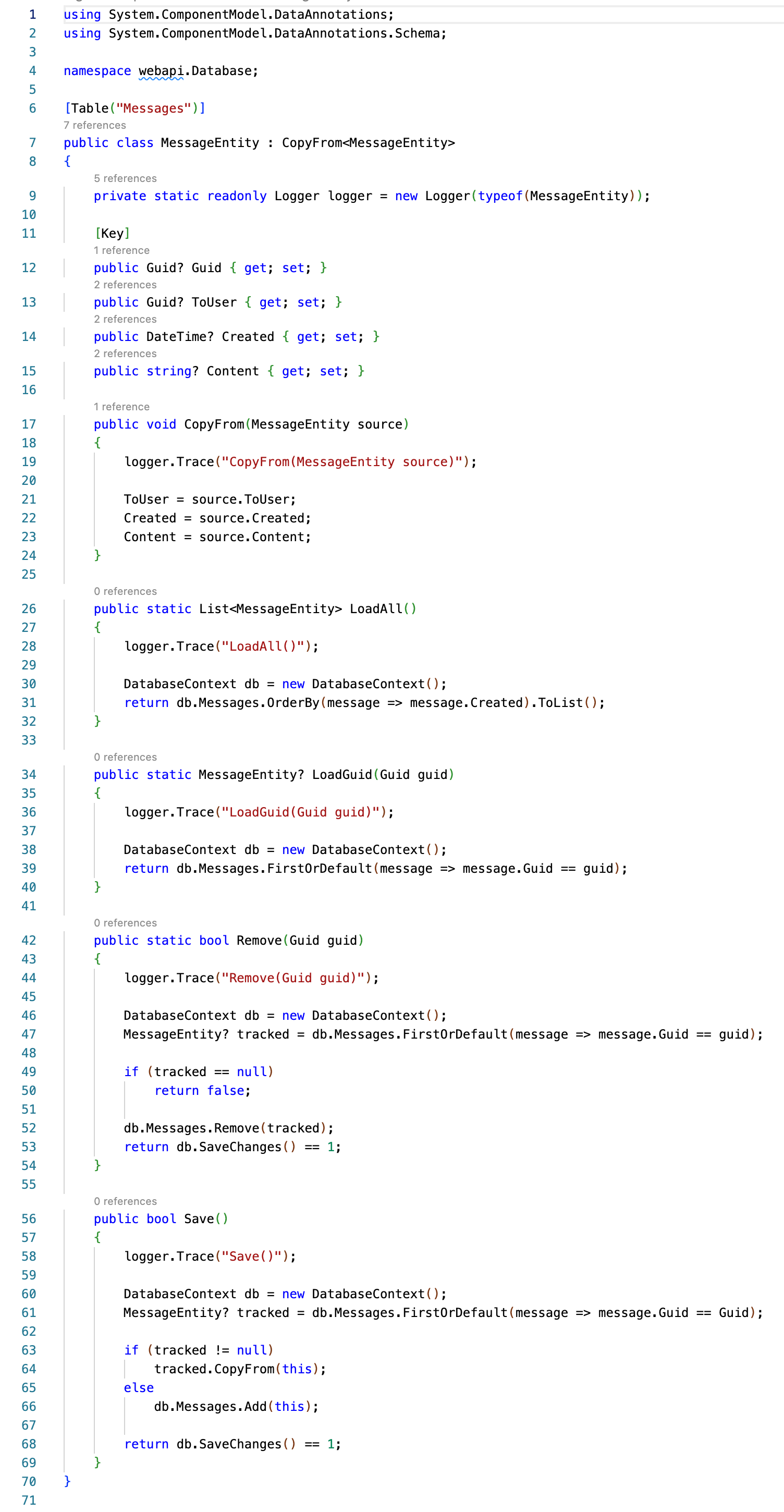 When not following common practices – where you “ID” column is a autoincrement big integer, you must annotate the “Key” column.

This is why the “Key” annotation is here – I preffer to use GUIDs as primary keys.  I can predict them before inserts.
Created by Shawn Zernik on 1/4/2024
Slide 41
WebApi Solution – Entities – Entity – Untracked
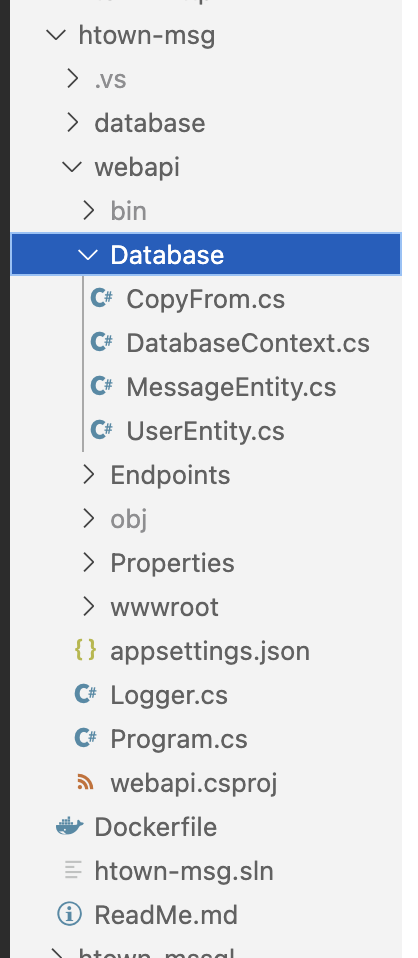 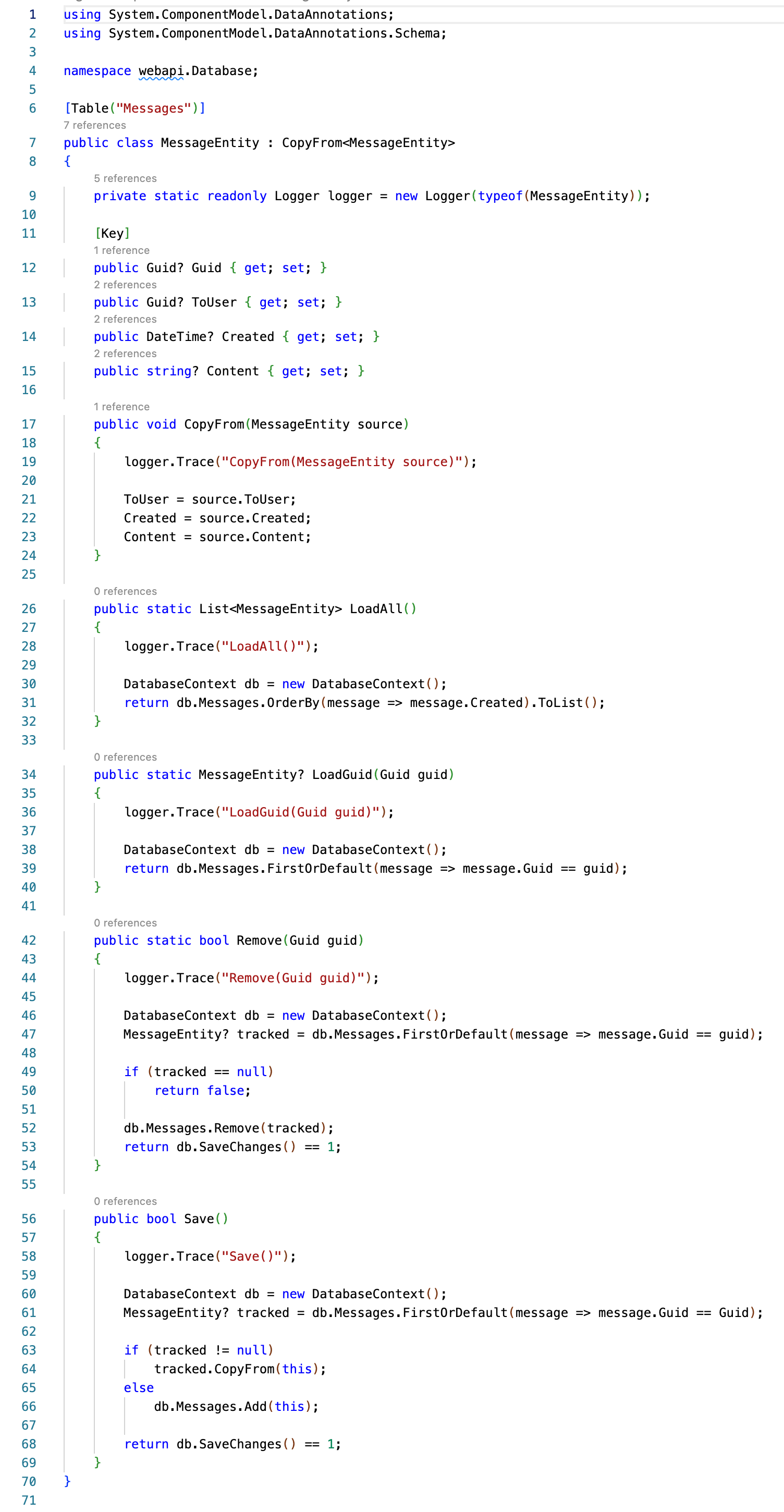 If an entity is not loaded/created directly from the DbContext – it’s “untracked”.

You cannot use the DbContext to persist those entities.

To handle the case where the WebApi gets an entity in the post body and we need to save or update it, I’ve created the “CopyFrom” interface that copies the fields between entities.
Created by Shawn Zernik on 1/4/2024
Slide 42
WebApi Solution – Entities – Entity – Static Data Operations
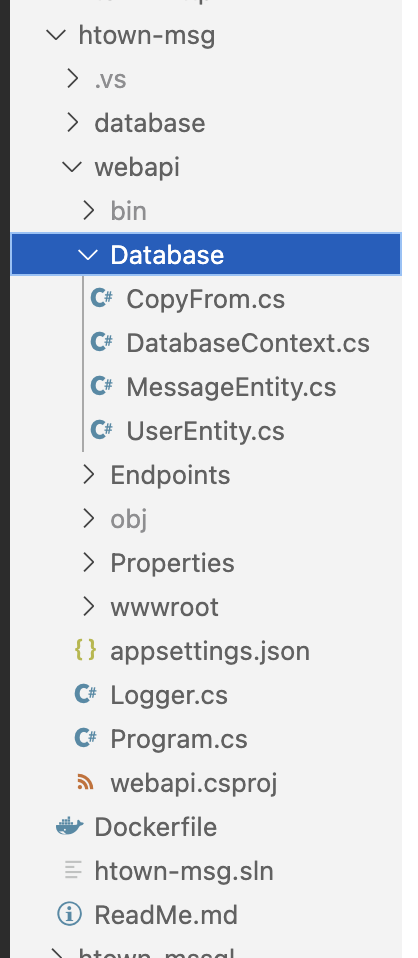 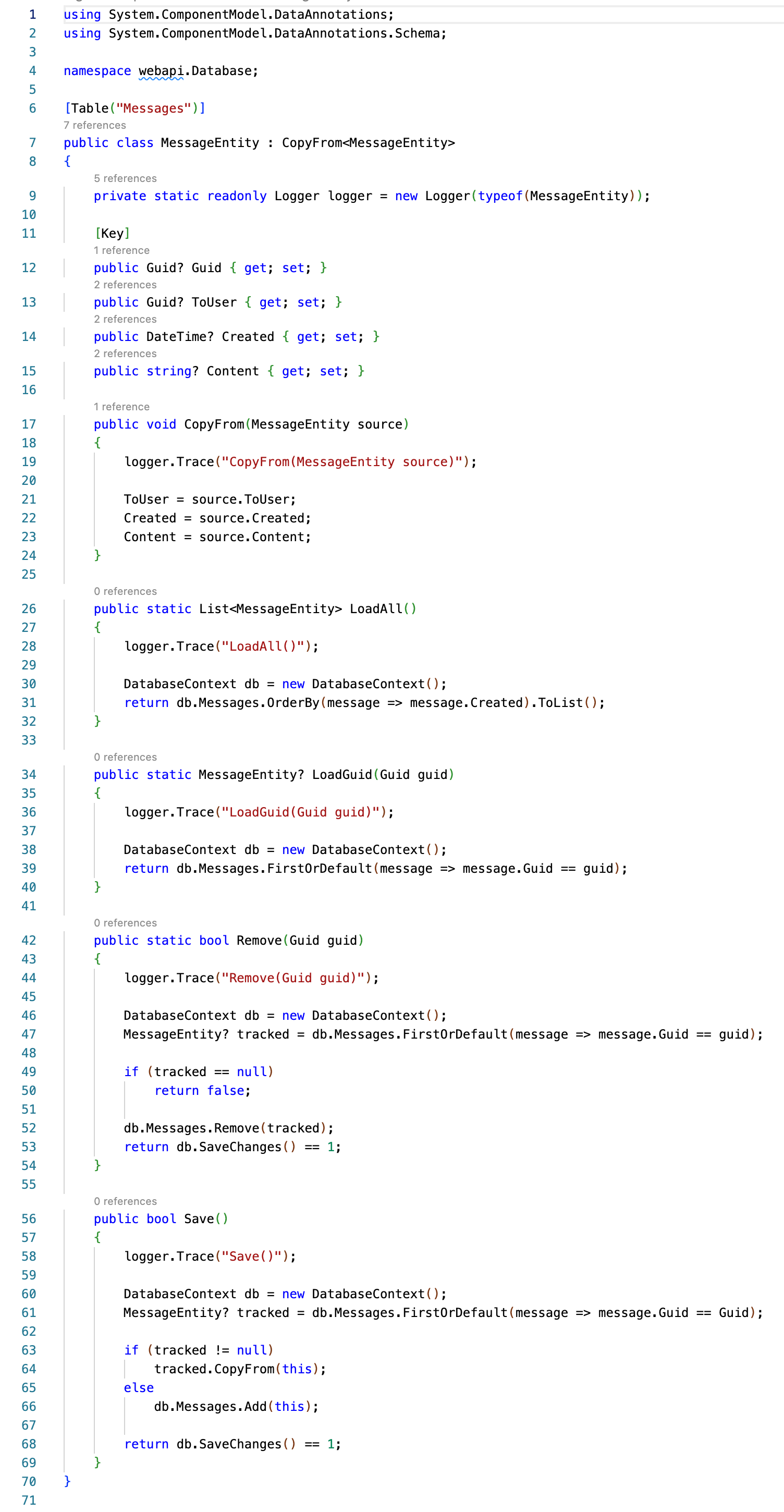 Loading an entity, or deleting an entity by primary key, we would not have an instance of that entities class.

These data operations are static functions on those entities.
Created by Shawn Zernik on 1/4/2024
Slide 43
WebApi Solution – Entities – Entity – Instance Data Operations
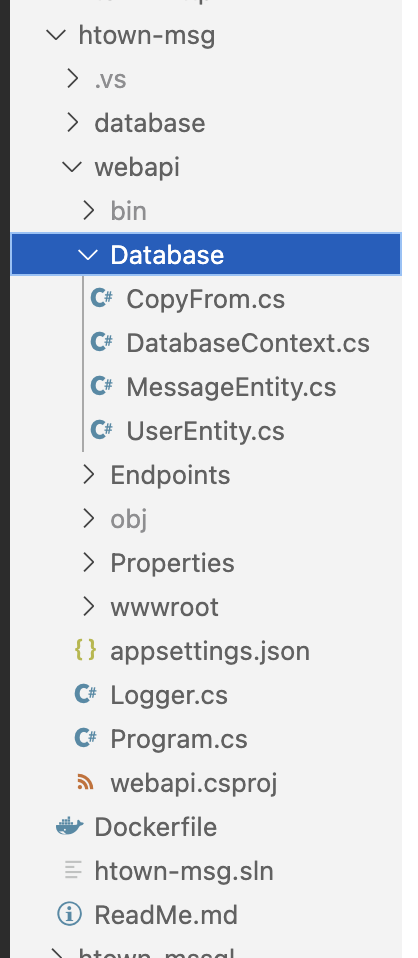 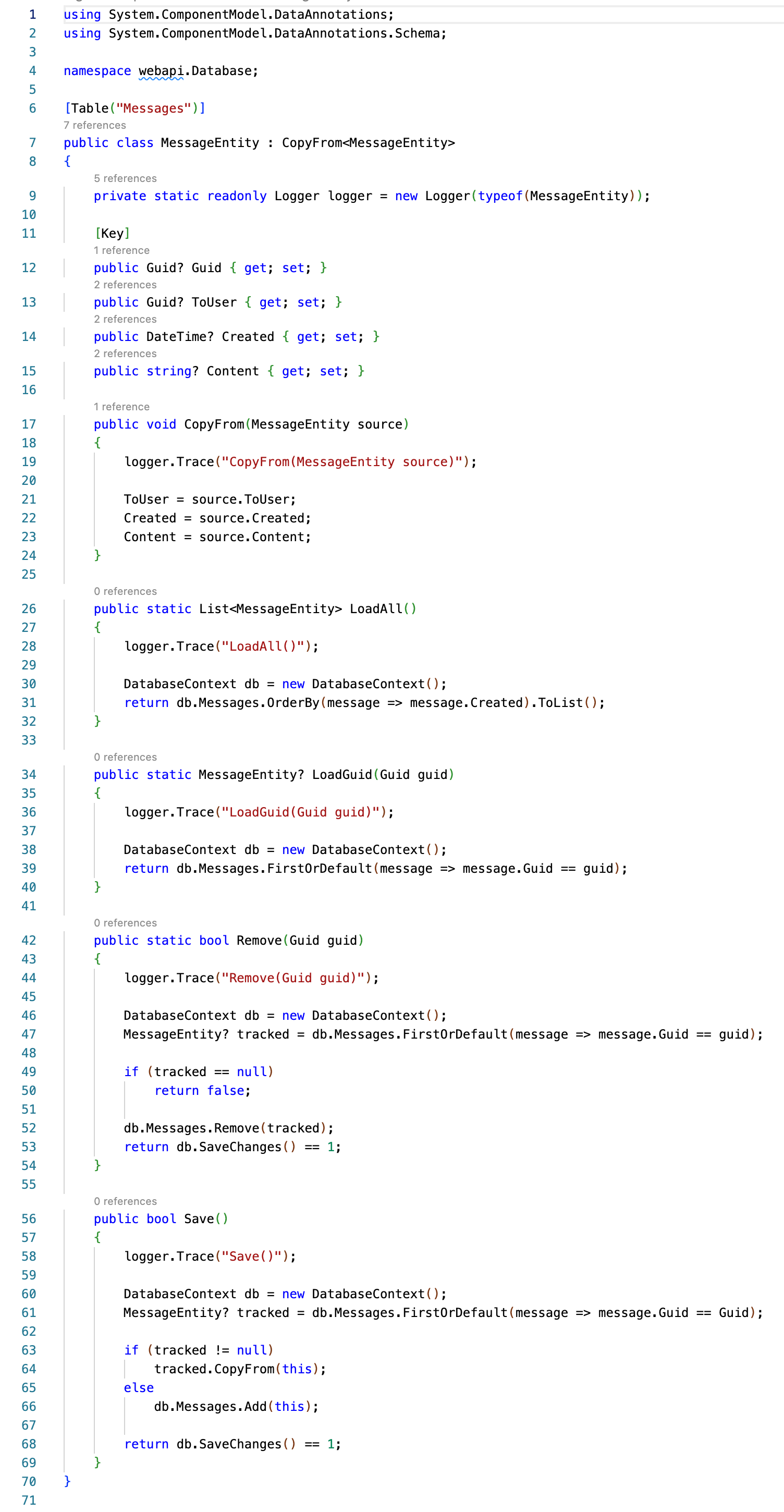 If we have an instance of an entity loaded, the save was implemented using a member instance method.
Created by Shawn Zernik on 1/4/2024
Slide 44
WebApi Solution – Entities – Entity – No Business Logic
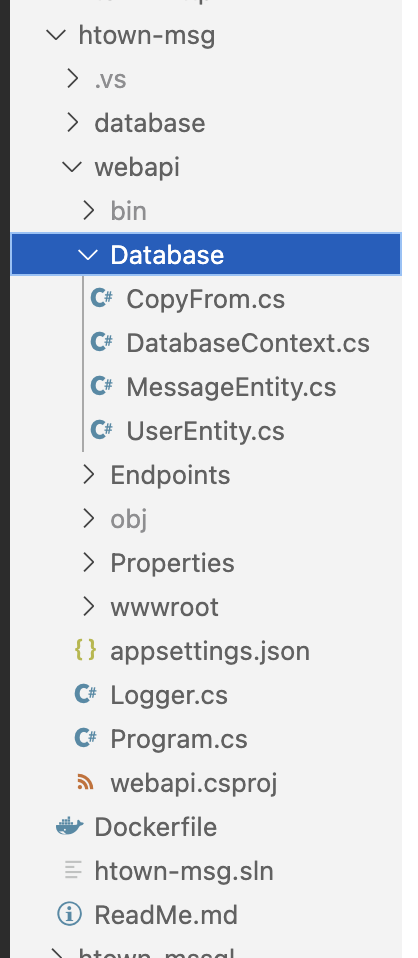 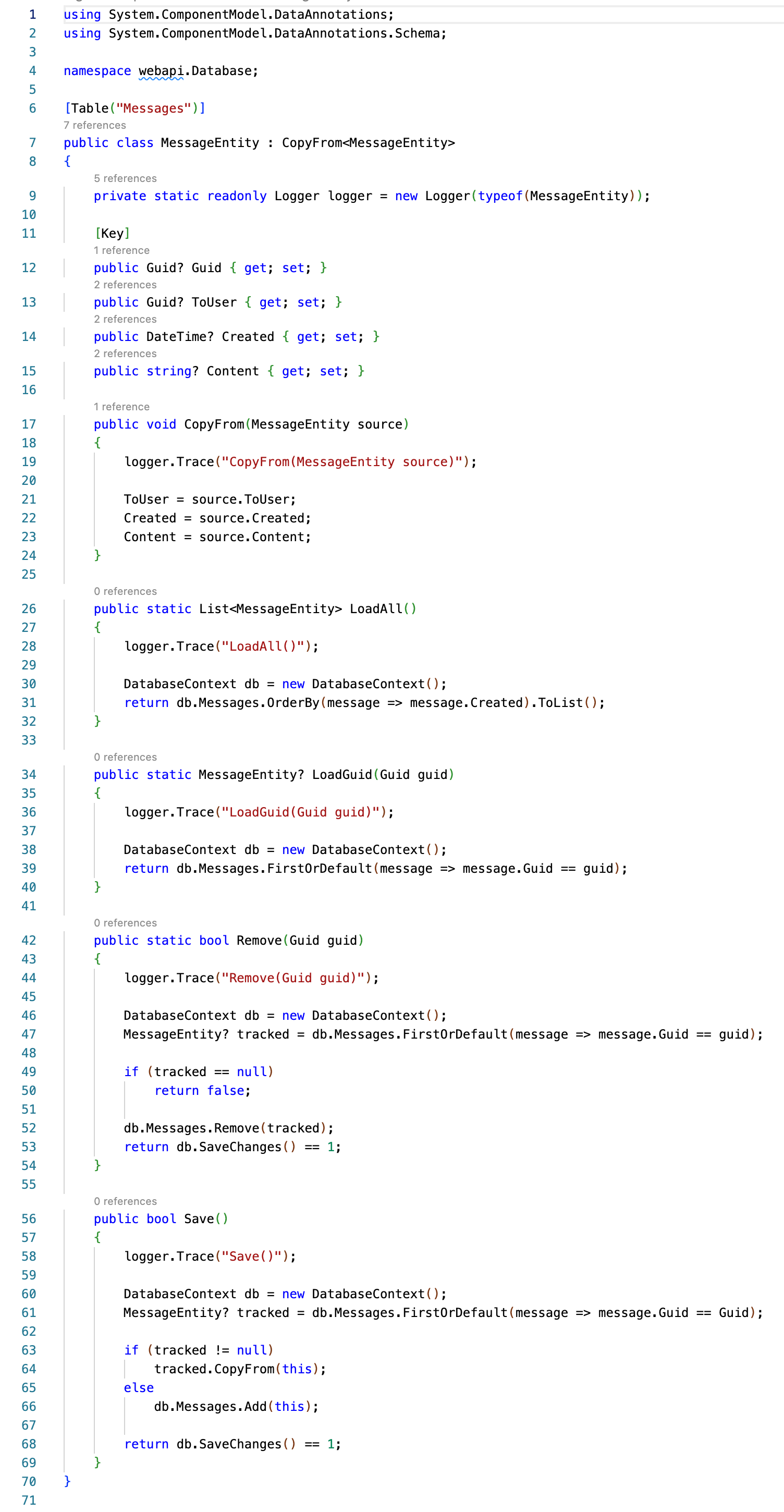 Your database entities should not have any business logic.

Keep this strictly data access.

If you need to introduce business logic, you’ll want to use another class for that.

class EntityBizLogic<T> {
    EntityBizLogic(T entity);

    calculate();
    validate();
}

Consult your architect for patterns you should use.
Created by Shawn Zernik on 1/4/2024
Slide 45
Application Development with Kubernetes and AWS
Database Project
(DacFx)
Created by Shawn Zernik on 1/4/2024
Slide 46
Database Project – Target Server Version
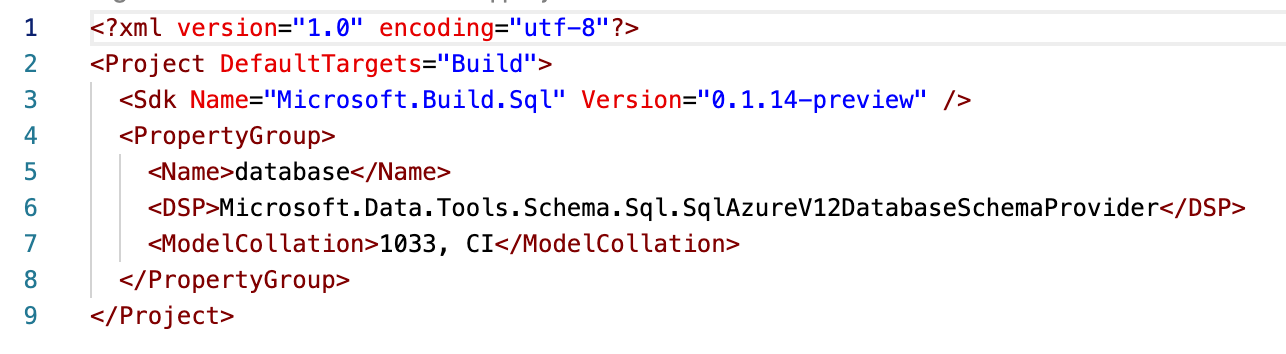 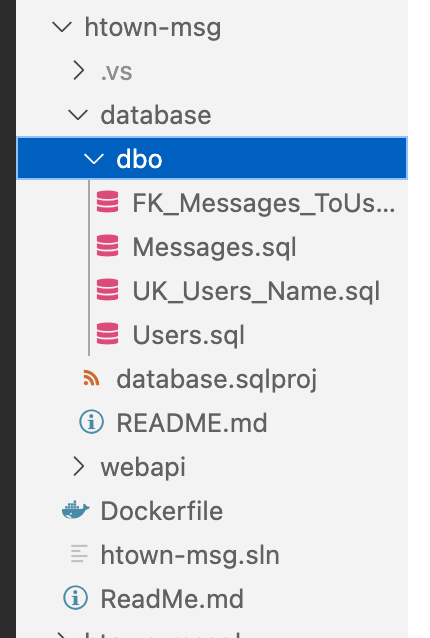 The DotNet CLI will create the ”.sqlproj” file for you.

The critical line to note here is the “<DSP>” as this specifies the target database.

Using Visual Studio can “reverse engineer” a database project for you.  Ours was created from scratch.
Created by Shawn Zernik on 1/4/2024
Slide 47
Database Project – File Organization
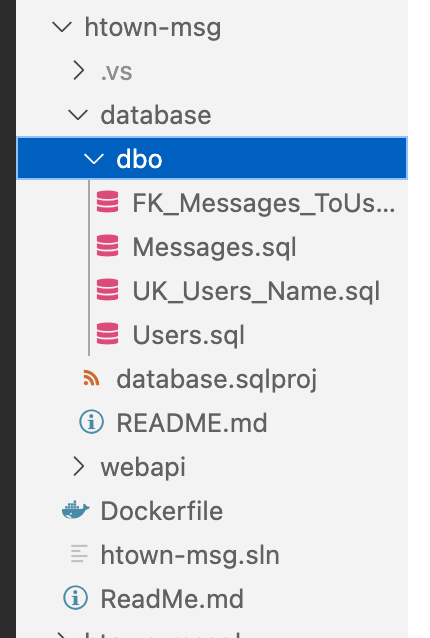 Common practice is to create a folder for the “schema” – in this case it’s the default schema “dbo”.  

Under the schema folder it’s common to create a folder for each SQL objectr type: tables, storedprocs, triggers, functions, etc.
Created by Shawn Zernik on 1/4/2024
Slide 48
Database Project – SQL Scripts
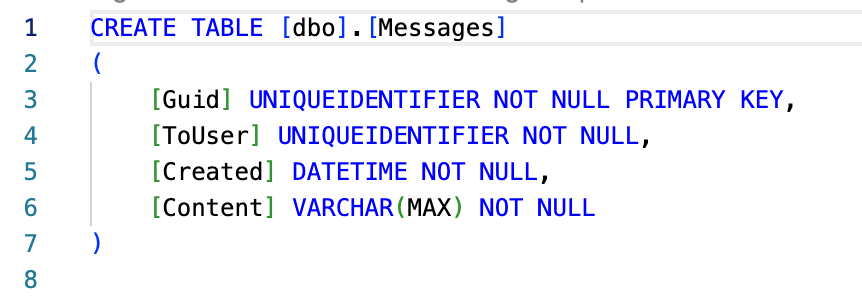 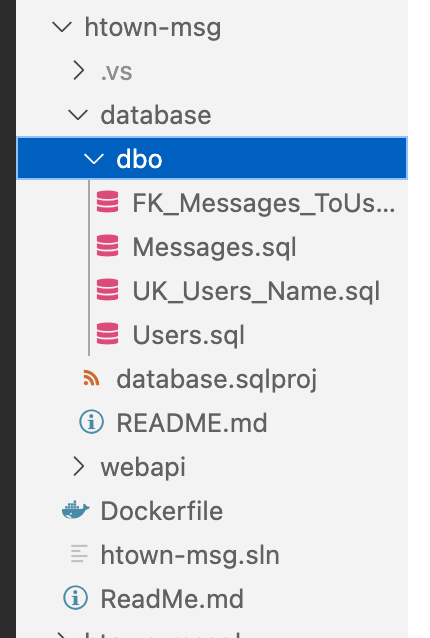 We will add our tables using standard data definition language (DDL).

When we want to add a new column, you do not write an “ALTER TABLE” query, but instead can update the existing “CREATE TABLE”.

DacFx will do all the magic for you.
Created by Shawn Zernik on 1/4/2024
Slide 49
Database Project – Single or Multiple Files
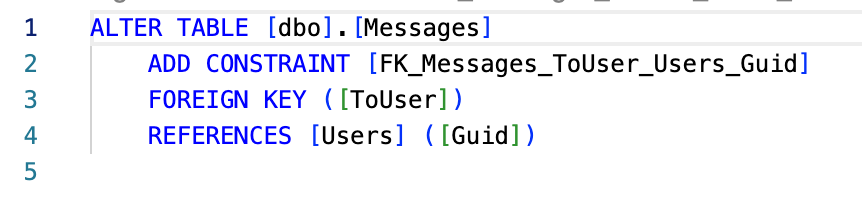 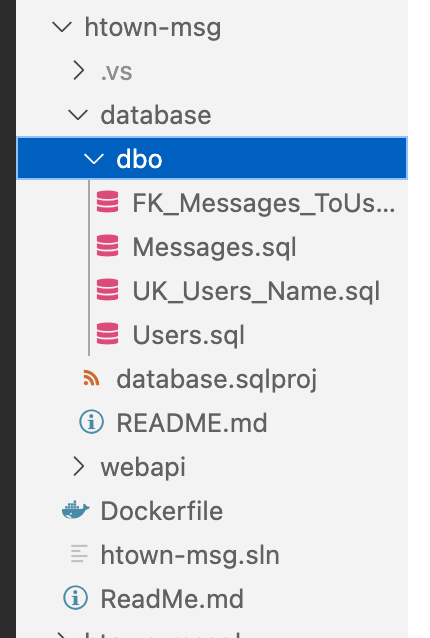 You can combine multiple queries into one SQL.  It’s common to separate queries out by SQL object type.

This is an example of the foreign key object.
Created by Shawn Zernik on 1/4/2024
Slide 50
Building the Solution – VS Code
An DacFx project (aka “sqlproj”) will have an artifact of “.dacpac”.

This contains all the database information based on the compiled SQL scripts.

This ”.dacpac” will be used to determine the changes needed to be made on the target database so it matches the definition in the “.dacpac” file.

More to come on that once we get MS SQL running in a container.
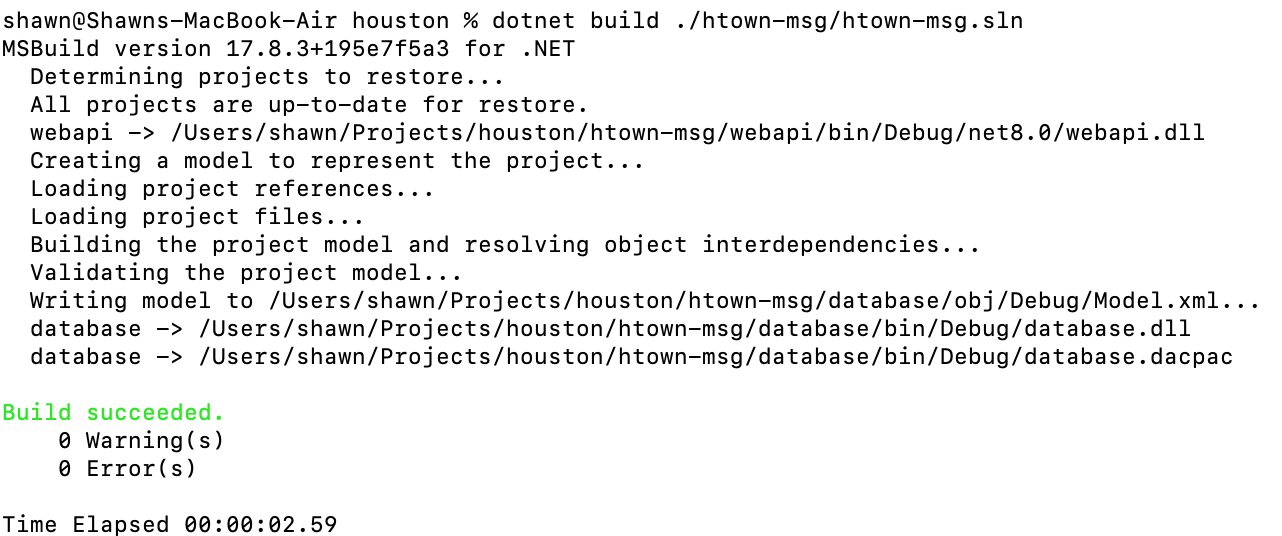 Created by Shawn Zernik on 1/4/2024
Slide 51
Application Development with Kubernetes and AWS
Building the Solution
Created by Shawn Zernik on 1/4/2024
Slide 52
Building the Solution – VS Code
Shift – Command - T
The tasks are defined in the workspaces folder:

${workspace}\.vscode\tasks.json
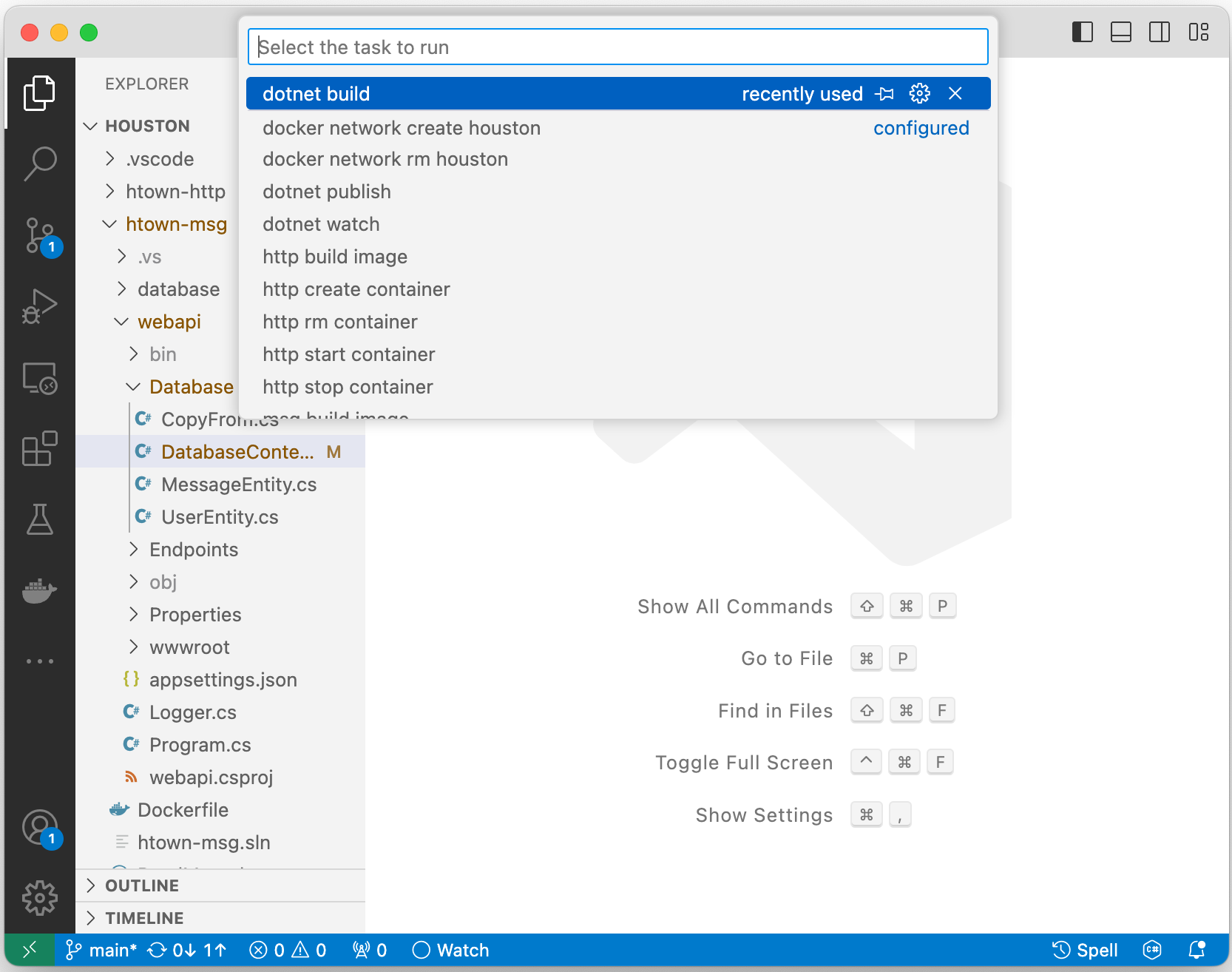 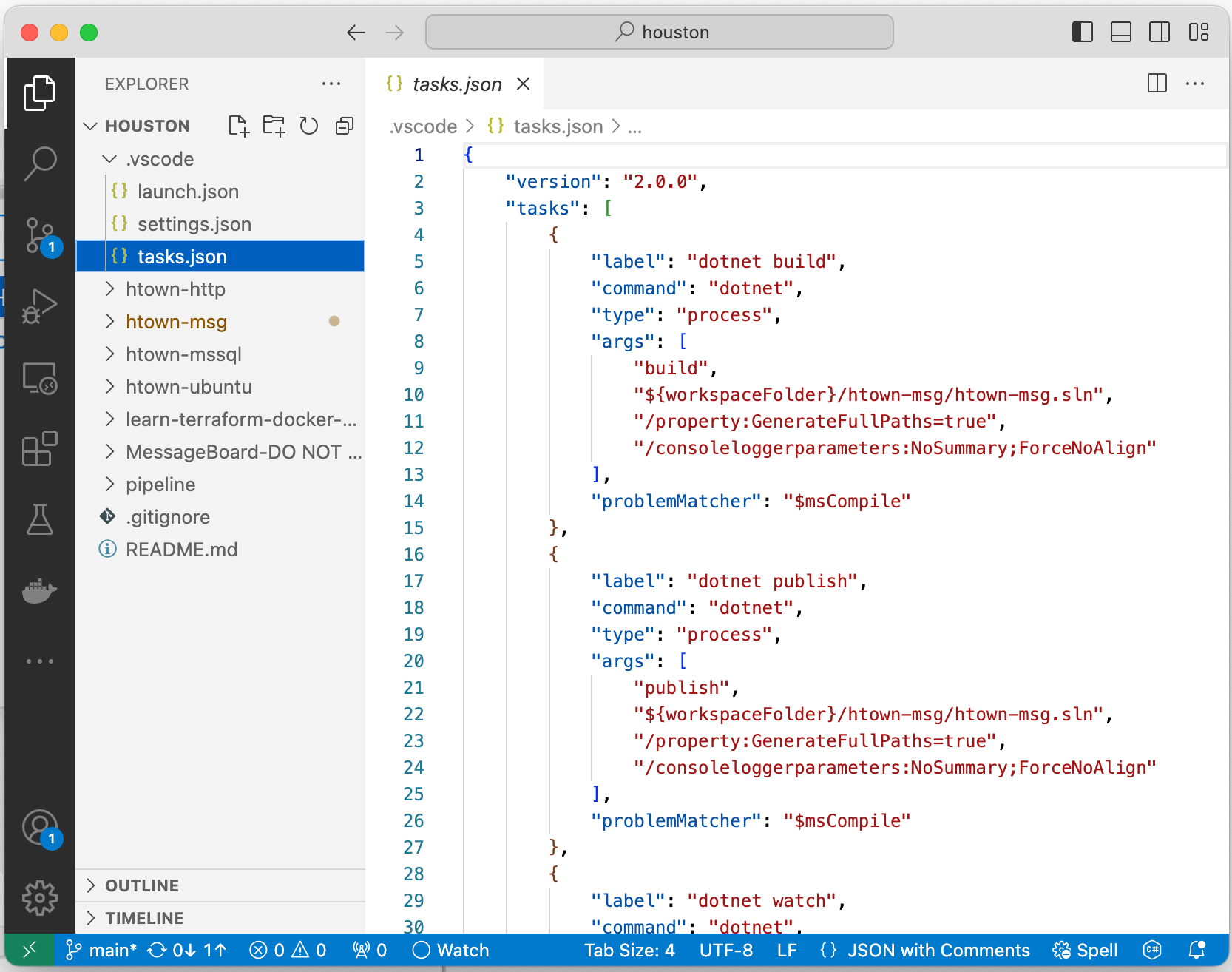 Created by Shawn Zernik on 1/4/2024
Slide 53
Building the Solution – VS Code
Being able to do everything at the command prompt is critical – this is what you’ll need to know for setting up the pipeline.

dotnet build ${workspace}\htown-msg\htown-msg.sln

Should give the following output:
Note the artifact locations in the build output.

You can build a “csproj” or “sqlproj” directly.

Also note that a “build” will not package the “wwwroot” with the ”webapi” project.  You need to “publish” for that.
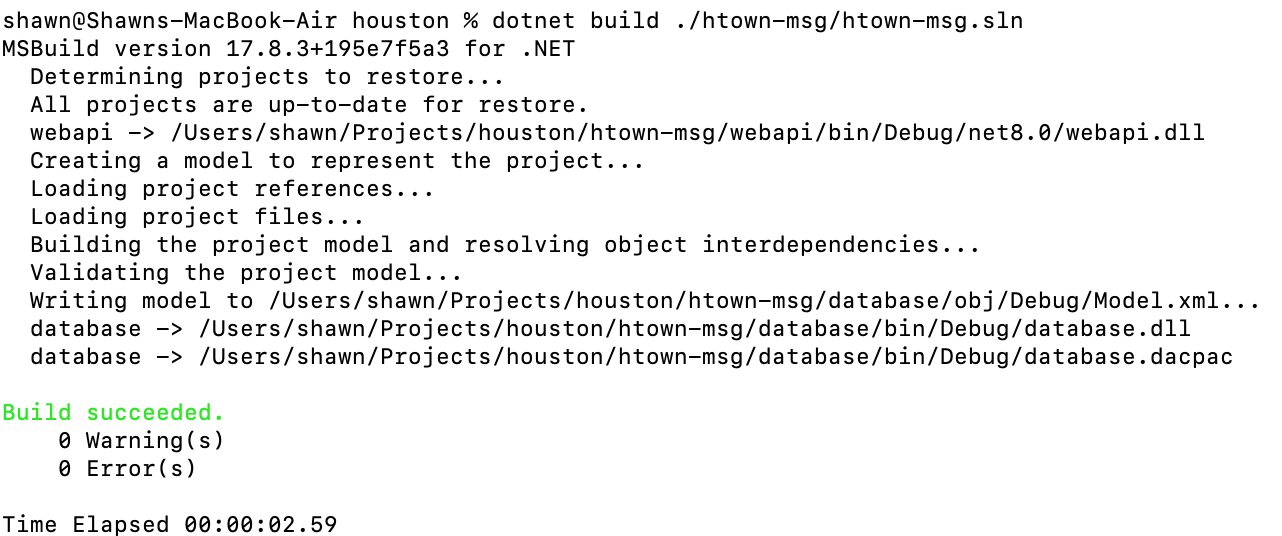 Created by Shawn Zernik on 1/4/2024
Slide 54
Application Development with Kubernetes and AWS
Docker Containerization
Created by Shawn Zernik on 1/4/2024
Slide 55
Containerization – Docker vs Podman
For getting some basic understanding of containerization, we will start simple and then get more complicated.  The following folders have steps to walk through containerization.  

When refering to containerization, the choice of docker or pacman is indifferent and pacman uses the same parameters and syntax a docker.  Simple replace docker with pacman:
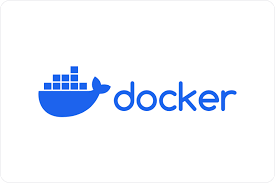 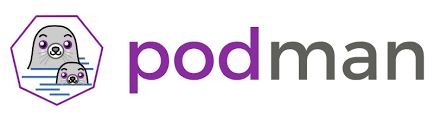 docker ps -a
pacman ps -a
(licenses required for commercial use)
(free & opensource)
Created by Shawn Zernik on 1/4/2024
Slide 56
Containerization – podman’s DNS Issue
Our client is using podman rather than docker.  When setting podman up on the client's laptop, I was not able to pull images.  This is because the WSL image used is using an invalid DNS server.
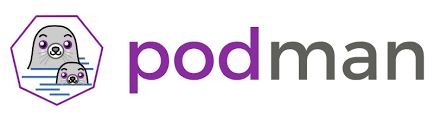 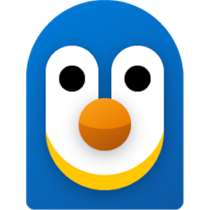 Start > Type “WSL” and click the penguin head
At the linux command prompt:
cd /etc
cat resolve.conf
Look at the “nameserver” line.  If the server is invalid, you will need to edit the file and set a valid name server.
Created by Shawn Zernik on 1/4/2024
Slide 57
Application Development with Kubernetes and AWS
Networking
Created by Shawn Zernik on 1/4/2024
Slide 58
Containerization – Networking
The following is a conceptualized container runtime environment.
The key here to understand is that containers are isolated on there own network that cannot talk to your local computer.

You need to do “port forwarding” to allow access into the docket containers.
Persistent
Volume
Container Runtime
Default Network
*When using a database inside a container, you need to mount persistent storage for the LDF and MDB file.  Otherwise, when your container is deleted, your data is lost.
If you do not specify a network for your container, it’s added to the default.
Web Browser
Houston Network
Port Forwarding
8080   80
MS SQL*
WebApi
wwwroot
SSMS
/
Azure Data Studio
Port Forwarding
1433   1433
Created by Shawn Zernik on 1/4/2024
Slide 59
Containerization – Network Administration
For the next steps, we will explore containers and networking.  First, we will discuss networking and then containers.  Again, when we don’t specify a network, container engine will use the “default” network.  For most instances, we will want to isolate our applications and workload on their own network.
List Network

docker network list

The network type we typically use is “bridge”. Bridge is a fancy network term for router, and for our routing, we’ll use NAT.
Create Network

docker network create houston

If we don’t specify a network type, it’ll give us a bridge.  The output on success is a big long SHA hash.  When referencing by hash, you must only type the first part to the point of uniqueness - otherwise you’ll target many hashes.
Delete Network

docker network rm houston

This will delete the network named “Houston”.  The output on success is simply the network name.
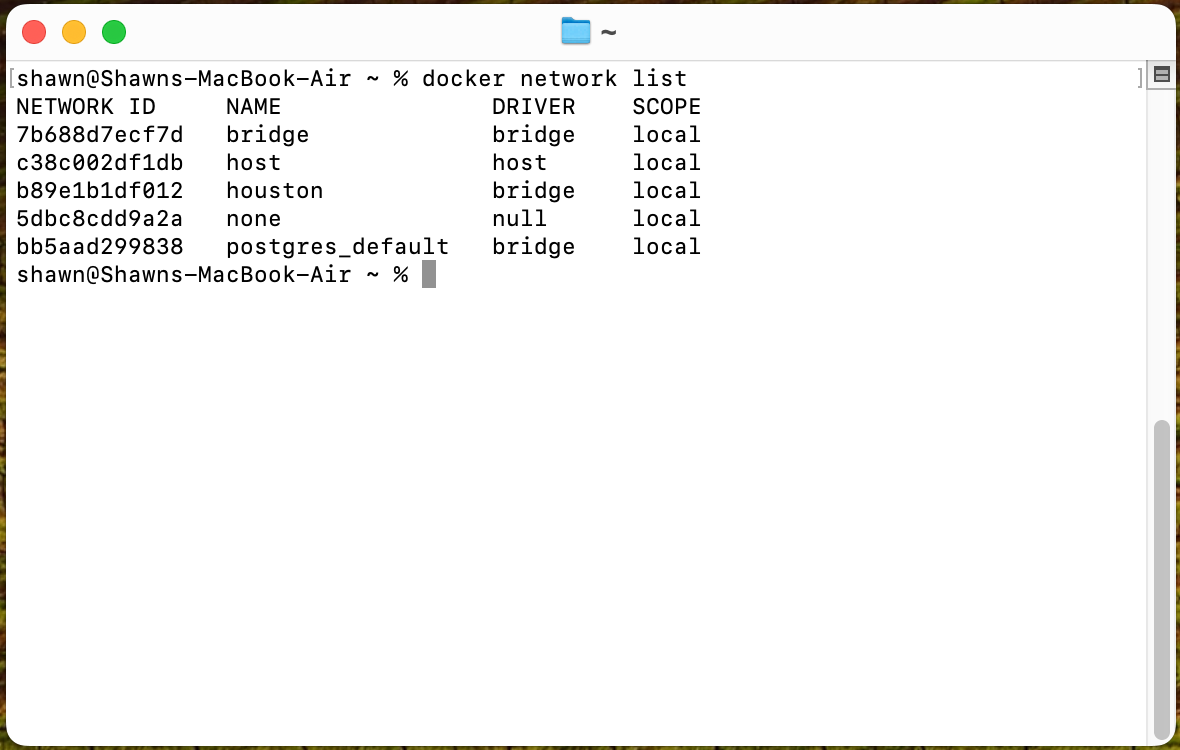 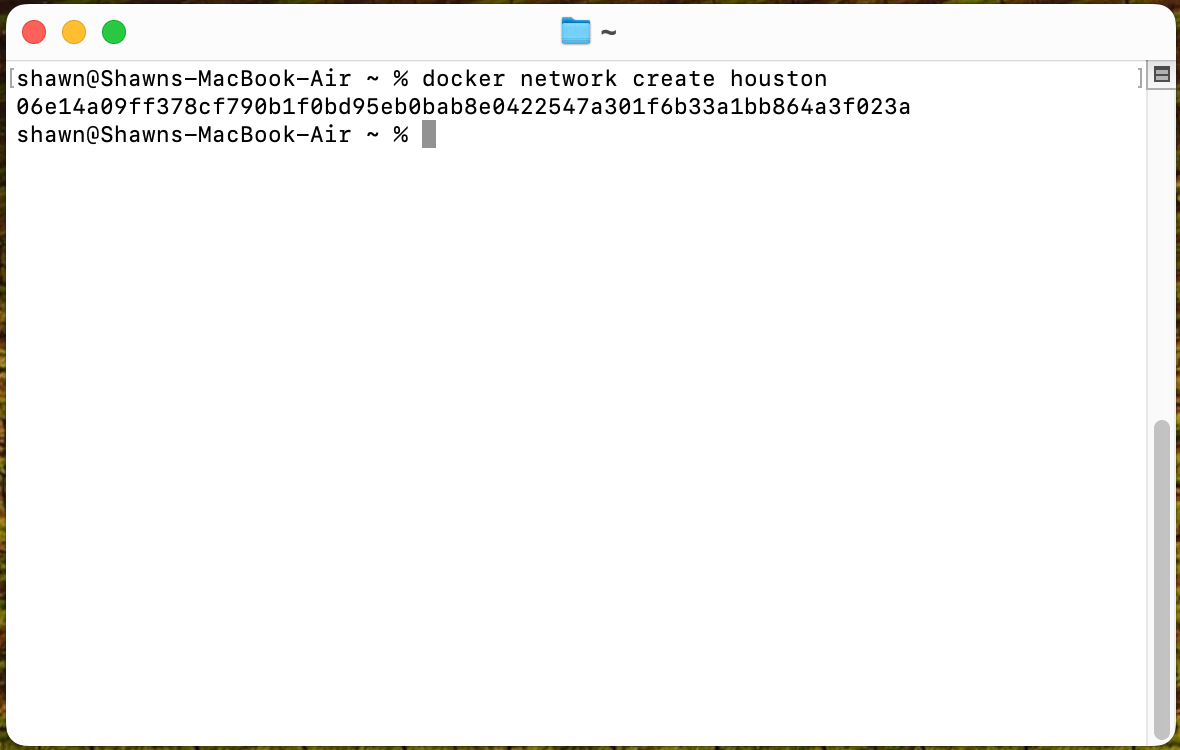 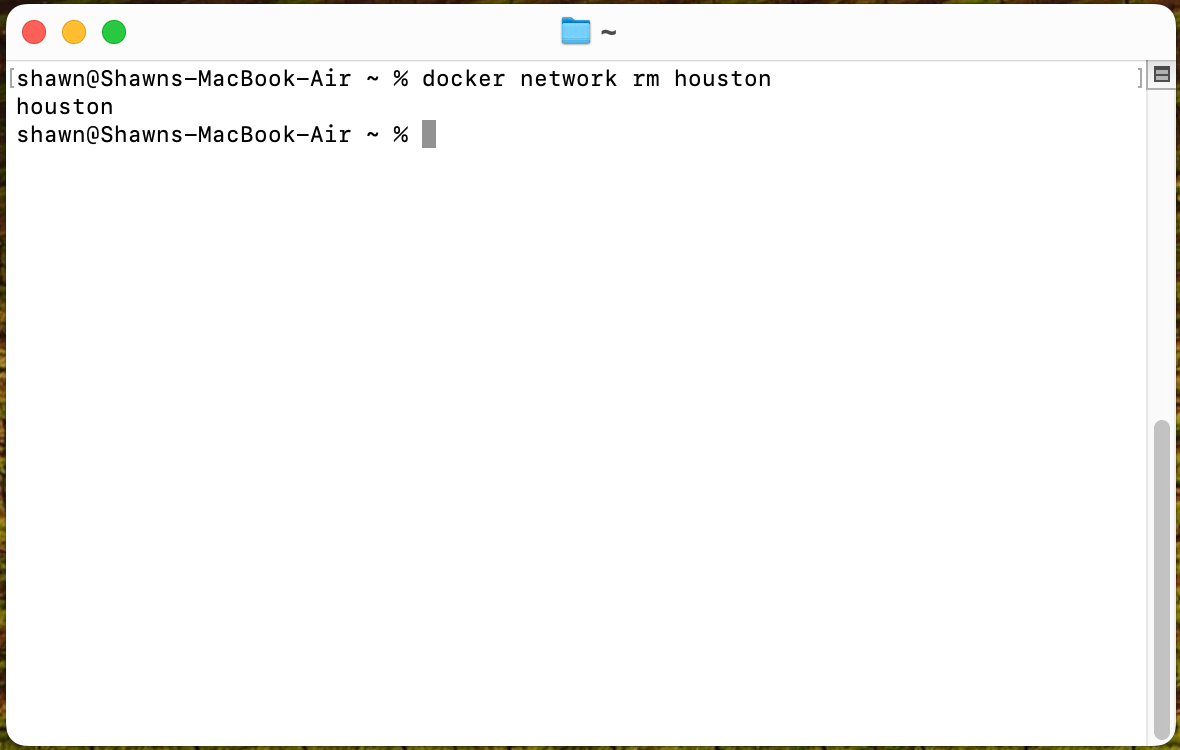 Created by Shawn Zernik on 1/4/2024
Slide 60
Application Development with Kubernetes and AWS
Standard Images
Created by Shawn Zernik on 1/4/2024
Slide 61
Containerization – Ubuntu Image - Create
Next, we will create an ubuntu container from the standard ubuntu image.  This container will map the “/root” folder to a location on your drive.
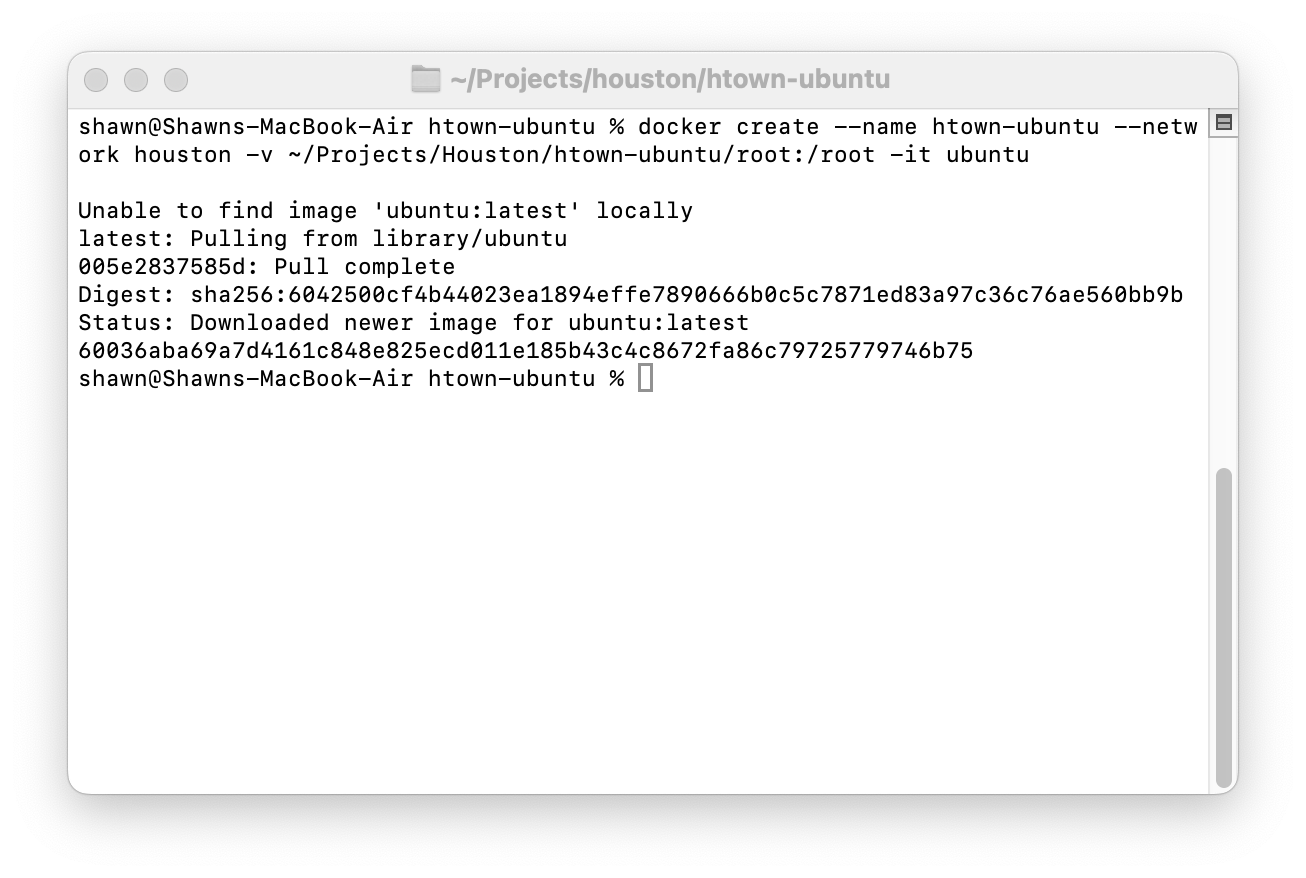 Create Container
docker create \
    --name htown-ubuntu \
    --network houston \
    -v ~/Projects/Houston/htown-ubuntu/root:/root \
    -i \
    -t \
    ubuntu

Parameters
create – tells docker to create a container
--name – name of the container
--network – network to attach the image to
-v – mount local folder to a path inside of counter
-i – interactive
-t – use tty (terminal / console)
ubuntu – image to use
Created by Shawn Zernik on 1/4/2024
Slide 62
Containerization – Ubuntu Image - Start
Once we have a container, we can start it.
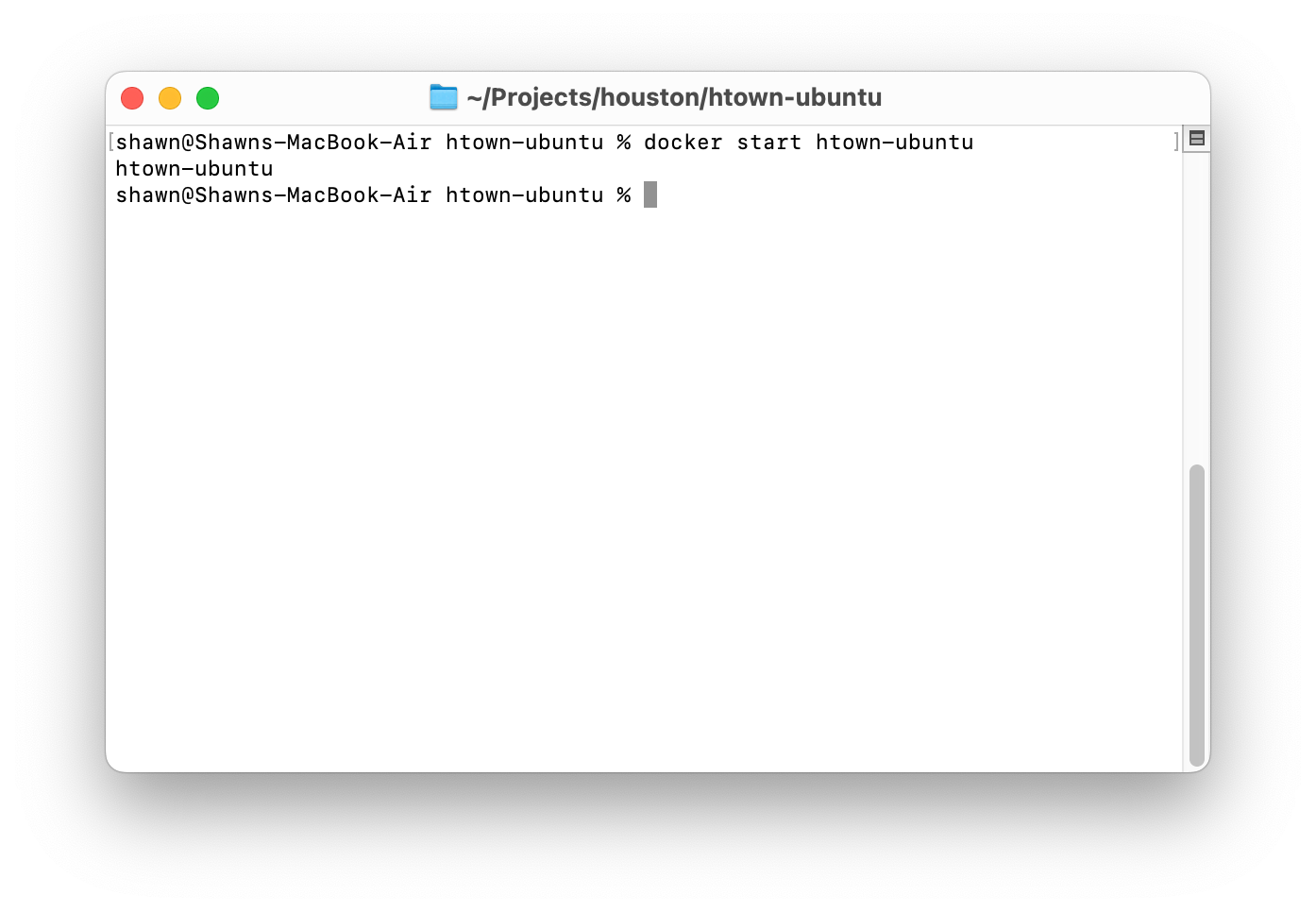 Start Container
docker start htown-ubuntu

Parameters
start – indicates to start a container
htown-ubuntu – name of the counter to start

On success, it lists the containers name.
Created by Shawn Zernik on 1/4/2024
Slide 63
Containerization – Ubuntu Image – List Running
To see the containers running, we can use the “ps” command.  Think “ps” like the linux command – it lists what’s running.
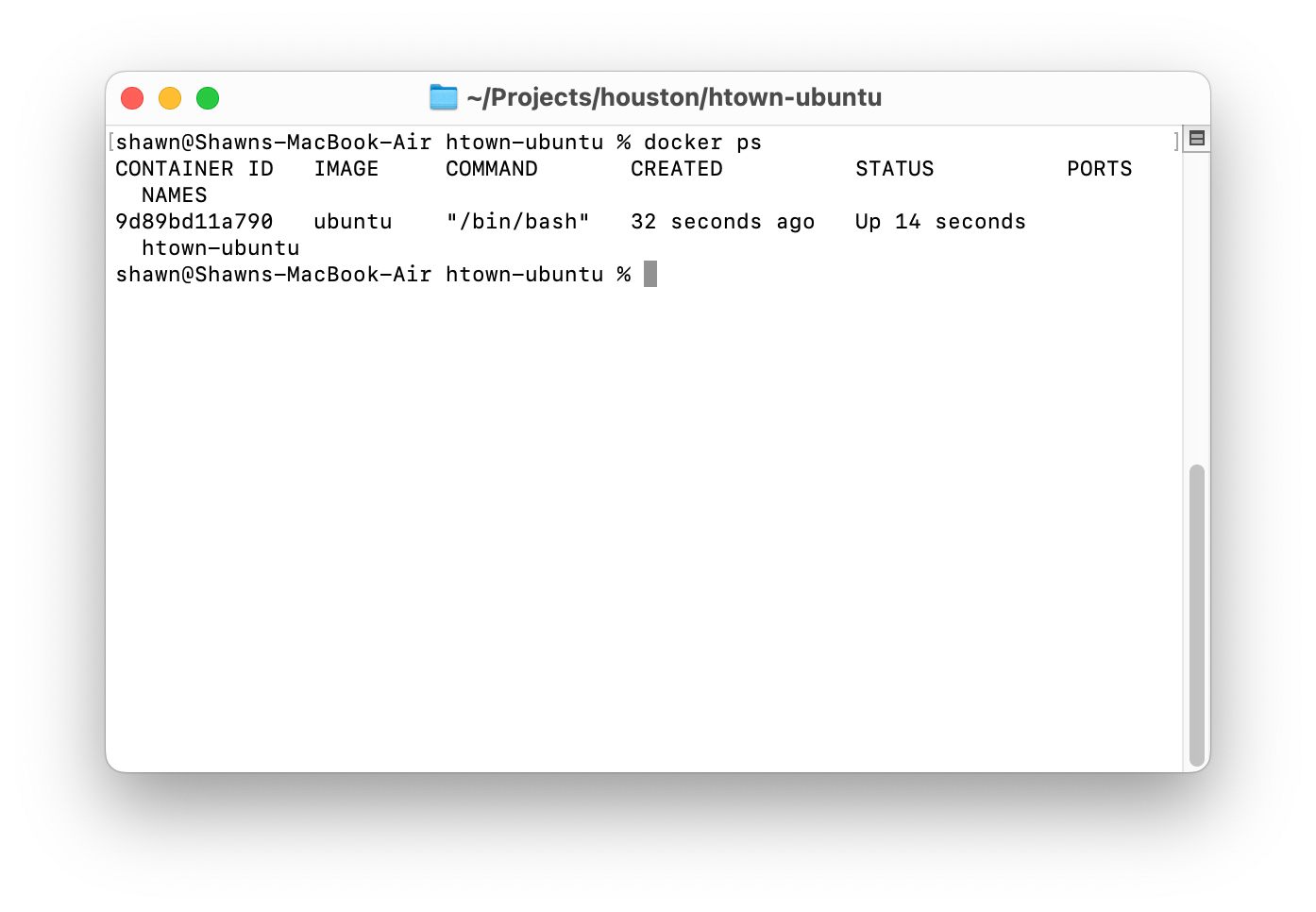 List Running Containers
docker ps

Parameters
ps – print status
Created by Shawn Zernik on 1/4/2024
Slide 64
Containerization – Ubuntu Image – Connecting To
Having ubuntu running is boring.  Let's connect to it and list the files then exit.
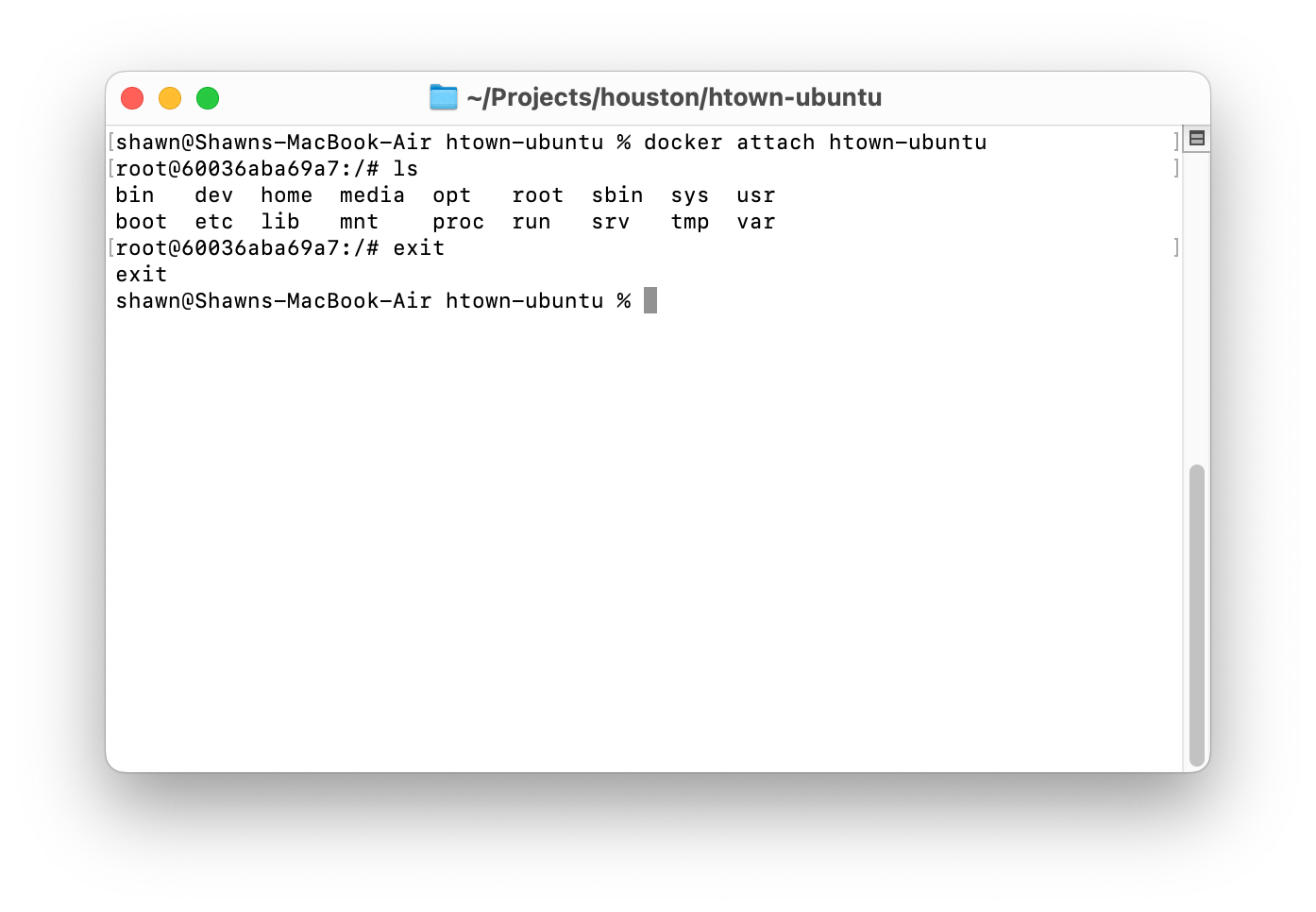 Connecting to Container
docker attach htown-ubuntu

Parameters
attach – attach std io to container
htown-ubuntu – name of container to attach to
Created by Shawn Zernik on 1/4/2024
Slide 65
Containerization – Ubuntu Image - Stopping
Finally, we’ll stop the container.
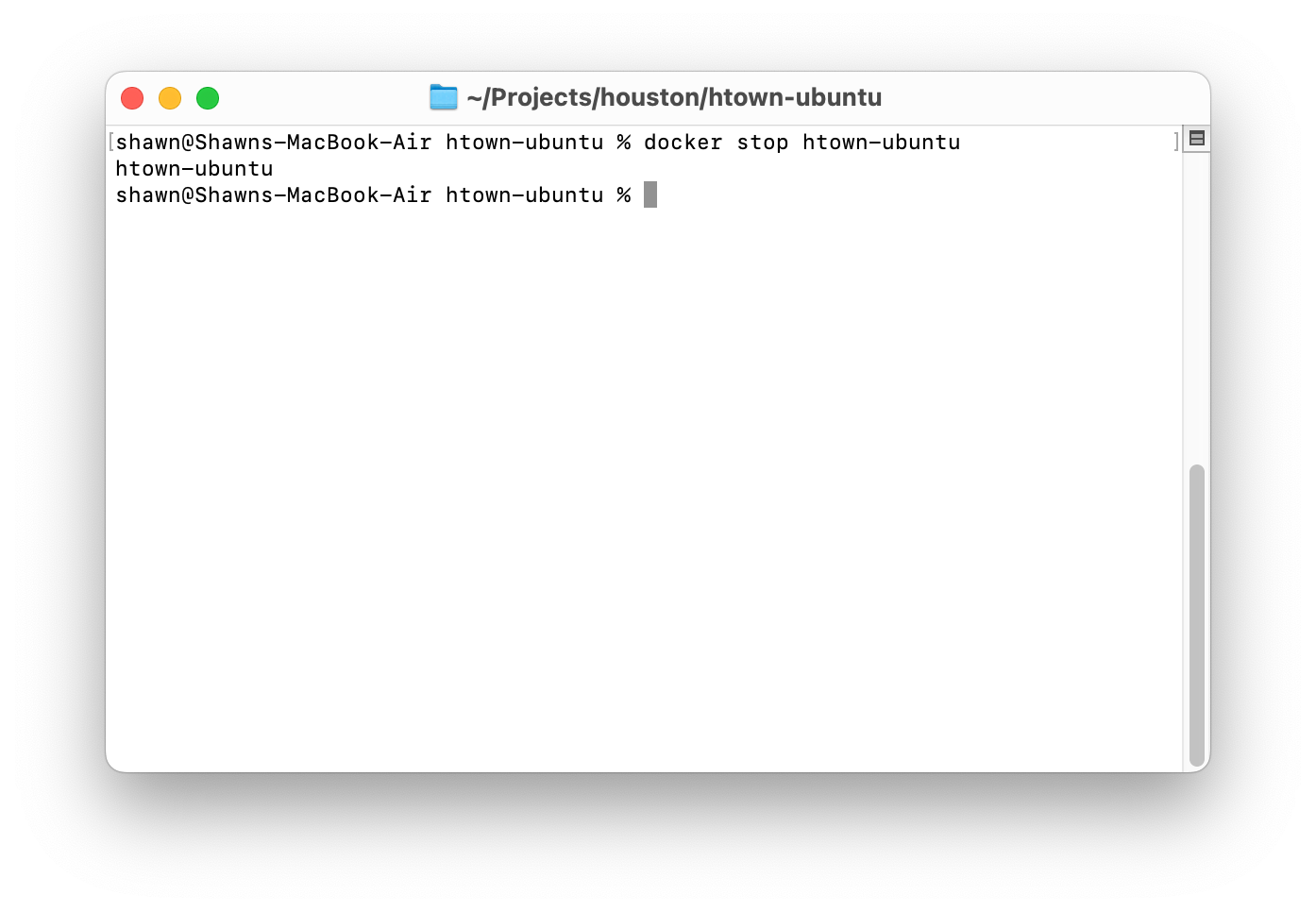 Stop Container
docker stop htown-ubuntu

Parameters
stop – action to perform on container
htown-ubuntu – name of container to act on
Created by Shawn Zernik on 1/4/2024
Slide 66
Containerization – Ubuntu Image – Listing All
Listing only the running containers gives you an incomplete view.  We’ll often want to see all the containers, running or not.
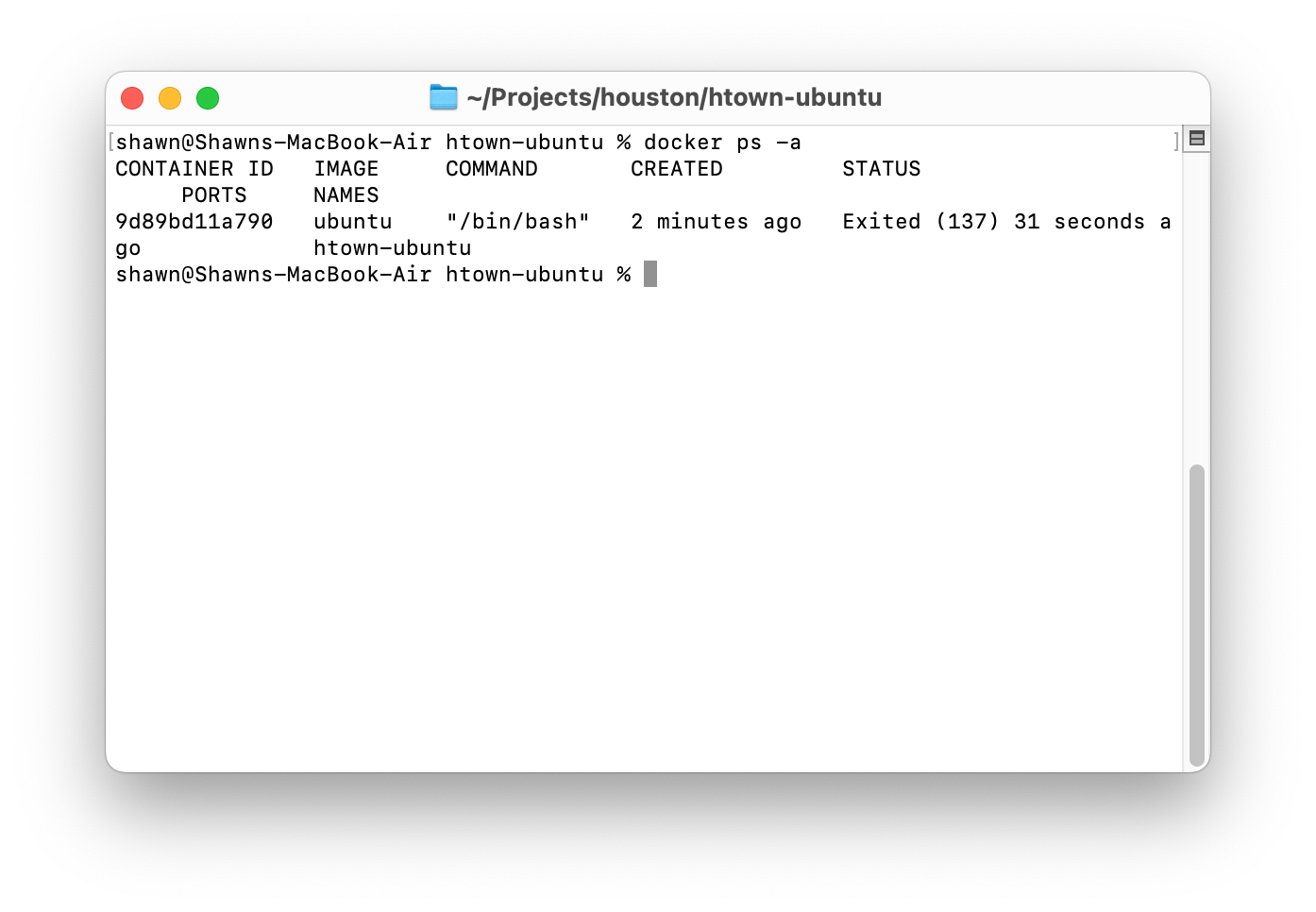 List All Containers
docker ps -a

Parameters
ps – print status
-a – all, event not running
Created by Shawn Zernik on 1/4/2024
Slide 67
Containerization – Ubuntu Image - Deleting
When your done, delete the containers to free up space on your drive.
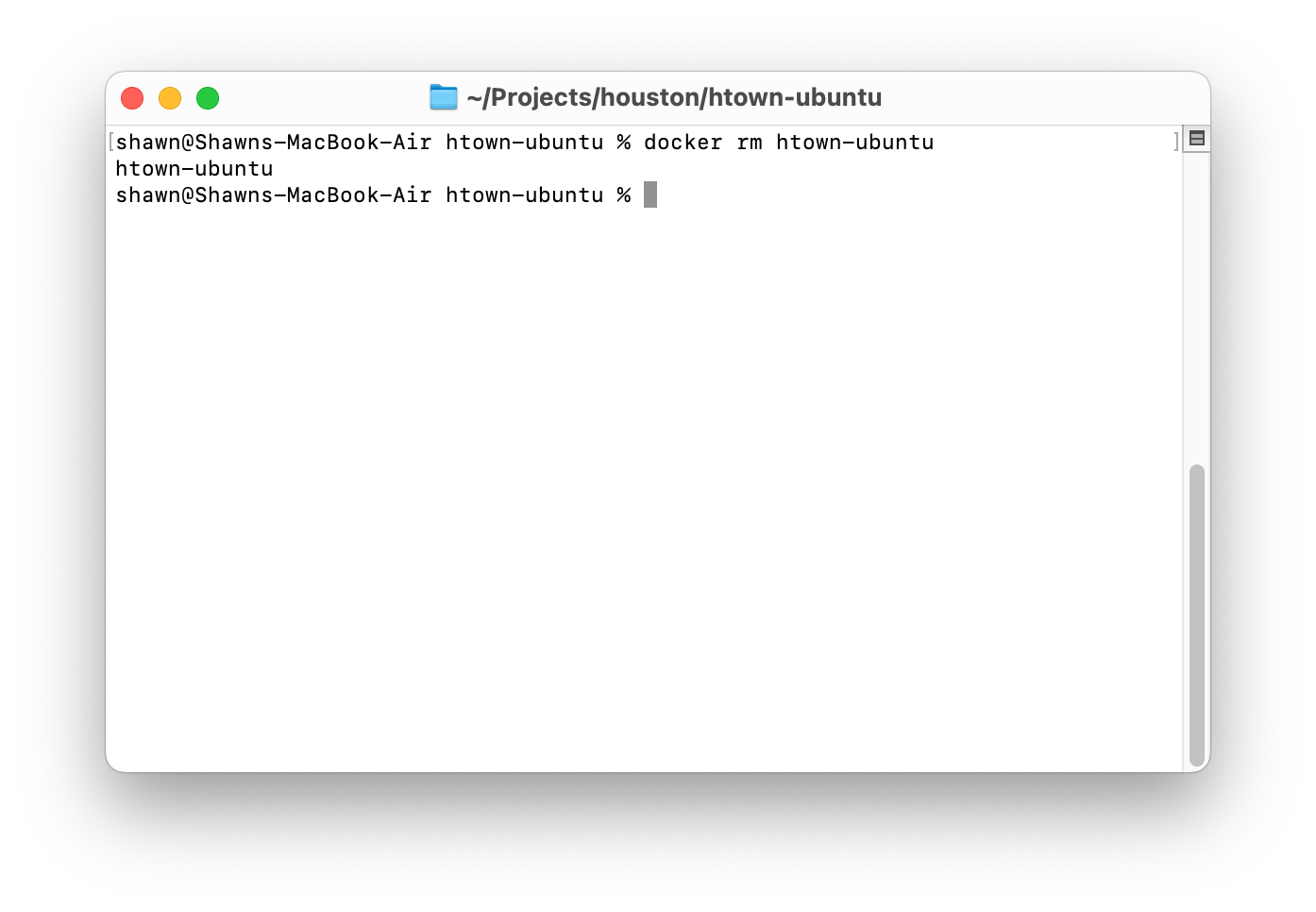 Delete Container
docker rm htown-ubuntu

Parameters
rm – delete action to perform on container
htown-ubuntu – name of container to act on
Created by Shawn Zernik on 1/4/2024
Slide 68
Containerization – Ubuntu Image – Final Note
As a final note, remember that the network your containers run in is not the same as the host operating systems.  Running an ubuntu box on the same network as your containers is an awesome troubleshooting tool.

Finally, we will not list the commands to create, start, stop, delete, nor list containers in the next sections.  We will focus on some specifics around the images we’ll be using.
Created by Shawn Zernik on 1/4/2024
Slide 69
Application Development with Kubernetes and AWS
Microsoft SQL Server
Or
Microsoft Azure SQL
Created by Shawn Zernik on 1/4/2024
Slide 70
Containerization – Azure SQL
This will create an instance of the Microsoft Azure SQL Edge server.  Effectively, this is the Azure SQL server used in Microsoft’s cloud.
Microsoft Azure SQL
Running Microsoft SQL server on ARM processors gives a nice error.  An alternative is to run the Microsoft Azure SQL.  The command to create the container is as follows:

docker create \
-e "ACCEPT_EULA=Y" \
-e "MSSQL_SA_PASSWORD=Welcome123" \
-v "~/Projects/houston/htown-mssql/data":/var/opt/mssql/data \
-v "~/Projects/houston/htown-mssql/log":/var/opt/mssql/log \
-p 1433:1433 \
--network houston \
--name htown-mssql \
mcr.microsoft.com/azure-sql-edge
Parameters
-e – sets environment variables
ACCEPT_EULA – accepts the license agreement
MSSQL_SA_PASSWORD – set the password for the “sa” (admin) account
-p inside_port:outside_port – defines the port fordwarding rule to allow traffic from the “outside_port” into the containers “inside_port”.

Data Persistence
Stateful containers must have special care taken that the state is stored in/on some type of persistent storage.

Orchestration systems typically delete containers - so any data inside the container will be lost.
https://hub.docker.com/_/microsoft-azure-sql-edge
Created by Shawn Zernik on 1/4/2024
Slide 71
Containerization – Azure SQL
For a traditional Microsoft SQL server, we can use the follow.  Note– this will not work on Mac’s with ARM processors.
Microsoft Azure SQL
Running Microsoft SQL server on ARM processors gives a nice error.  An alternative is to run the Microsoft Azure SQL.  The command to create the container is as follows:

docker create \
-e "ACCEPT_EULA=Y" \
-e "MSSQL_SA_PASSWORD=Welcome123" \
-e "MSSQL_PID=Developer"
-v "~/Projects/houston/htown-mssql/data":/var/opt/mssql/data \
-v "~/Projects/houston/htown-mssql/log":/var/opt/mssql/log \
-p 1433:1433 \
--network houston \
--name htown-mssql \
mcr.microsoft.com/mssql/server:2022-latest
Parameters
-e – sets environment variables
ACCEPT_EULA – accepts the license agreement
MSSQL_SA_PASSWORD – set the password for the “sa” (admin) account
MSSQL_PID – the flavor of SQL server
Developer
Express
Standard
Enterprise
EnterpriseCore
-p inside_port:outside_port – defines the port fordwarding rule to allow traffic from the “outside_port” into the containers “inside_port”.

Data Persistence
Stateful containers must have special care taken that the state is stored in/on some type of persistent storage.

Orchestration systems typically delete containers - so any data inside the container will be lost.
https://learn.microsoft.com/en-us/sql/linux/sql-server-linux-configure-environment-variables?view=sql-server-2017
Created by Shawn Zernik on 1/4/2024
Slide 72
Containerization – Developers
Postgres SQLhttps://hub.docker.com/_/postgres

MySQLhttps://hub.docker.com/_/mysql

MariaDBhttps://hub.docker.com/_/mariadb

Mongohttps://hub.docker.com/_/mongo

RabbitMQhttps://hub.docker.com/_/rabbitmq

Redishttps://hub.docker.com/_/redis

DB2https://hub.docker.com/r/ibmcom/db2

OracleDBhttps://github.com/oracle/docker-images/tree/main/OracleDatabase/SingleInstance

SonarQubehttps://hub.docker.com/_/sonarqube
Note to Developers
Rather than install database servers directly on your operating system, use containers.  They install faster, start faster, use less space, and do not run 100% of the time – only when you start them.  Practice with containers this way!
Created by Shawn Zernik on 1/4/2024
Slide 73
Application Development with Kubernetes and AWS
Custom Images
Created by Shawn Zernik on 1/4/2024
Slide 74
Containerization – Custom Images – Files Used
We’ll need to create a custom image to deploy our application – stock images will only get you so far.  Being able to inject software, data, and content into images is critical for custom software. For demonstration purposes, we’ll create a ”hello world” website.
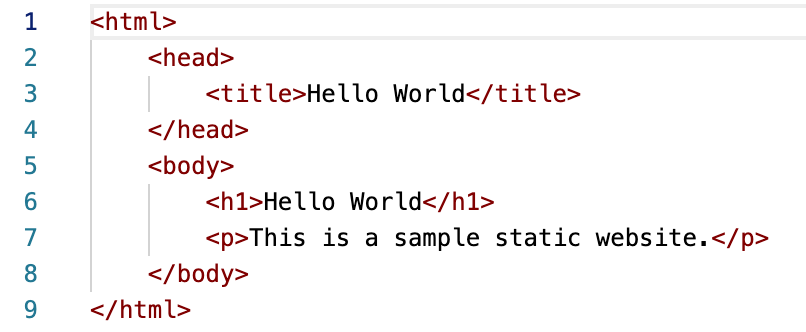 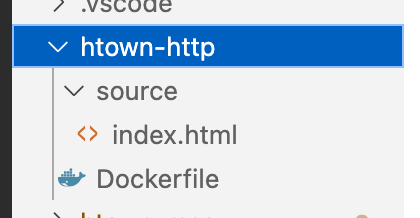 Created by Shawn Zernik on 1/4/2024
Slide 75
Containerization – Custom Images – Dockerfile
It does not get much simpler than this.  We are starting with “nginx” image – a web server / proxy server.  We will then copy “index.html” into the root of the website.
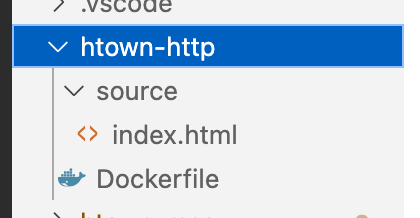 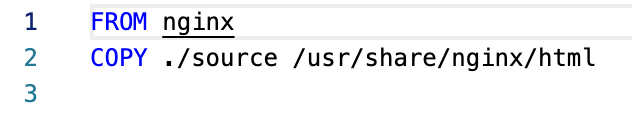 Created by Shawn Zernik on 1/4/2024
Slide 76
Containerization – Custom Images - Building
Now we need to build the container.  When executing the “docker build” command, we need to have the current directory be the same location that has our ”Dockerfile”.  In my instance, that’s “~/Projects/houston/htown-http”.
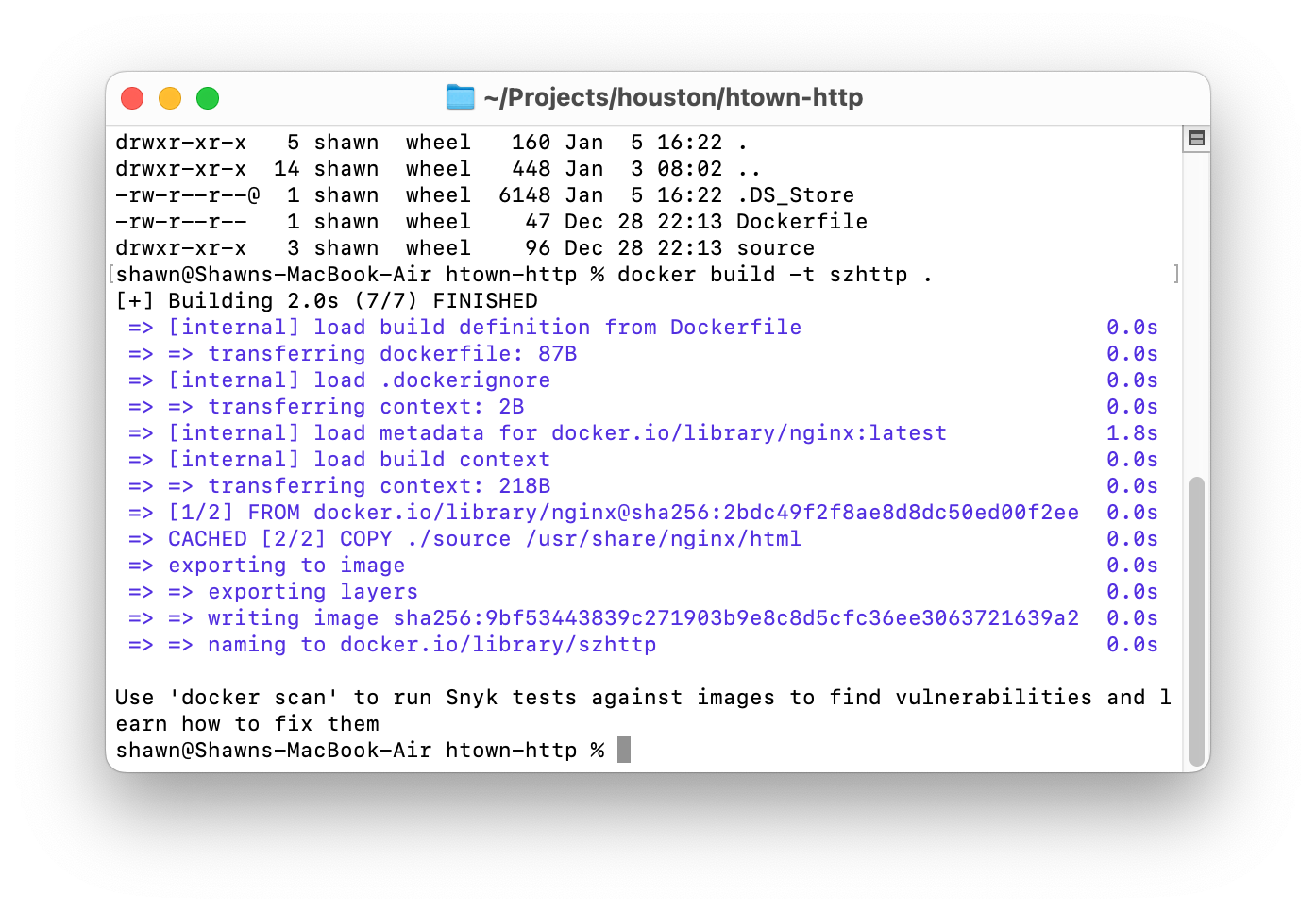 Build an Image
docker build –t szhttp .

Parameters
build – the action to take
-t – the “name:tage” to tag the image
. – the path to work from

Note the final dot on the command – this represents the current directory.

As another note, containers look for the file named “Dockerfile”.  It has to be this name.

Output will list the images it downloaded, and actions taken.  Once completed, you can create a container.
Created by Shawn Zernik on 1/4/2024
Slide 77
Containerization – Custom Images – Creating the Container
Now we need to build the container.  When executing the “docker build” command, we need to have the current directory be the same location that has our ”Dockerfile”.  In my instance, that’s “~/Projects/houston/htown-http”.
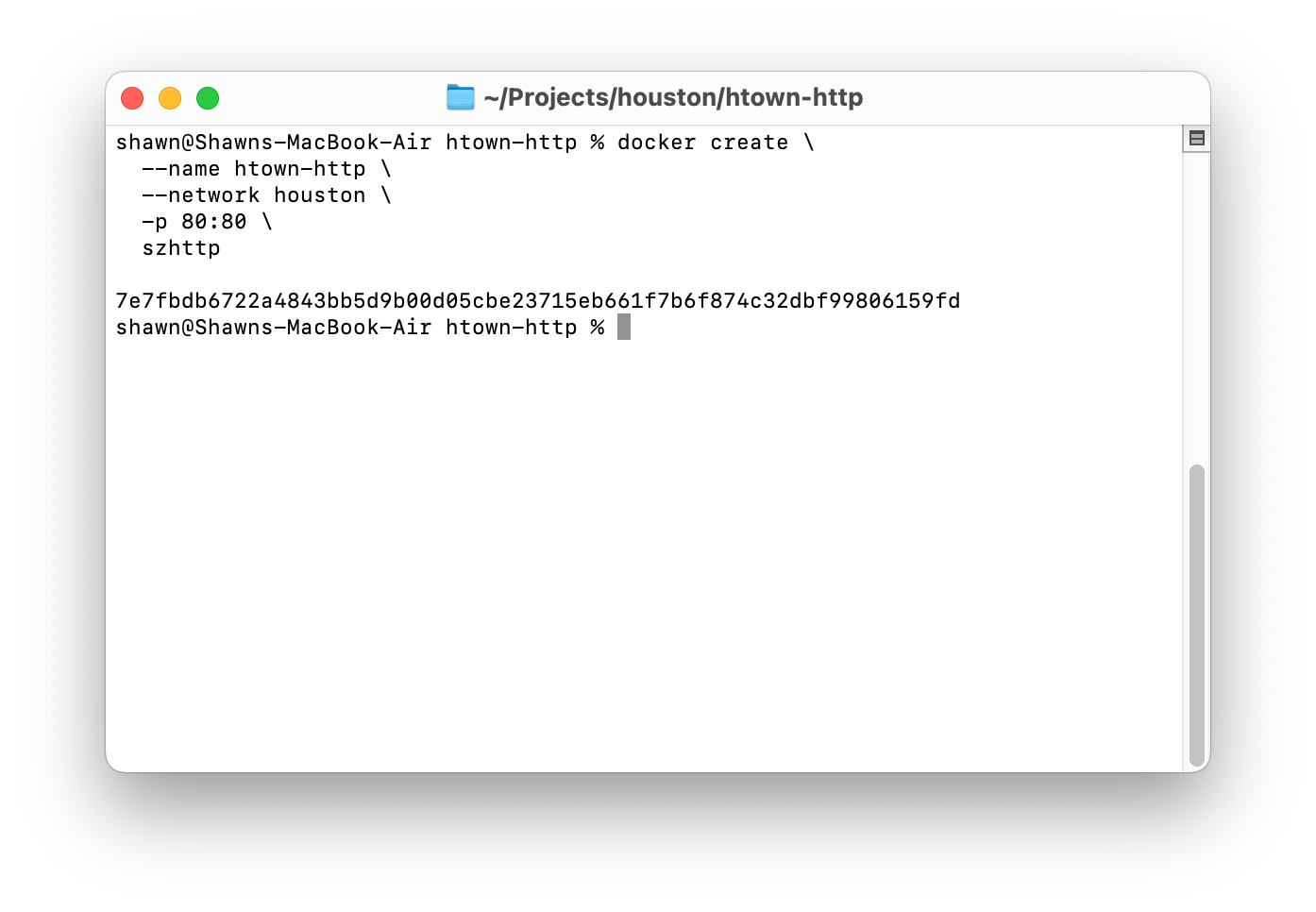 Create Container
docker create \
  --name htown-http \
  --network houston \
  -p 80:80 \
  szhttp

Parameters
In the prior “create container” we explained all the parameters used here.
Created by Shawn Zernik on 1/4/2024
Slide 78
Containerization – Custom Images – Run and Test
Next we will need to start our container: “docker start htown-http”.  We can then open our web browser the use the following URL: “http://localhost” and should see the web page.
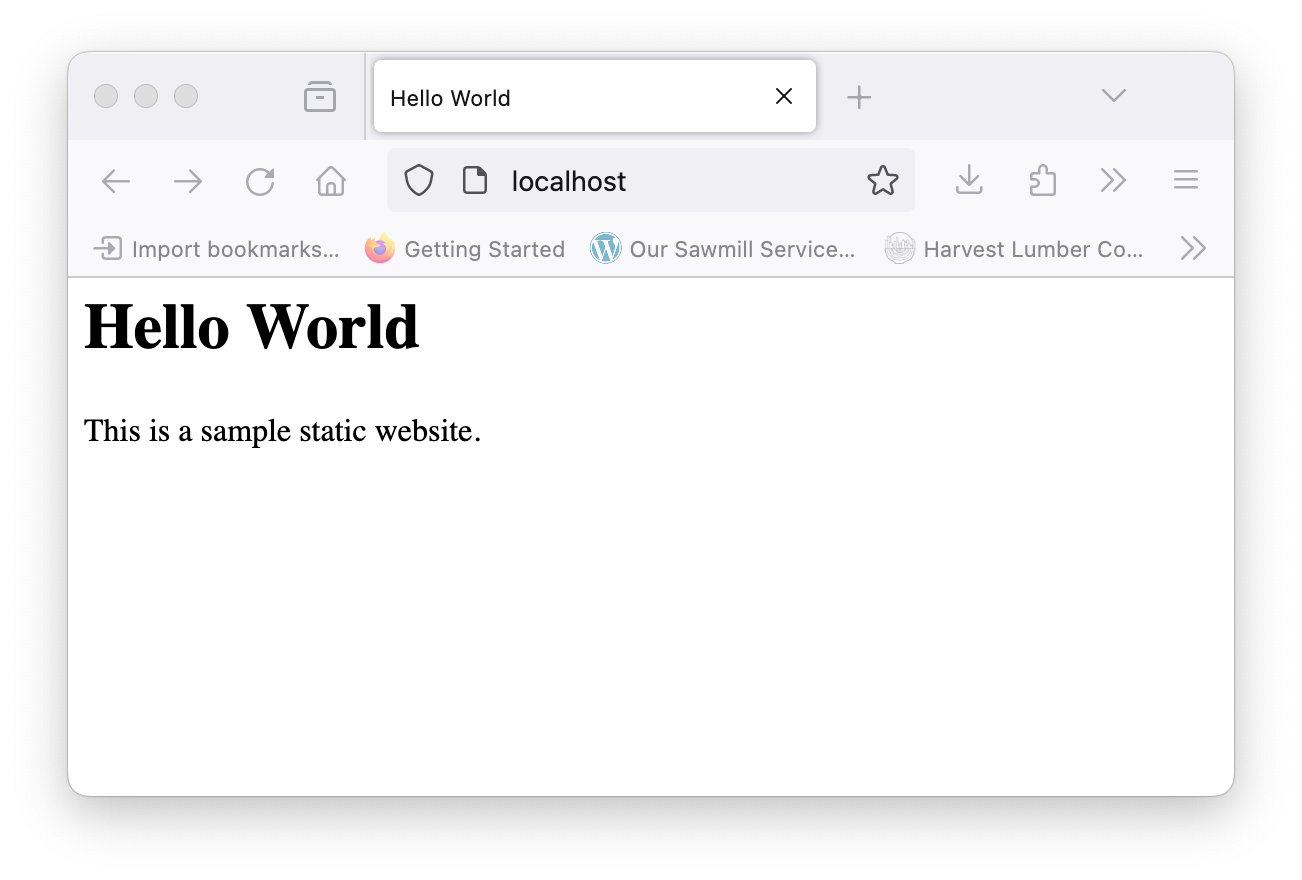 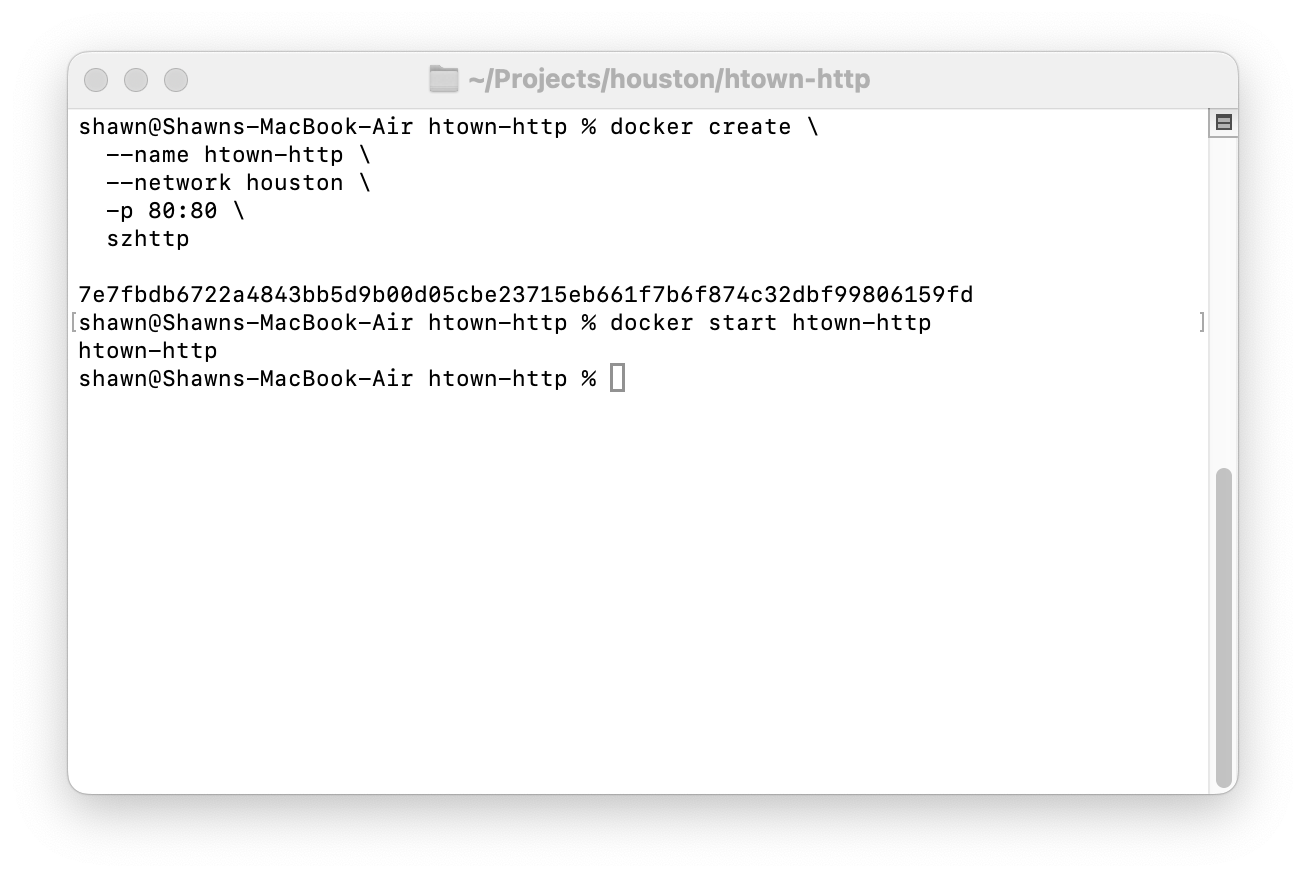 Created by Shawn Zernik on 1/4/2024
Slide 79
Application Development with Kubernetes and AWS
Deploying DACPACs
Created by Shawn Zernik on 1/4/2024
Slide 80
Deploying DACPACs
Now that we have a Microsoft SQL Server or Azure SQL Server, we can deploy our DACPAC to the database server.

Make sure you have your database server running.  Connect your database client:

SQL Server Management Studio – Windows Onlyhttps://learn.microsoft.com/en-us/sql/ssms/download-sql-server-management-studio-ssms?view=sql-server-ver16

Azure Data Studiohttps://azure.microsoft.com/en-us/products/data-studio

Dbeaverhttps://dbeaver.io/
Created by Shawn Zernik on 1/4/2024
Slide 81
Deploying DACPACs – Validating Database Connectivity
From left to right, we created our SQL server, started it.  I then opened Azure Data Studio and put in the connection details and clicked connect.  It asked me to trust the server's certificate.  Finally, I’m connected.  We are ready to deploy the DACPAC now that I’ve verified database connectivity.
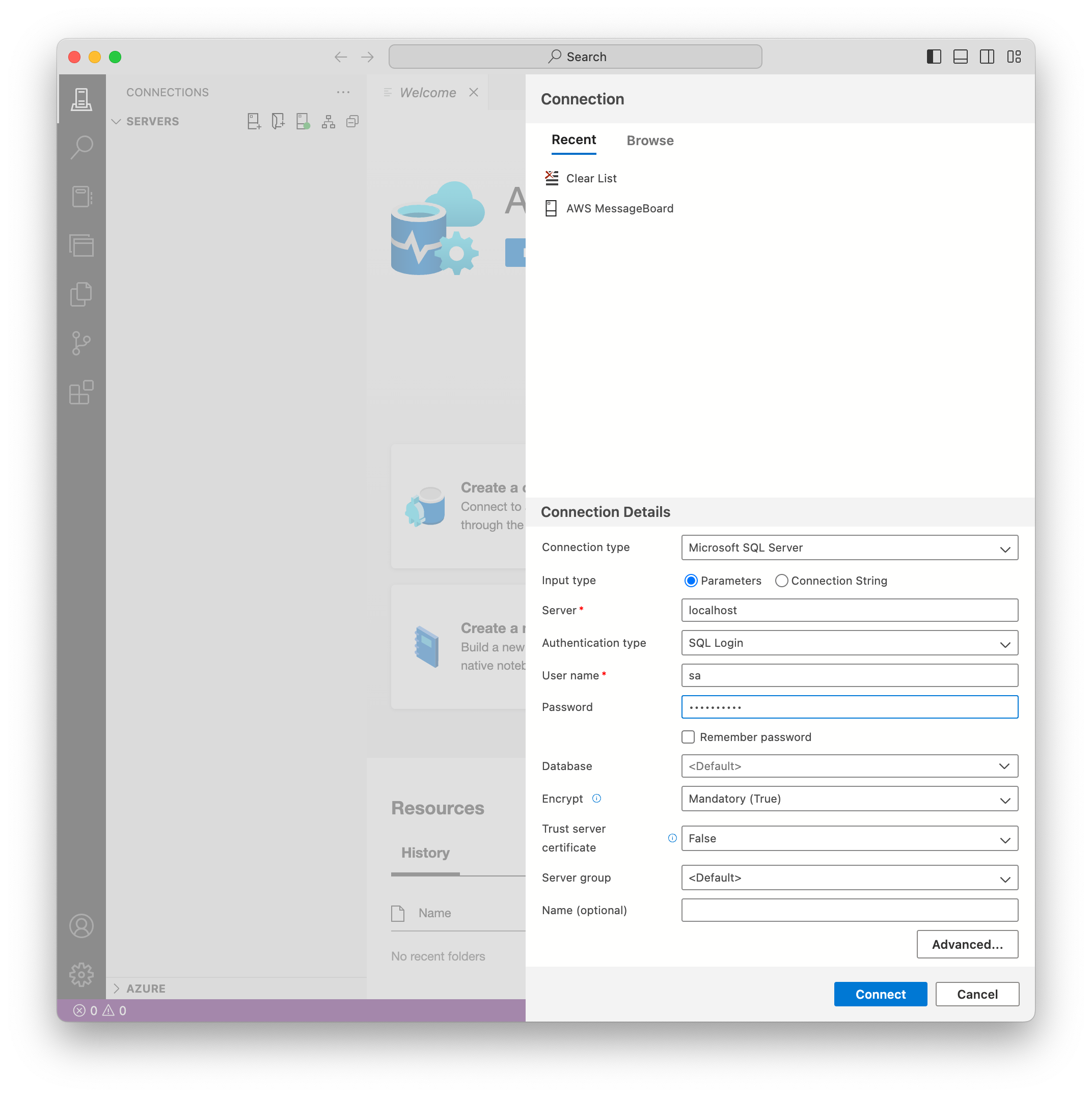 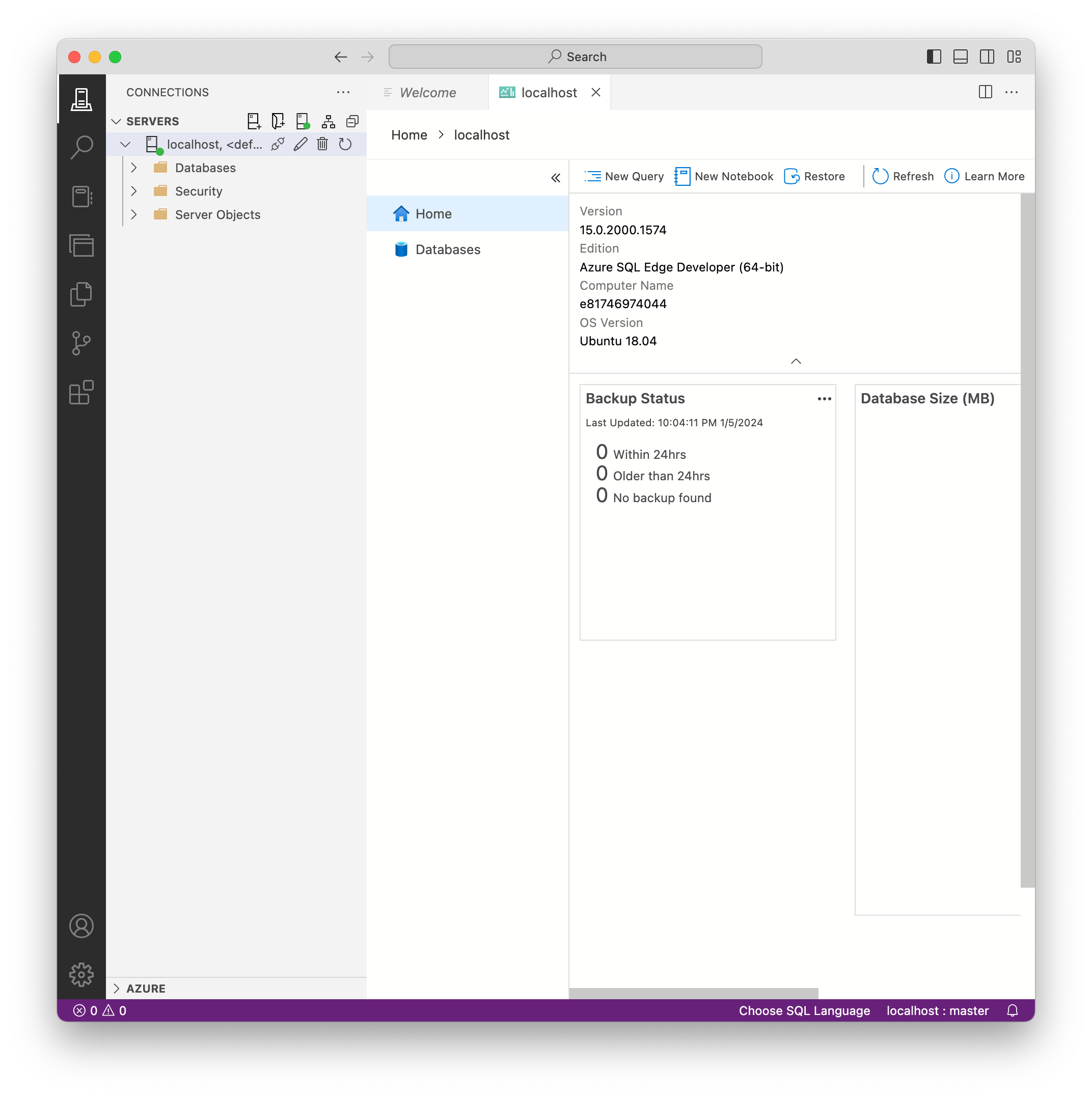 2
1
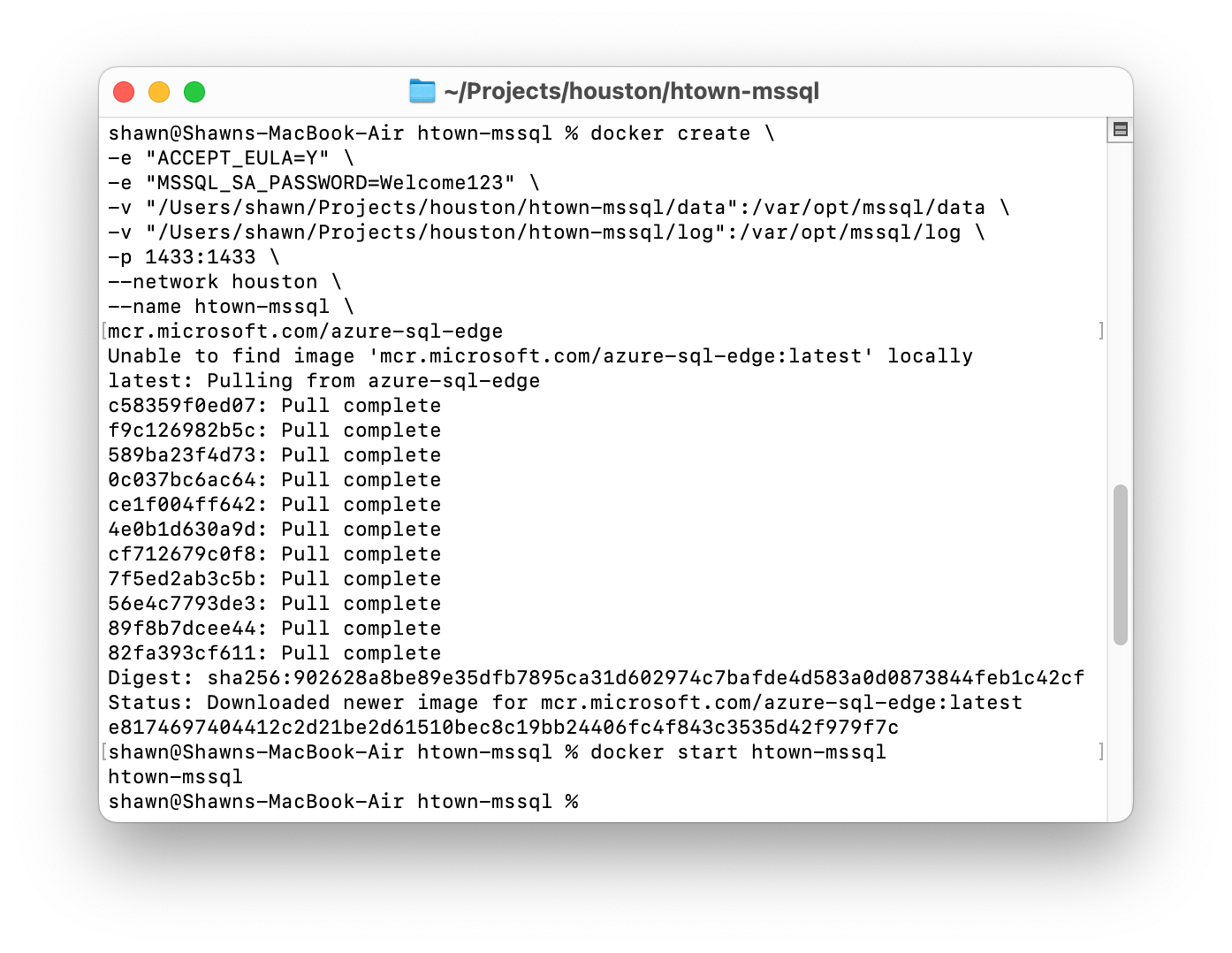 4
3
Created by Shawn Zernik on 1/4/2024
Slide 82
Deploying DACPACs – Build the DACPAC
Next, we’ll build our DACPAC from the DacFx project:
dotnet build htown-msg/database/database.sqlproj
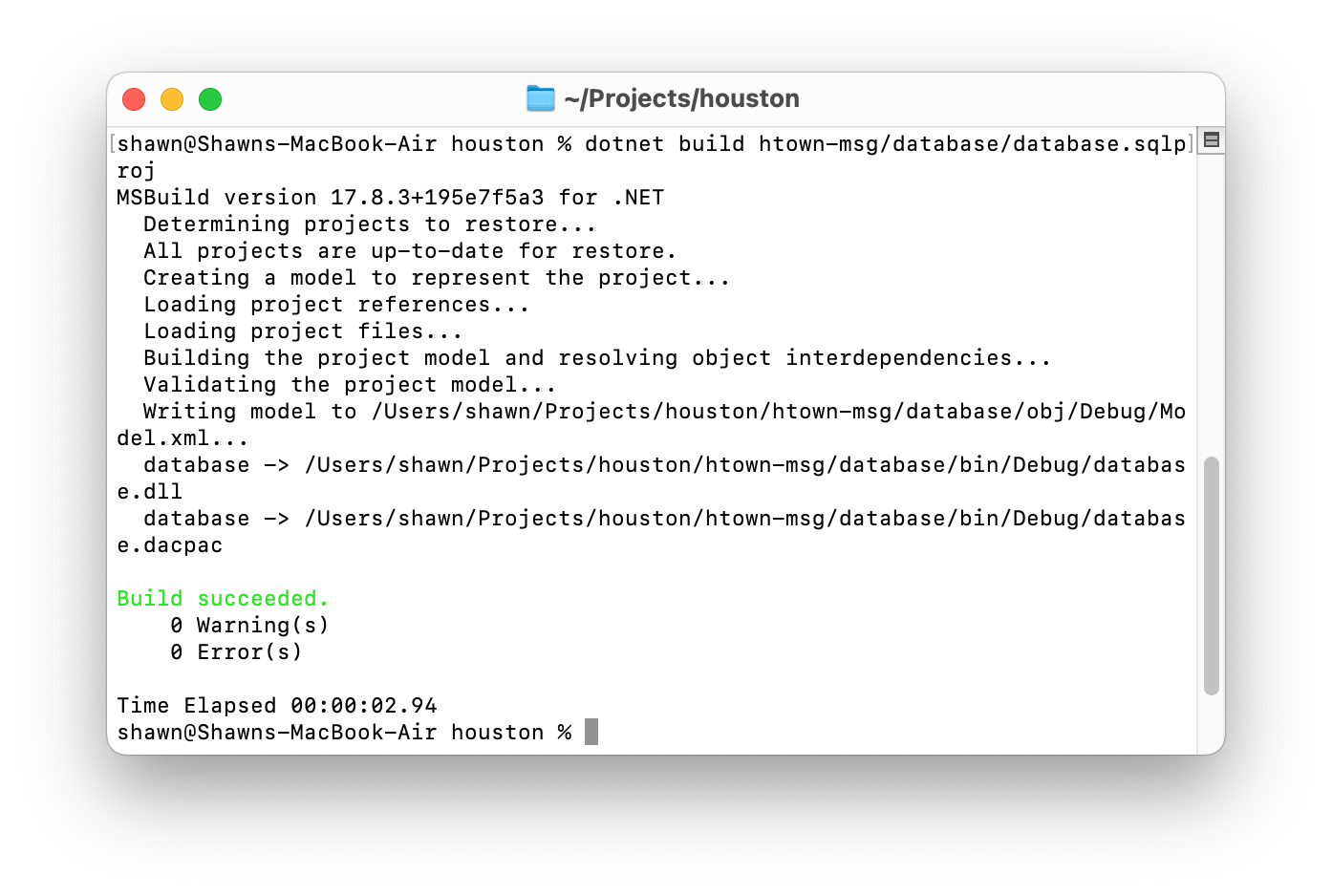 Created by Shawn Zernik on 1/4/2024
Slide 83
Deploying DACPACs – Publish DACPAC
Now we will publish the DACPAC to our database server:
sqlpackage \
    /a:publish \
    /sf:./htown-msg/database/bin/Debug/database.dacpac \
    /tsn:localhost \
    /tdn:MessageBoard \
    /tu:sa \
    /tp:Welcome123 \
    /ttsc:true
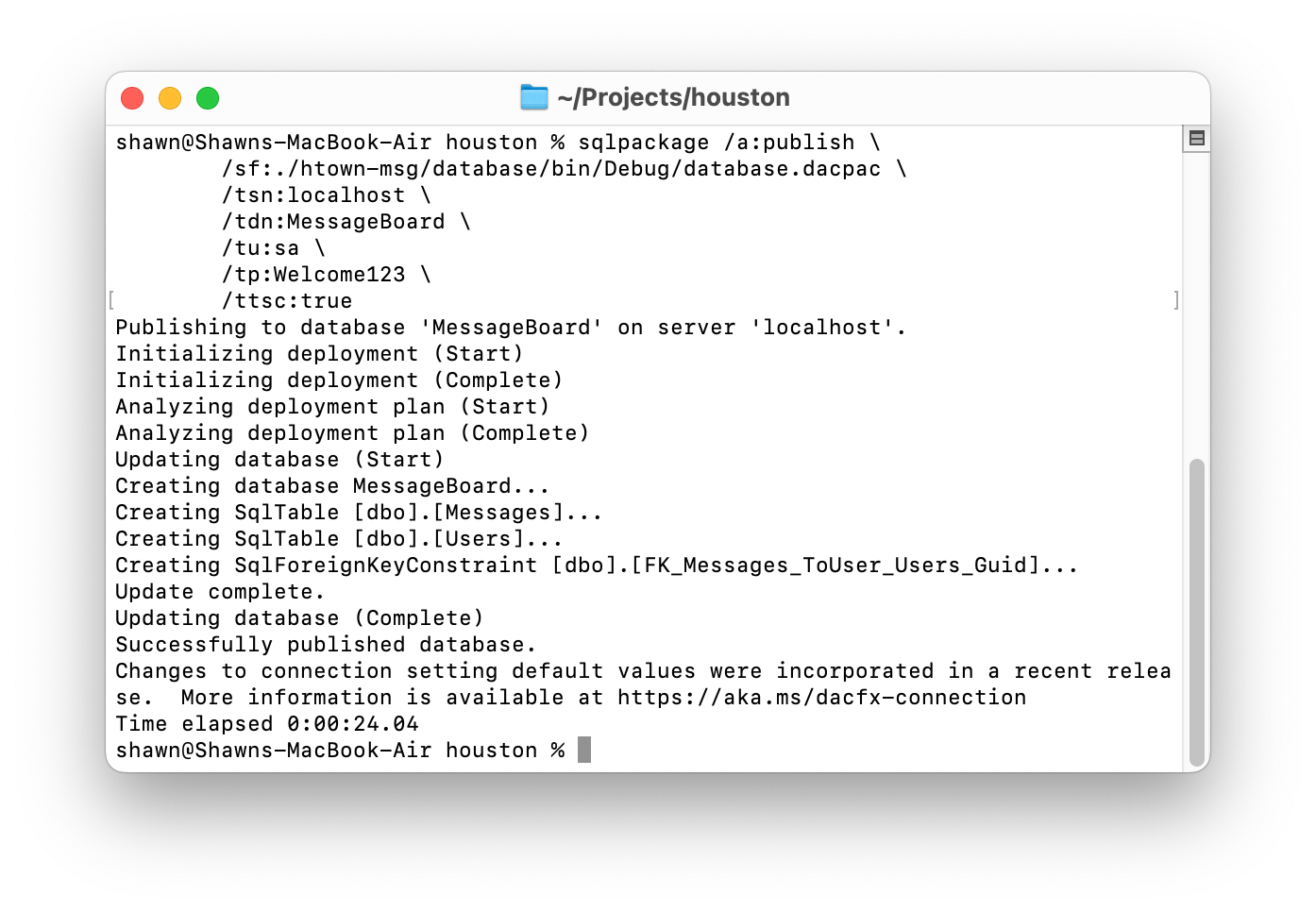 Created by Shawn Zernik on 1/4/2024
Slide 84
Deploying DACPACs – Validate Published
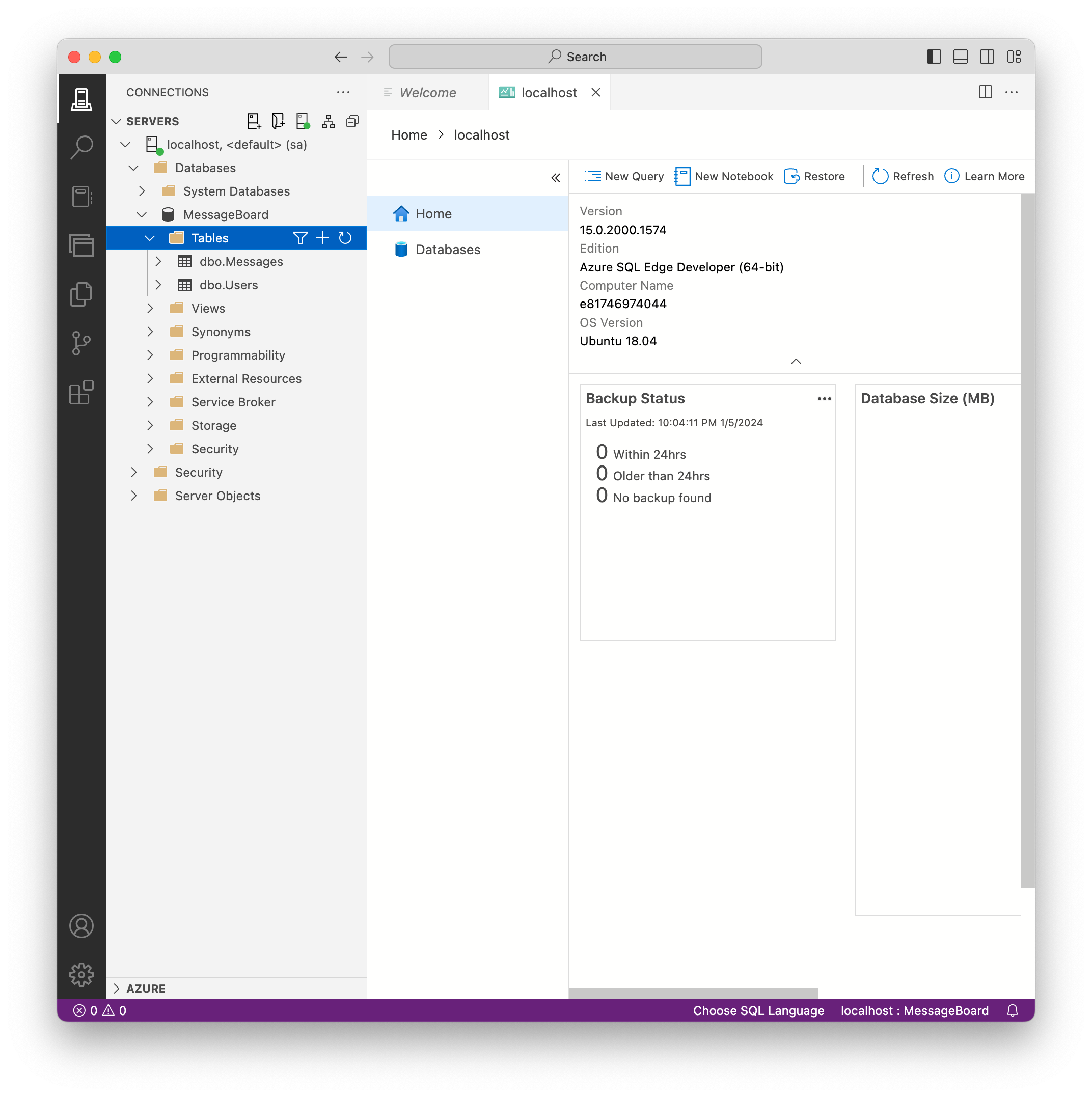 Finally, we’ll use our SQL client to validate the database and tables were created:
ALL GOOD!
Created by Shawn Zernik on 1/4/2024
Slide 85
Application Development with Kubernetes and AWS
Running Houston Message Board
Created by Shawn Zernik on 1/4/2024
Slide 86
Running Houston Message Board
Now that we have a database up validated, we can run Houston Message Board. We can do this one of two ways:

Thought VS Code and DebugHaving an environment that you can locally run the code and debug is critical.

Through the Command LineBuilding and running an application on the command line is the next critical step to containerize.  We need to know all the command and inputs to build our container.
Created by Shawn Zernik on 1/4/2024
Slide 87
Application Development with Kubernetes and AWS
1) Debugging in VS Code
Created by Shawn Zernik on 1/4/2024
Slide 88
Running Houston Message Board – VS Code – Workspace
In the repository root, there is a “houston.code-workspace” file.  Use this to open Visual Studio Code.
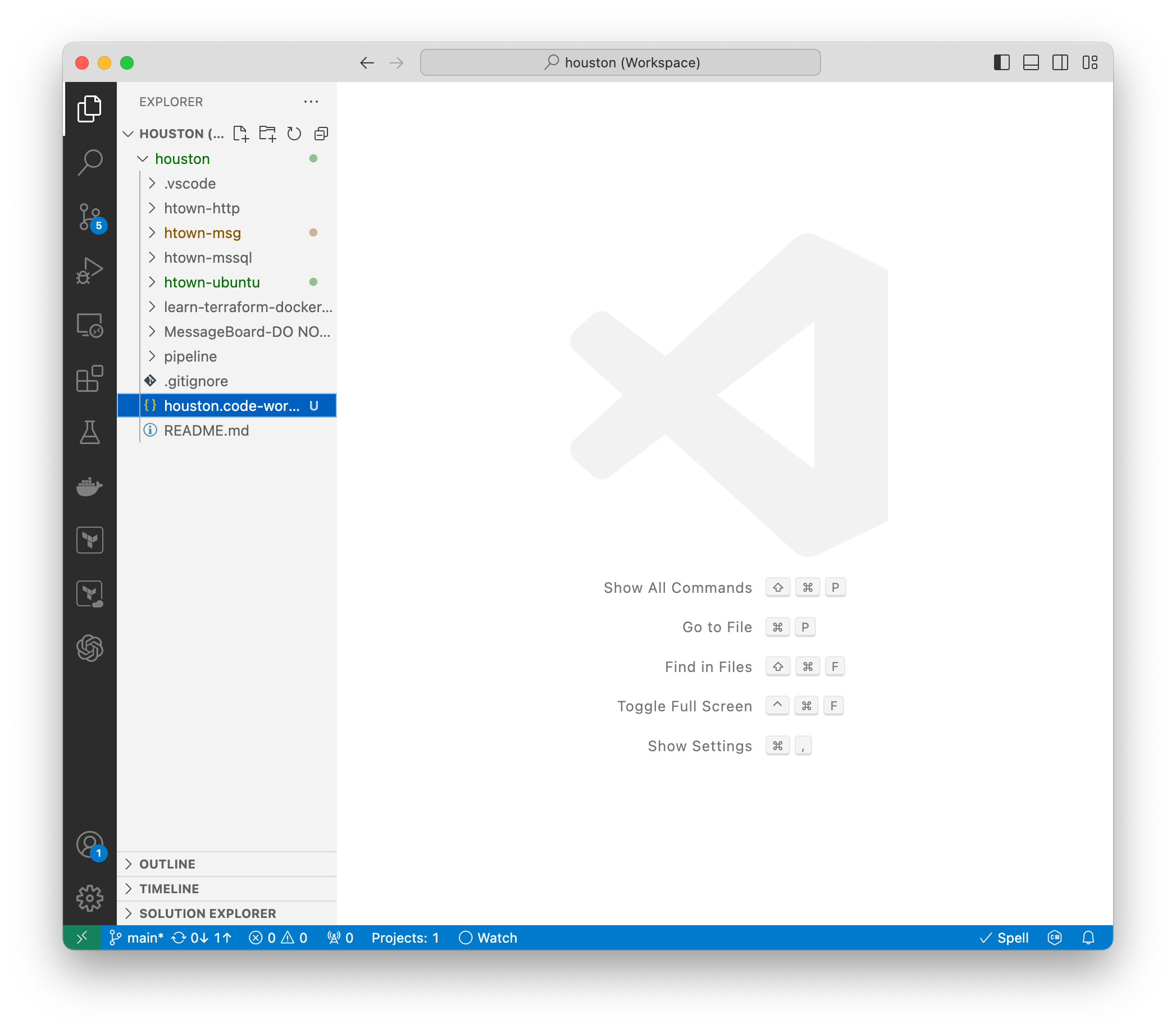 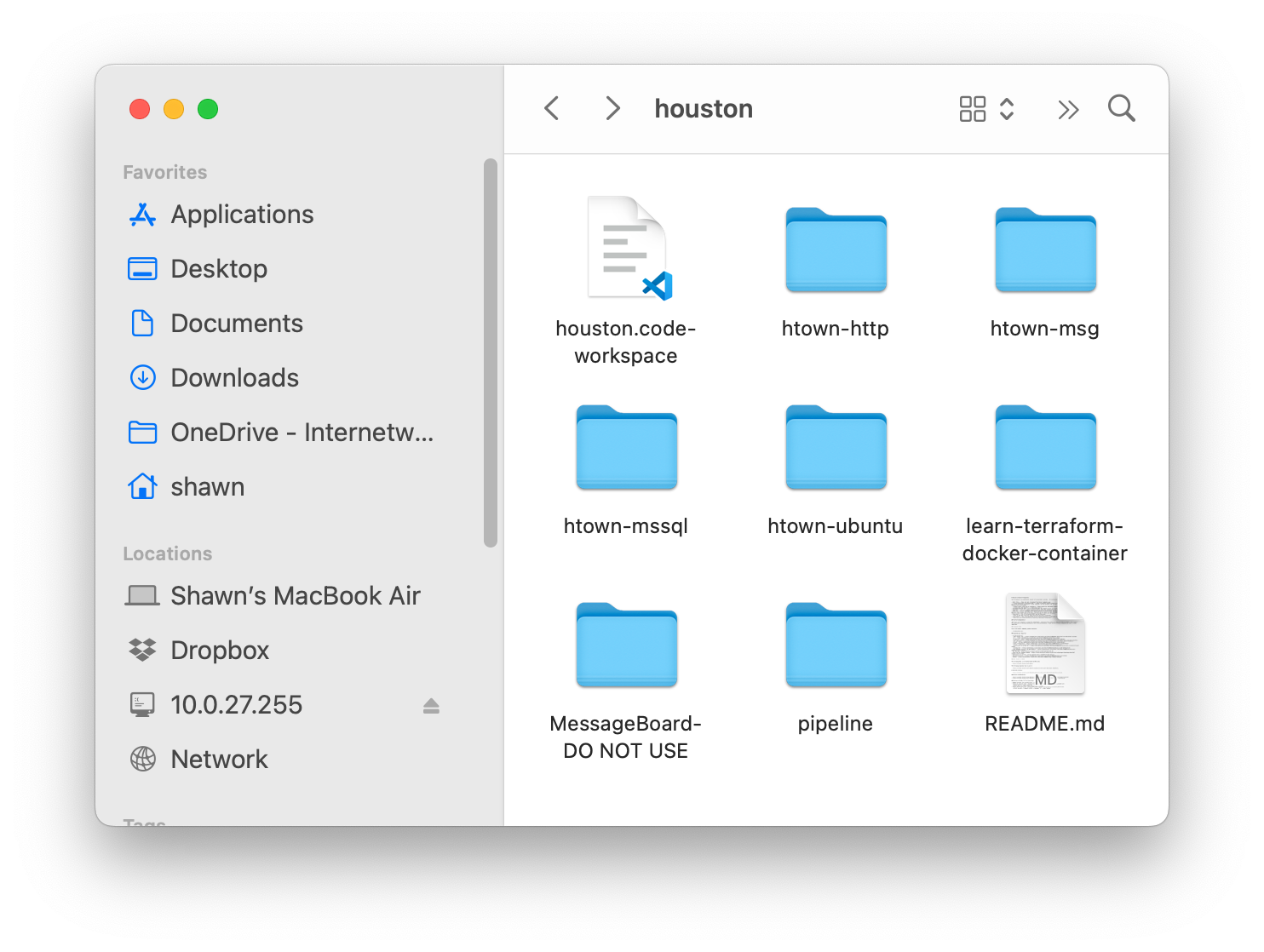 Always use a workspace file.  When making changes to your IDE, coding styles, capitalization, lint settings, etc, you have the option to save these setting in the workspace file: do so.  That way everyone on the team can operate on the same settings.
Created by Shawn Zernik on 1/4/2024
Slide 89
Running Houston Message Board – VS Code – Extensions
VS Code has a plethora of extensions, and you’ll want to install some.  Below is a list of extension I’ve installed.
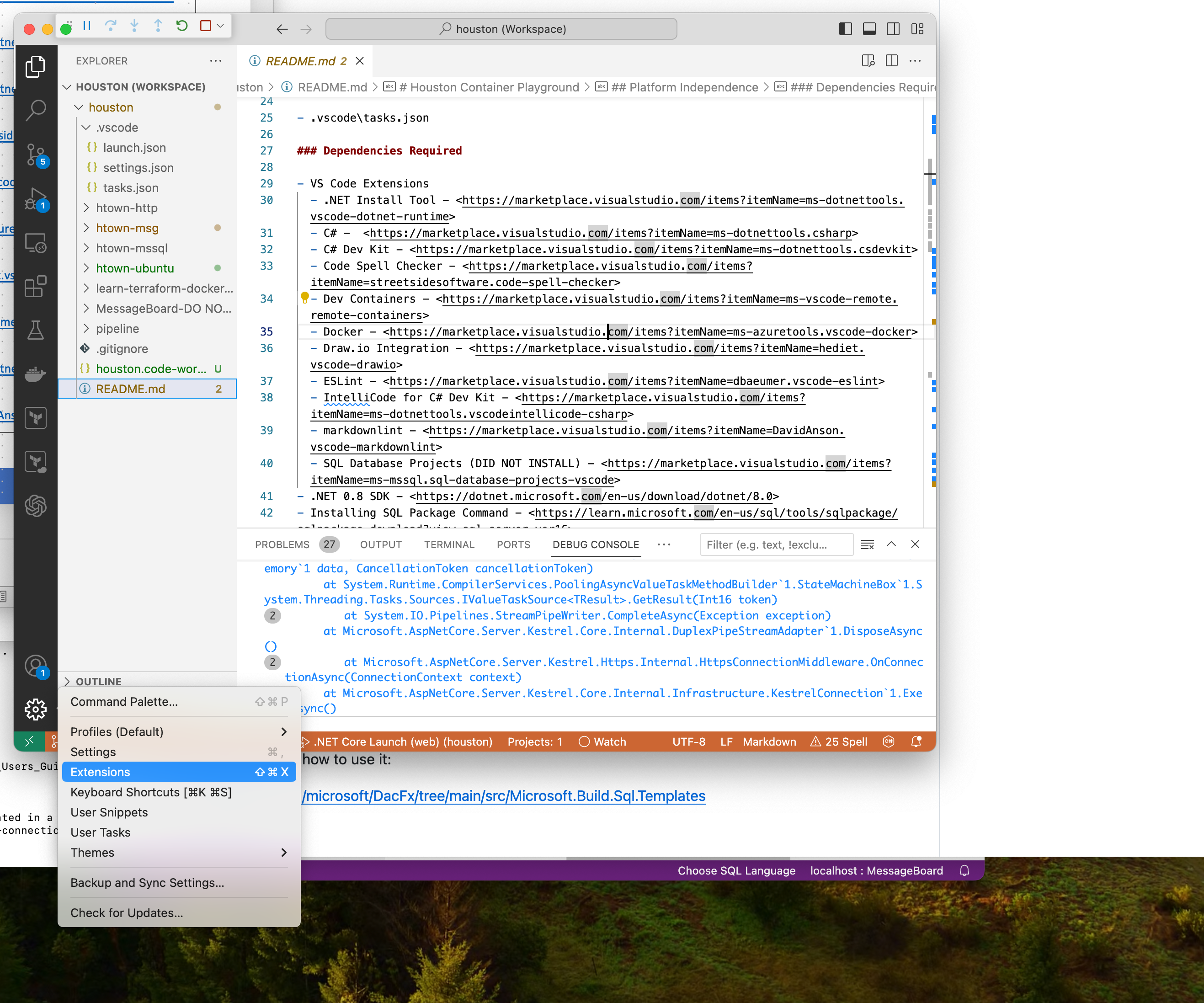 VS Code Extensions .NET Install Toolhttps://marketplace.visualstudio.com/items?itemName=ms-dotnettools.vscode-dotnet-runtime

C#https://marketplace.visualstudio.com/items?itemName=ms-dotnettools.csharp

C# Dev Kithttps://marketplace.visualstudio.com/items?itemName=ms-dotnettools.csdevkit

Code Spell Checkerhttps://marketplace.visualstudio.com/items?itemName=streetsidesoftware.code-spell-checker

Dev Containershttps://marketplace.visualstudio.com/items?itemName=ms-vscode-remote.remote-containers

Dockerhttps://marketplace.visualstudio.com/items?itemName=ms-azuretools.vscode-docker

Draw.io Integrationhttps://marketplace.visualstudio.com/items?itemName=hediet.vscode-drawio

ESLinthttps://marketplace.visualstudio.com/items?itemName=dbaeumer.vscode-eslint

IntelliCode for C# Dev Kithttps://marketplace.visualstudio.com/items?itemName=ms-dotnettools.vscodeintellicode-csharp

Markdownlinthttps://marketplace.visualstudio.com/items?itemName=DavidAnson.vscode-markdownlint
Created by Shawn Zernik on 1/4/2024
Slide 90
Running Houston Message Board – VS Code – Launch
In the files, there is a “.vscode” folder and a “launch.json” file.  This “launch.json” file has the command and settings to run and debug the application.  This also references the “build” task to be completed before running / debugging.
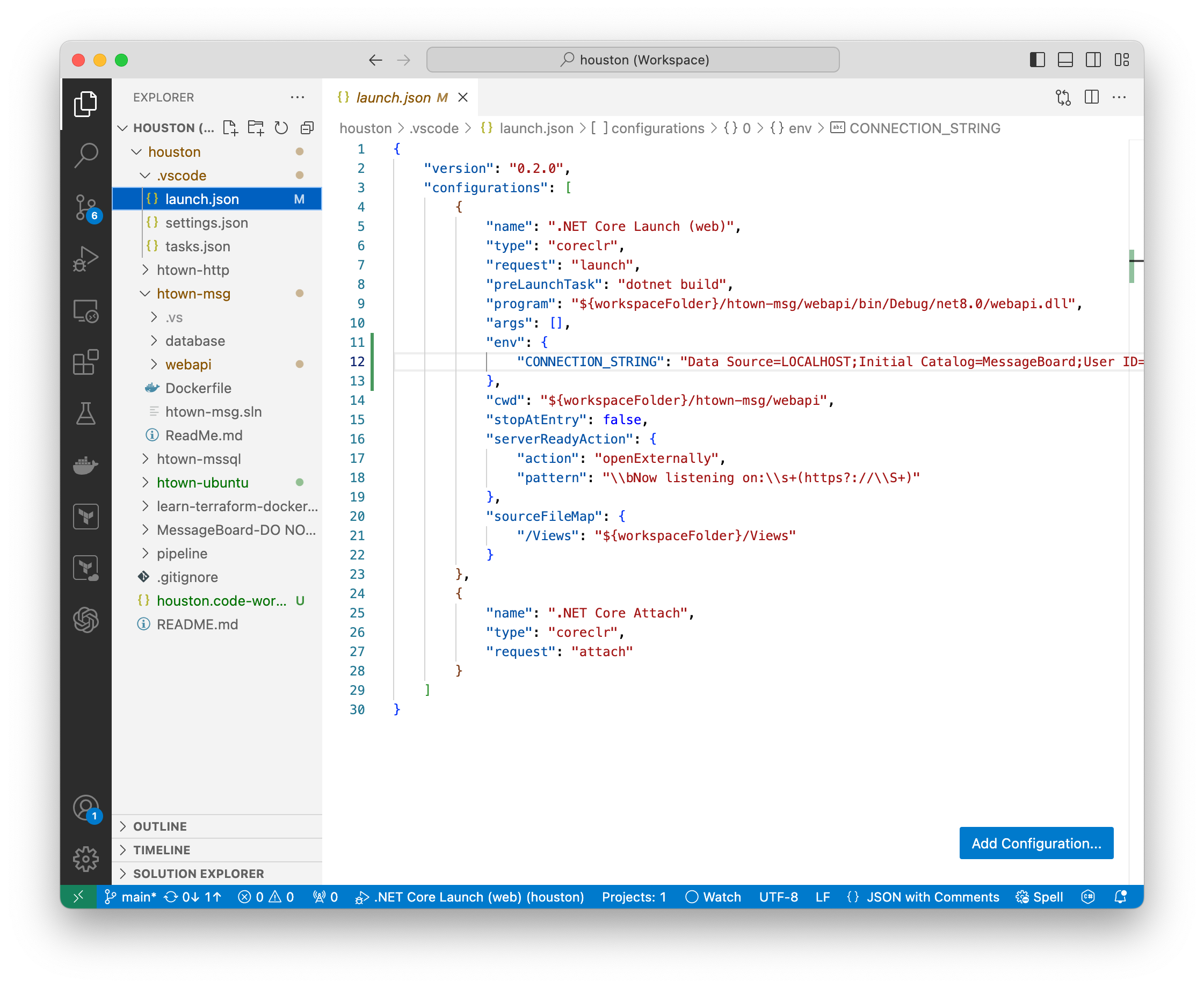 The “dotnet build” tasks is defined in the “tasks.json” in the “.vscode” folder.  This tells VS Code how to build the application.
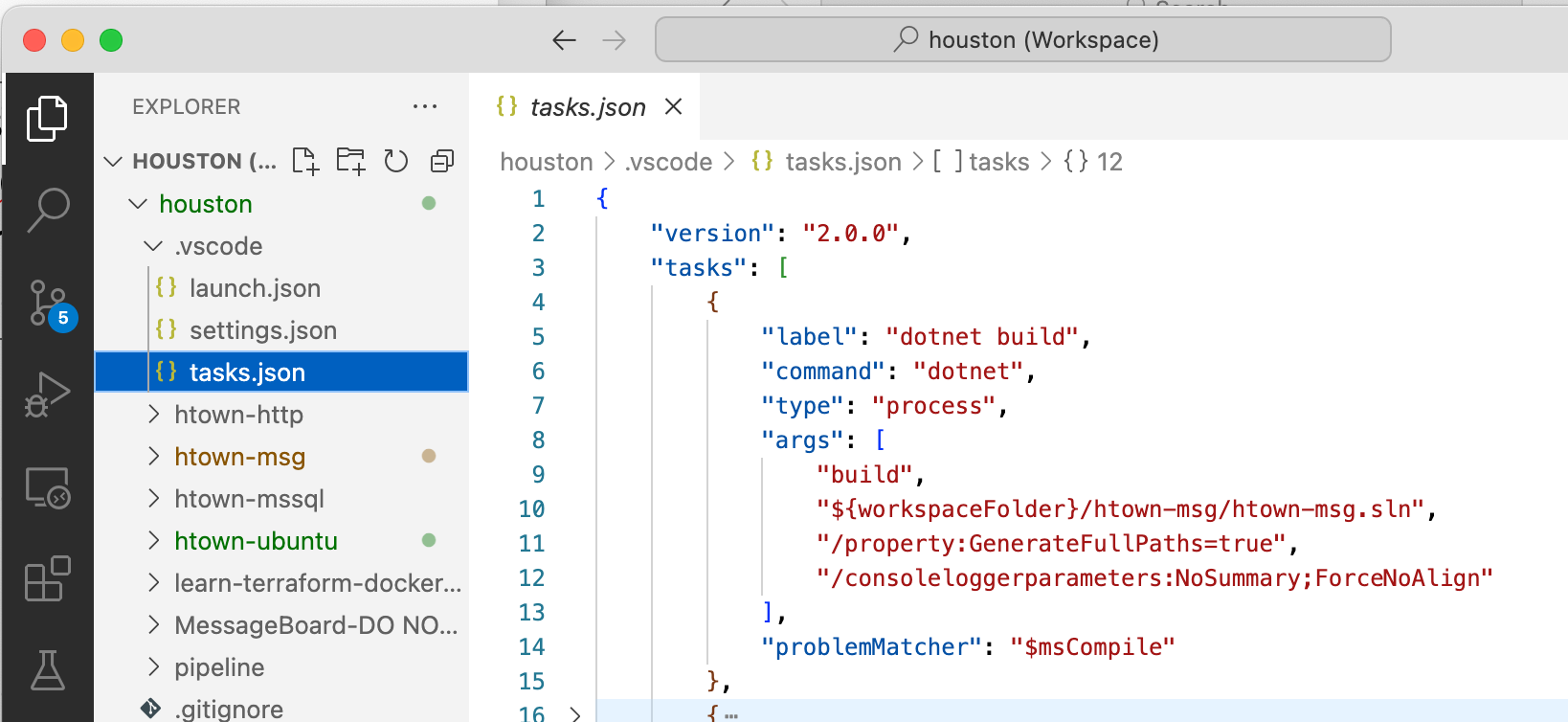 Created by Shawn Zernik on 1/4/2024
Slide 91
Running Houston Message Board – VS Code – Launch
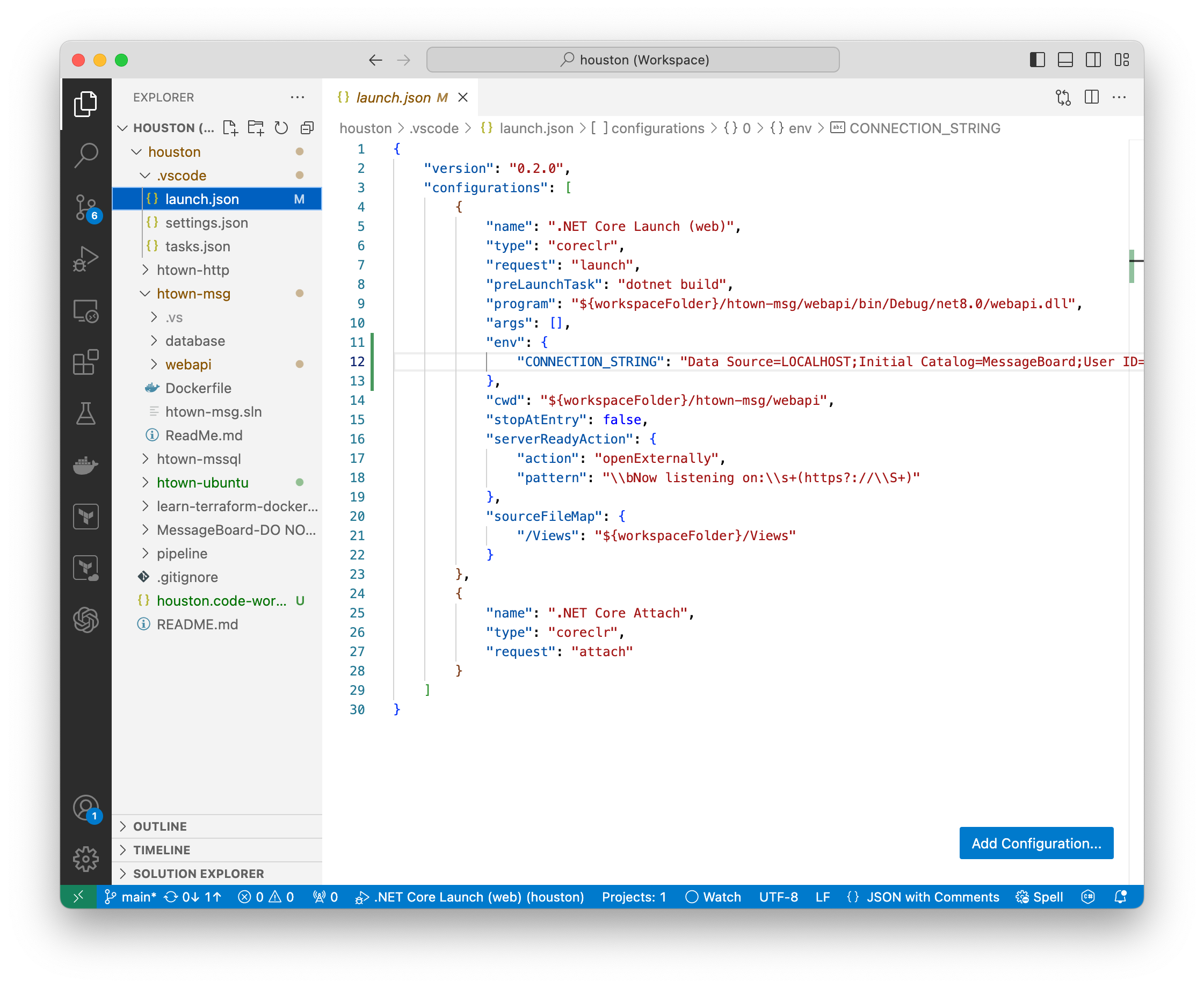 We can configure the environment variable for the DB connection string.
Created by Shawn Zernik on 1/4/2024
Slide 92
Running Houston Message Board – VS Code – Launch
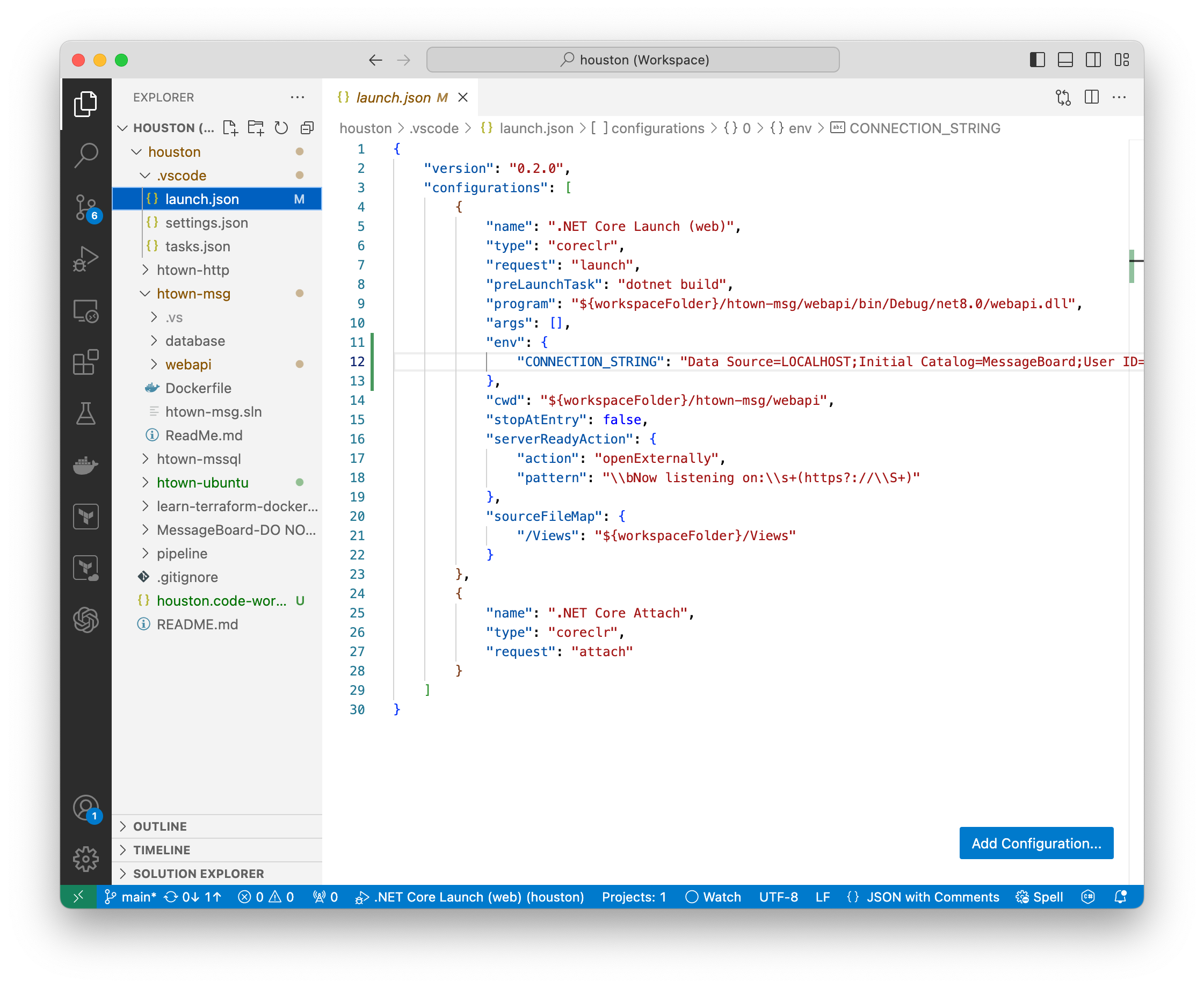 This is what should be ran once the build is completed.

For more details on debugging, read the documentation:https://code.visualstudio.com/docs/editor/debugging
Created by Shawn Zernik on 1/4/2024
Slide 93
Running Houston Message Board – VS Code – Launch
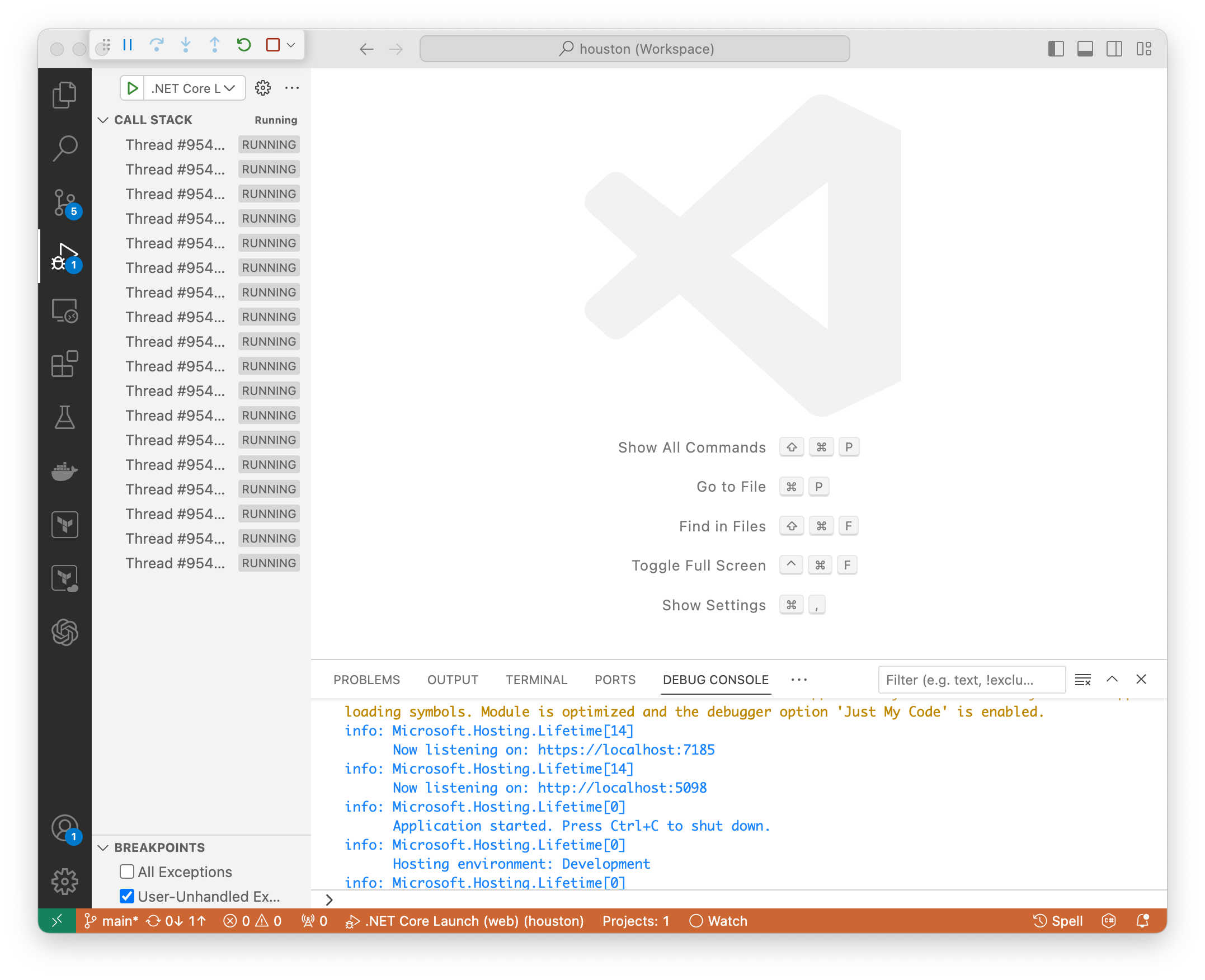 4
2
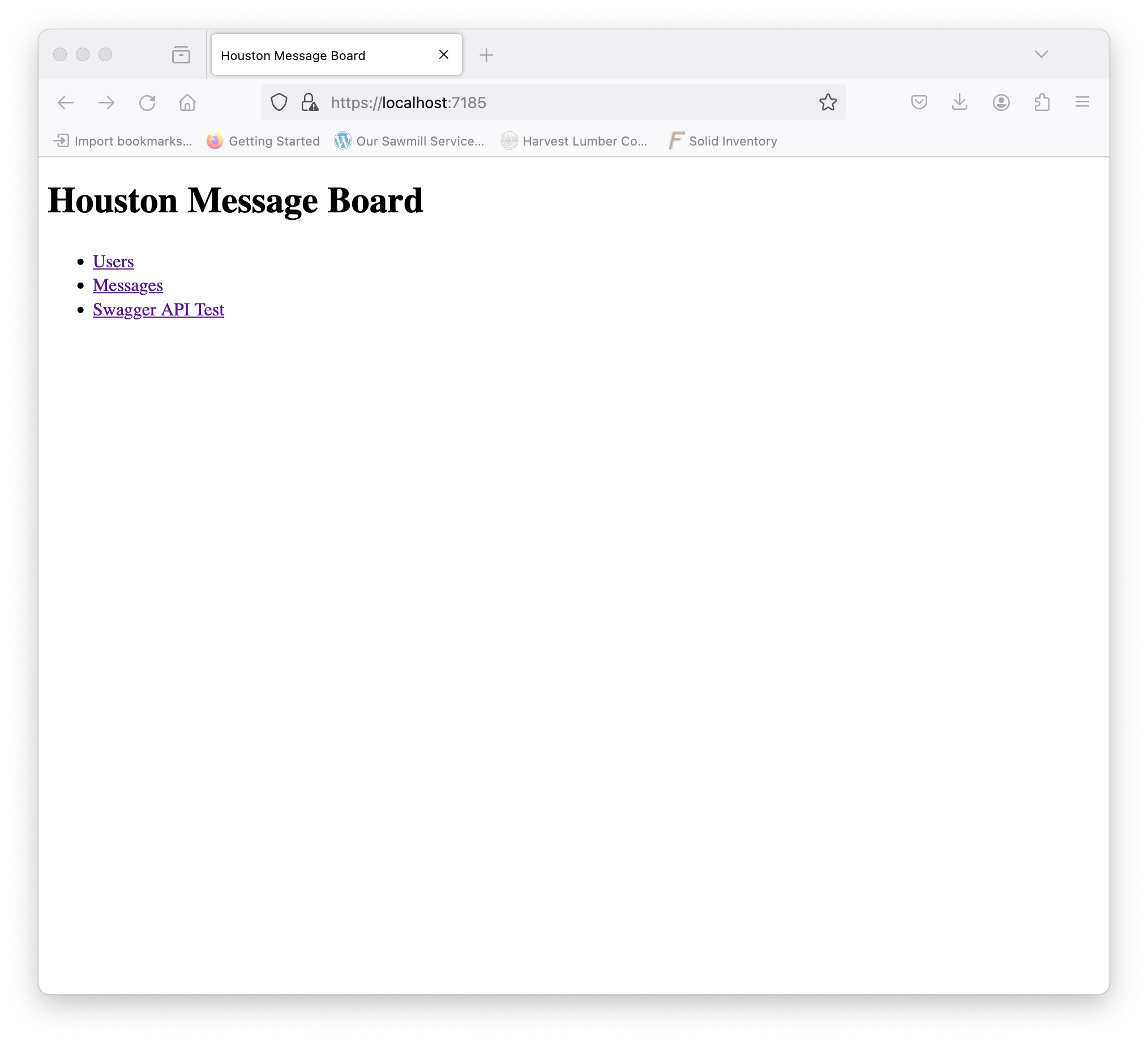 1
Go to the “debug” button on the right

Click the play button

The “Debug Console” will populate with build and output

The web browser will open to the site.
3
Created by Shawn Zernik on 1/4/2024
Slide 94
Running Houston Message Board – VS Code – Test & Debug
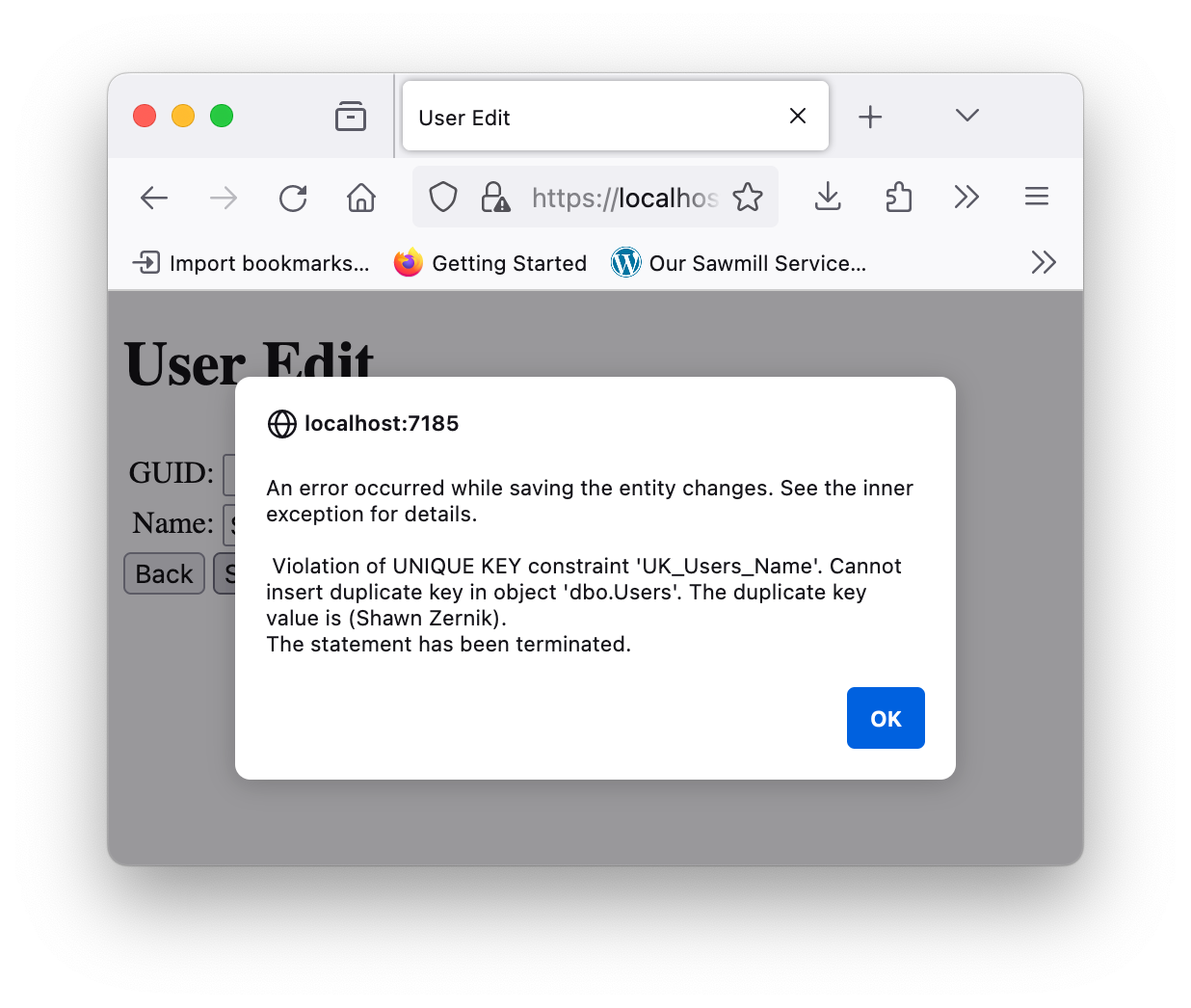 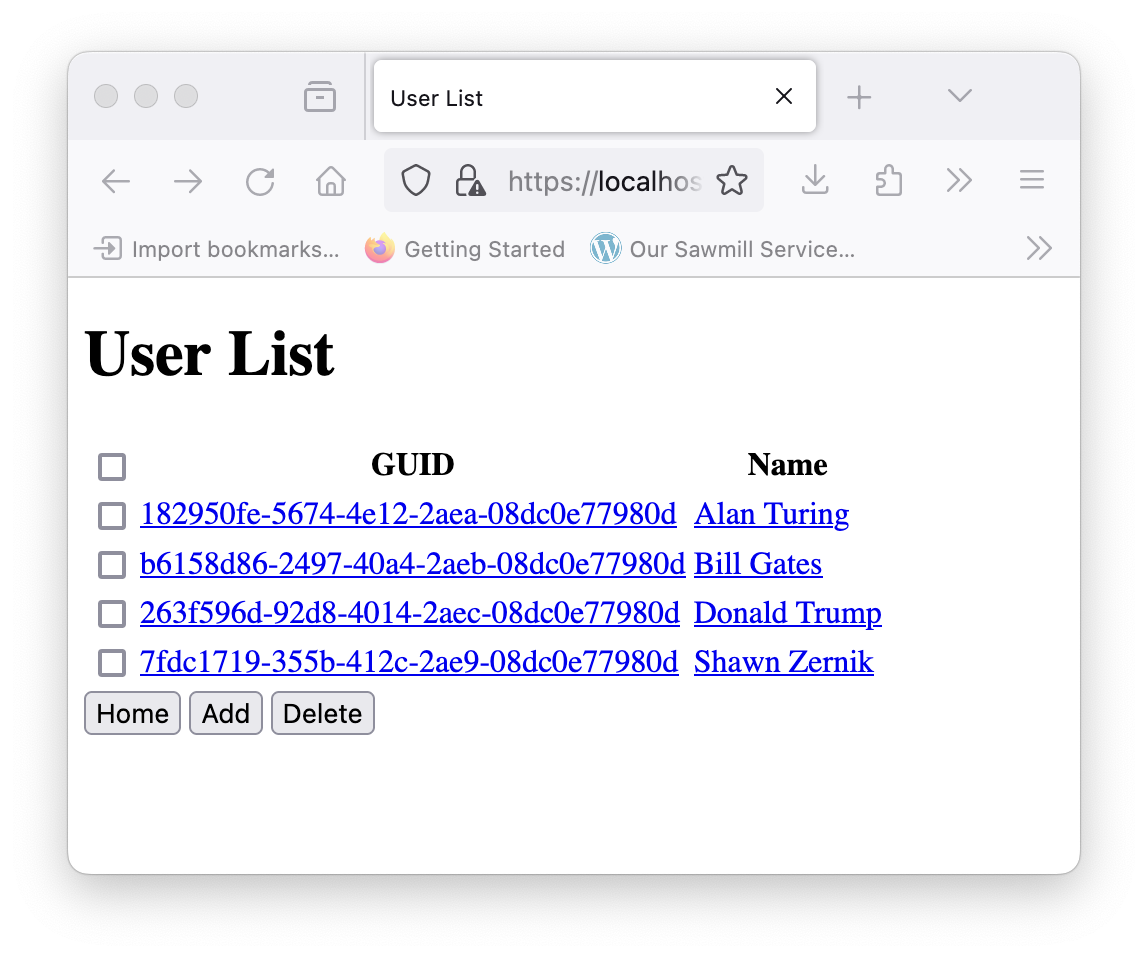 Play with the app.

Do CRUD (create, read, update, delete) on each of the tables.

Create a duplicate user.

Delete a foreign key.

Add some breakpoints.
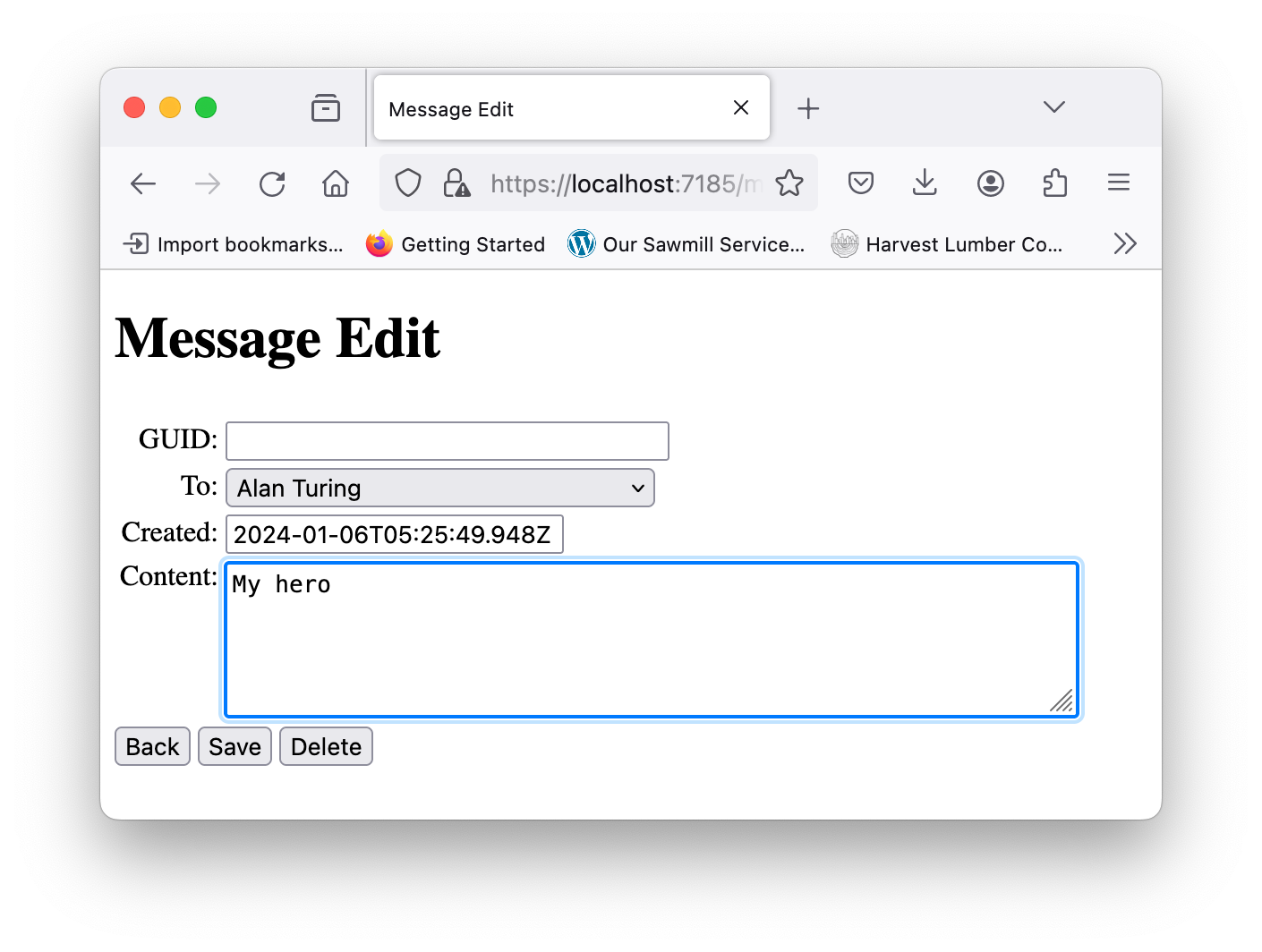 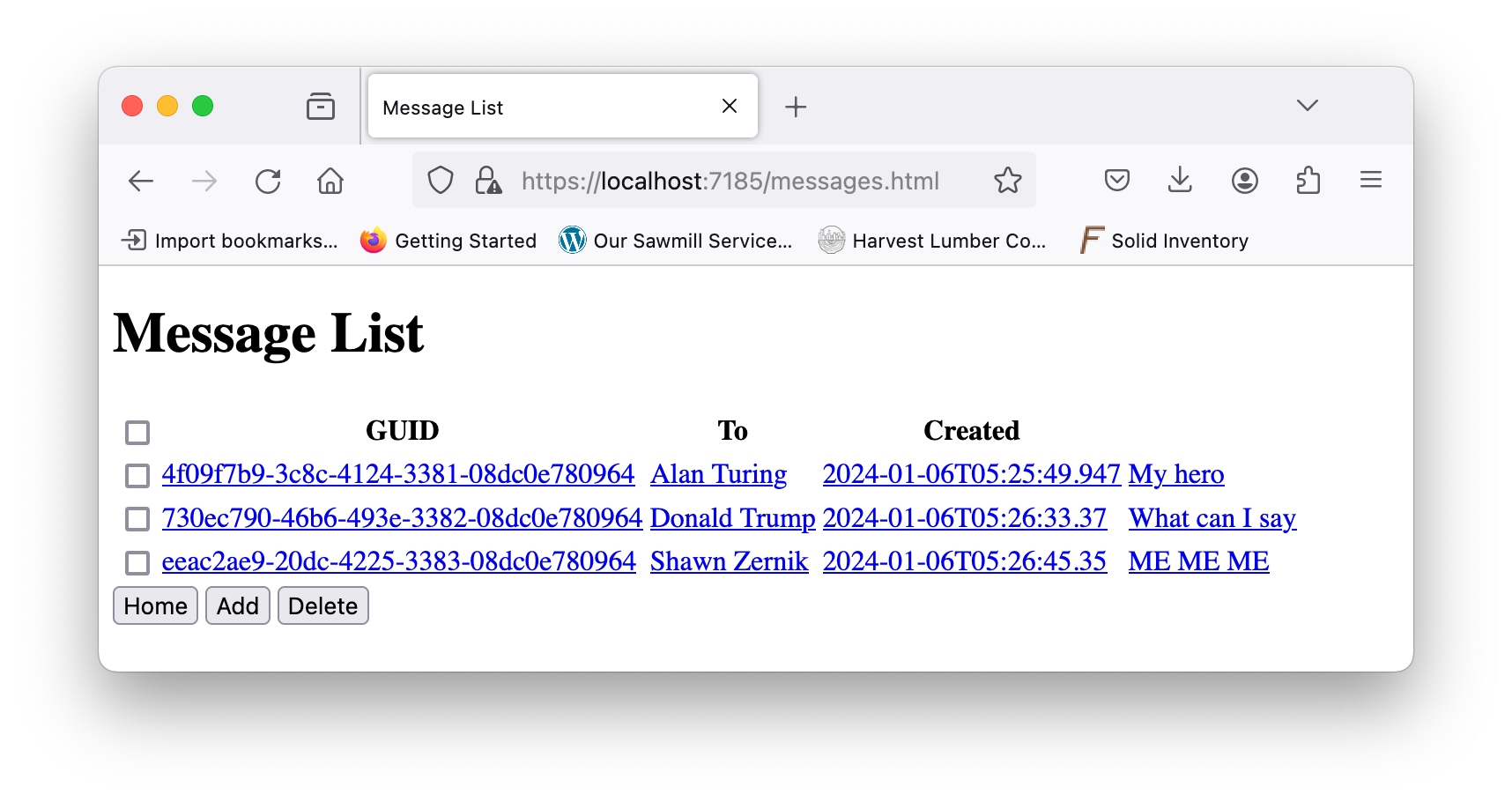 Created by Shawn Zernik on 1/4/2024
Slide 95
Application Development with Kubernetes and AWS
2) Running from Command Prompt
Created by Shawn Zernik on 1/4/2024
Slide 96
Running Houston Message Board – Running at Command Prompt
Before we can attempt to build our image and container for the application, we need to understand how to build it at the command prompt.  In DotNet Core, the commands will look as follows:
Restore Nuget PackagesThis will pull in all the dependencies defined by the application. This includes OpenApi, Swagger, Entity Framework, and Logging.

Build ApplicationBuilding the application will create the “webapi” executable that includes the DotNet Core ASP WebApplication.  This will put the files in the “bin\debug” folder but will not include the static content.

Publish ApplicationPublishing the app will put the executables and static content in one folder.  This is where we want to run everything.
Created by Shawn Zernik on 1/4/2024
Slide 97
Running Houston Message Board – Running at Command Prompt – Restore NuGet
Run the following command to clean and restore the NuGet packages:
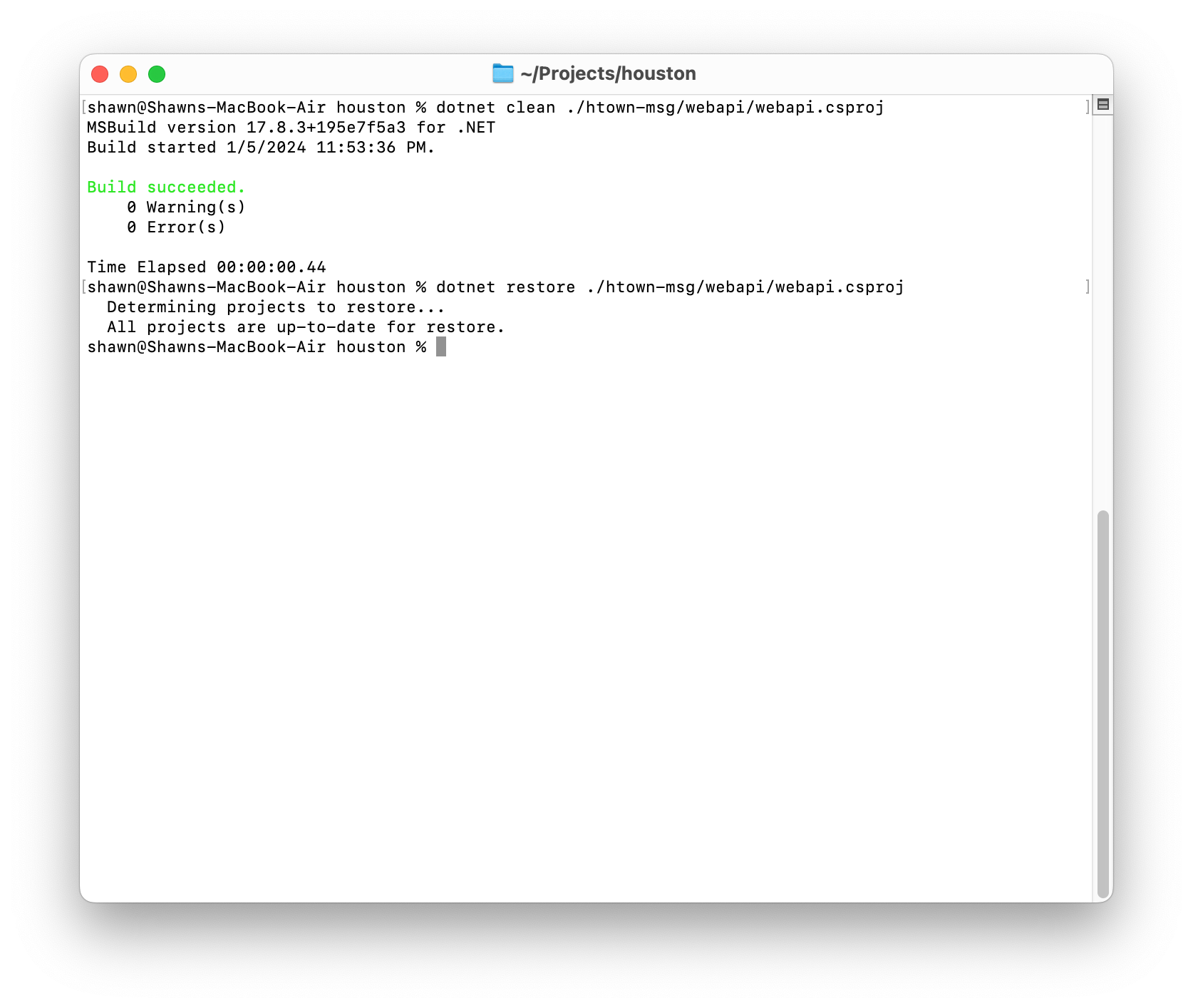 dotnet clean ./htown-msg/webapi/webapi.csproj

dotnet restore ./htown-msg/webapi/webapi.csproj
Created by Shawn Zernik on 1/4/2024
Slide 98
Running Houston Message Board – Running at Command Prompt – Build
Build the executables:
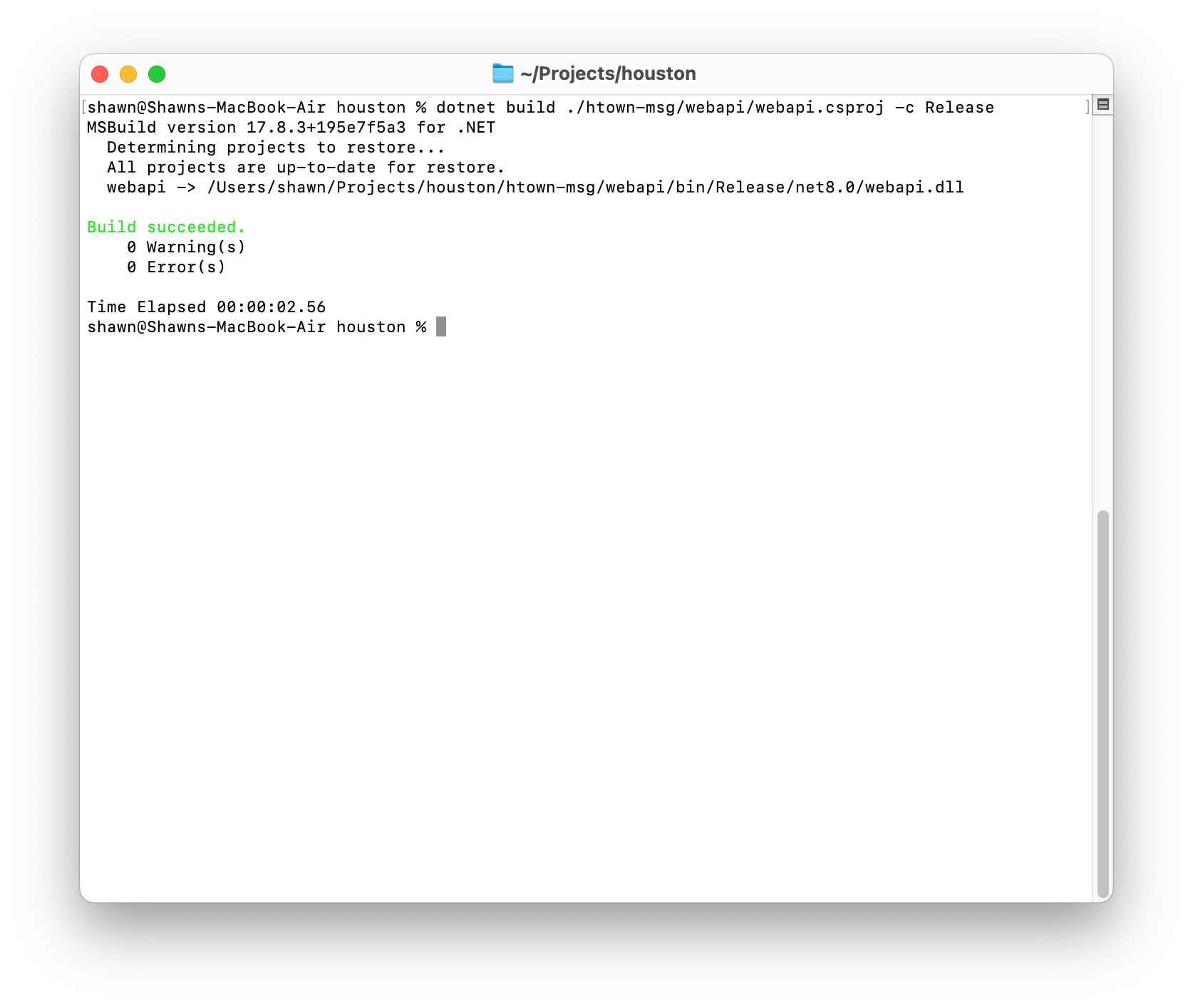 dotnet build ./htown-msg/webapi/webapi.csproj -c Release
Created by Shawn Zernik on 1/4/2024
Slide 99
Running Houston Message Board – Running at Command Prompt – Publish
Publish the web application:
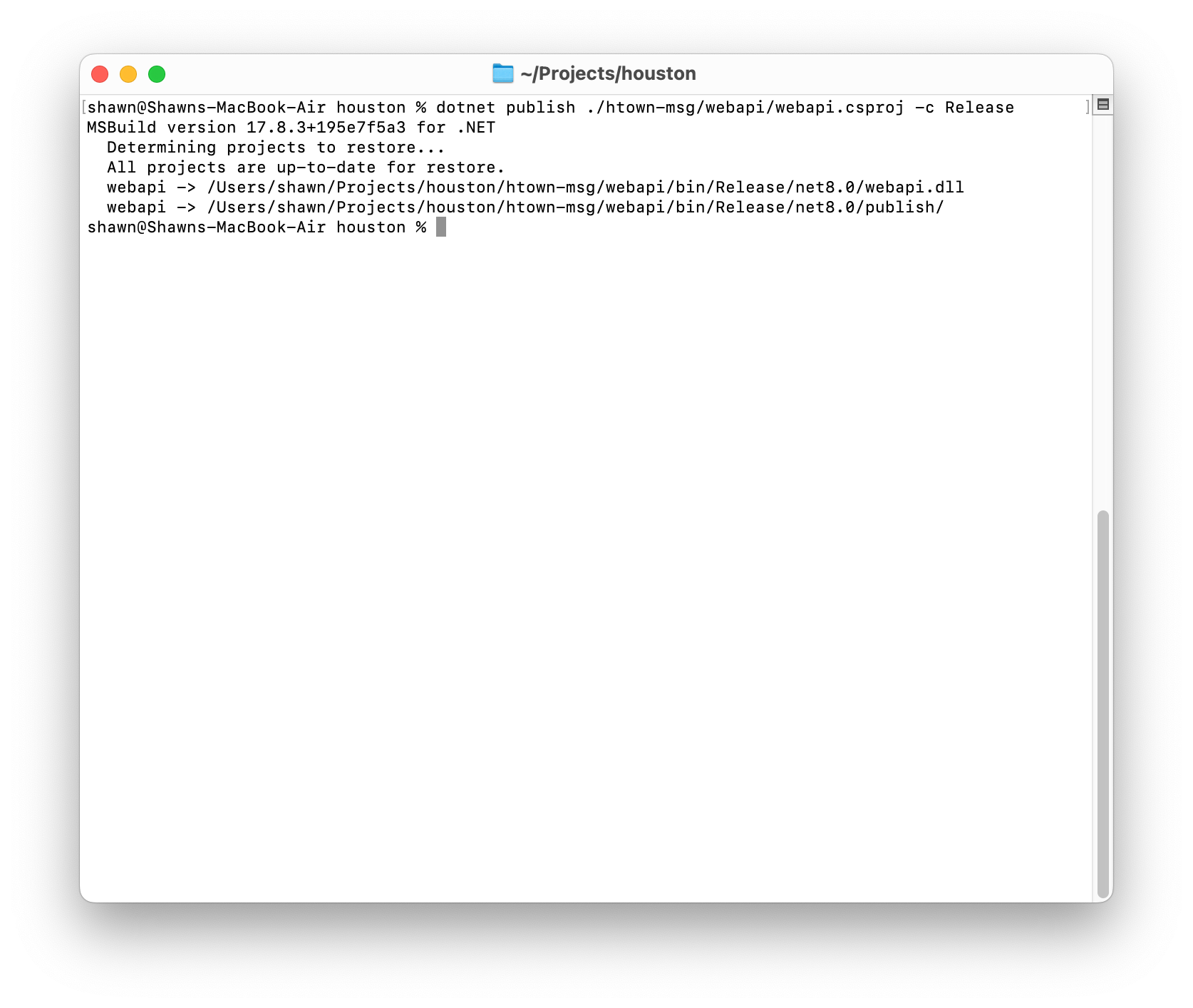 dotnet publish ./htown-msg/webapi/webapi.csproj -c Release
Make note of the published folder.  

Let's go look there next.
Created by Shawn Zernik on 1/4/2024
Slide 100
Running Houston Message Board – Running at Command Prompt – Inspect
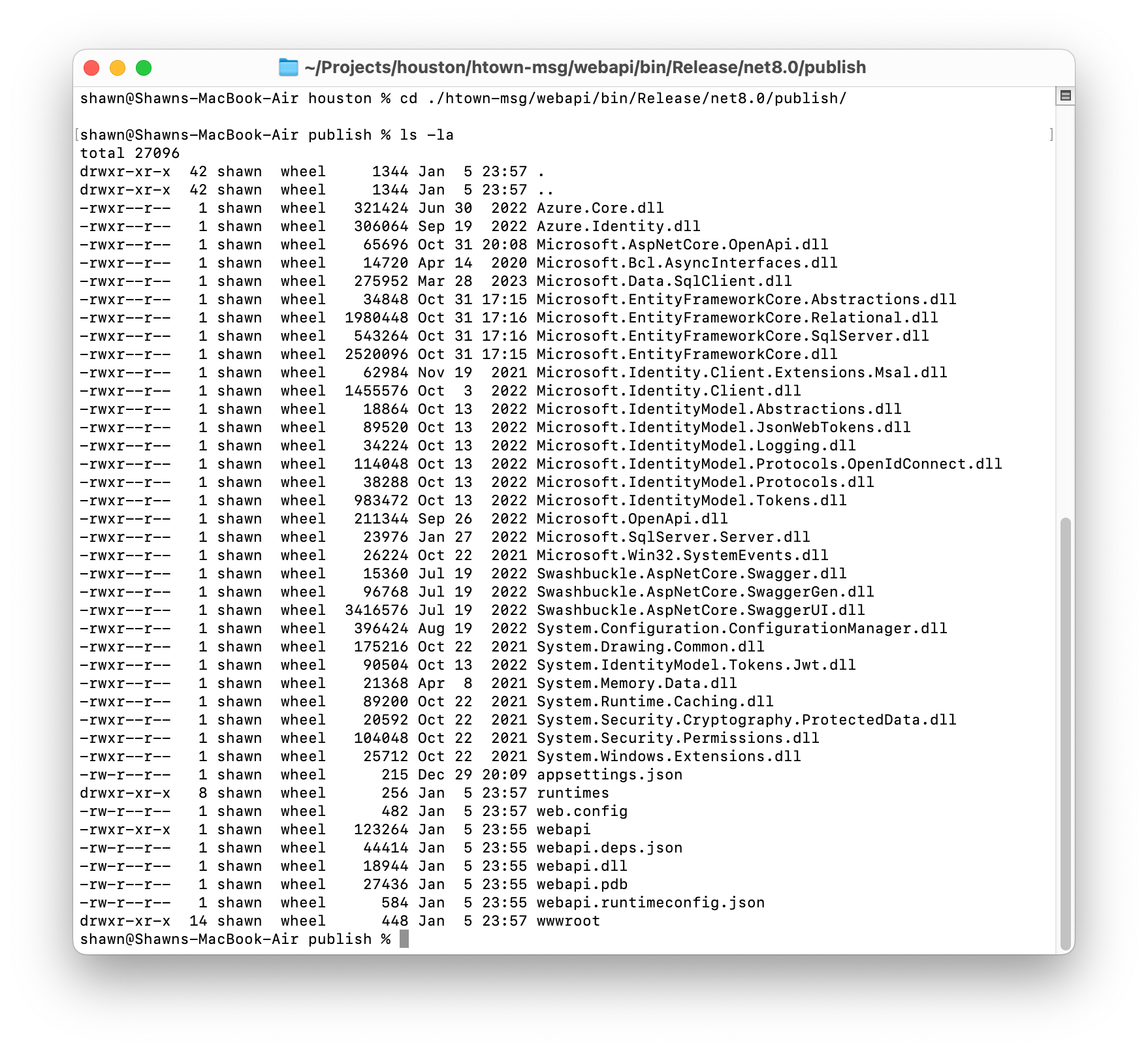 Inspect the published folder:
cd ./htown-msg/webapi/bin/Release/net8.0/publish/

ls
Created by Shawn Zernik on 1/4/2024
Slide 101
Running Houston Message Board – Running at Command Prompt – Inspect
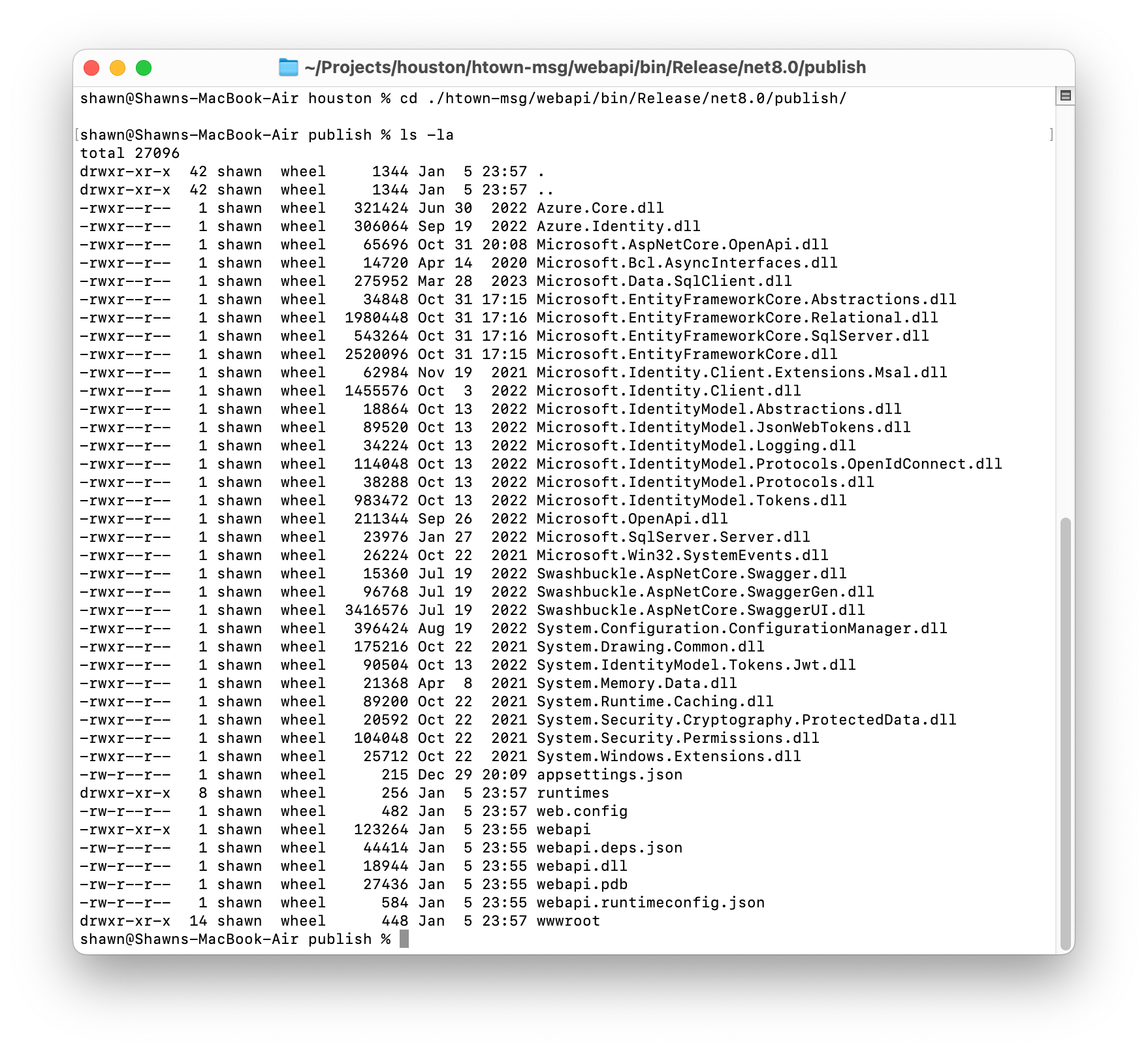 Inspect the published folder:
The binary executable.
Created by Shawn Zernik on 1/4/2024
Slide 102
Running Houston Message Board – Running at Command Prompt – Inspect
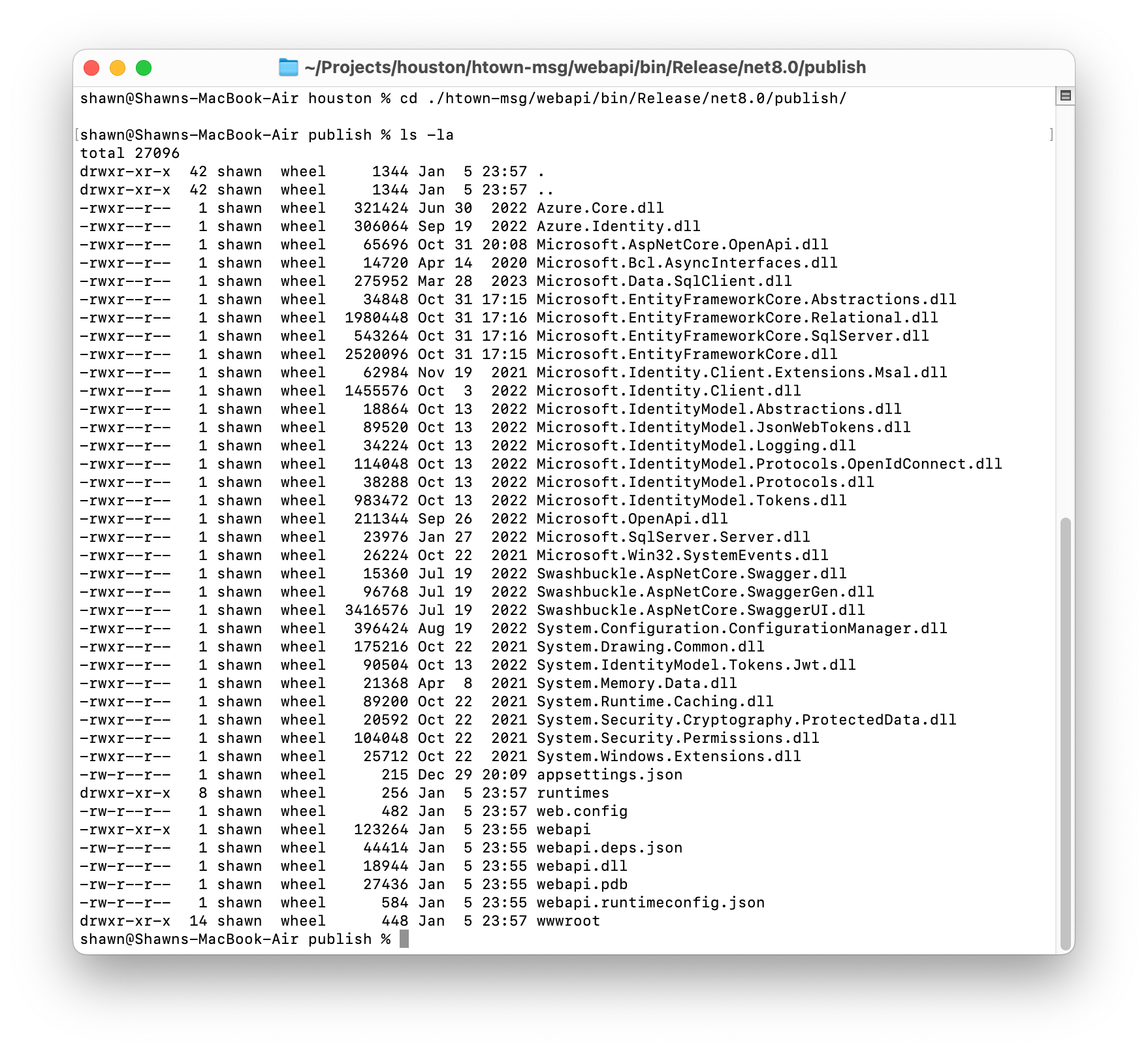 Inspect the published folder:
Static content.
Created by Shawn Zernik on 1/4/2024
Slide 103
Running Houston Message Board – Running at Command Prompt – Inspect
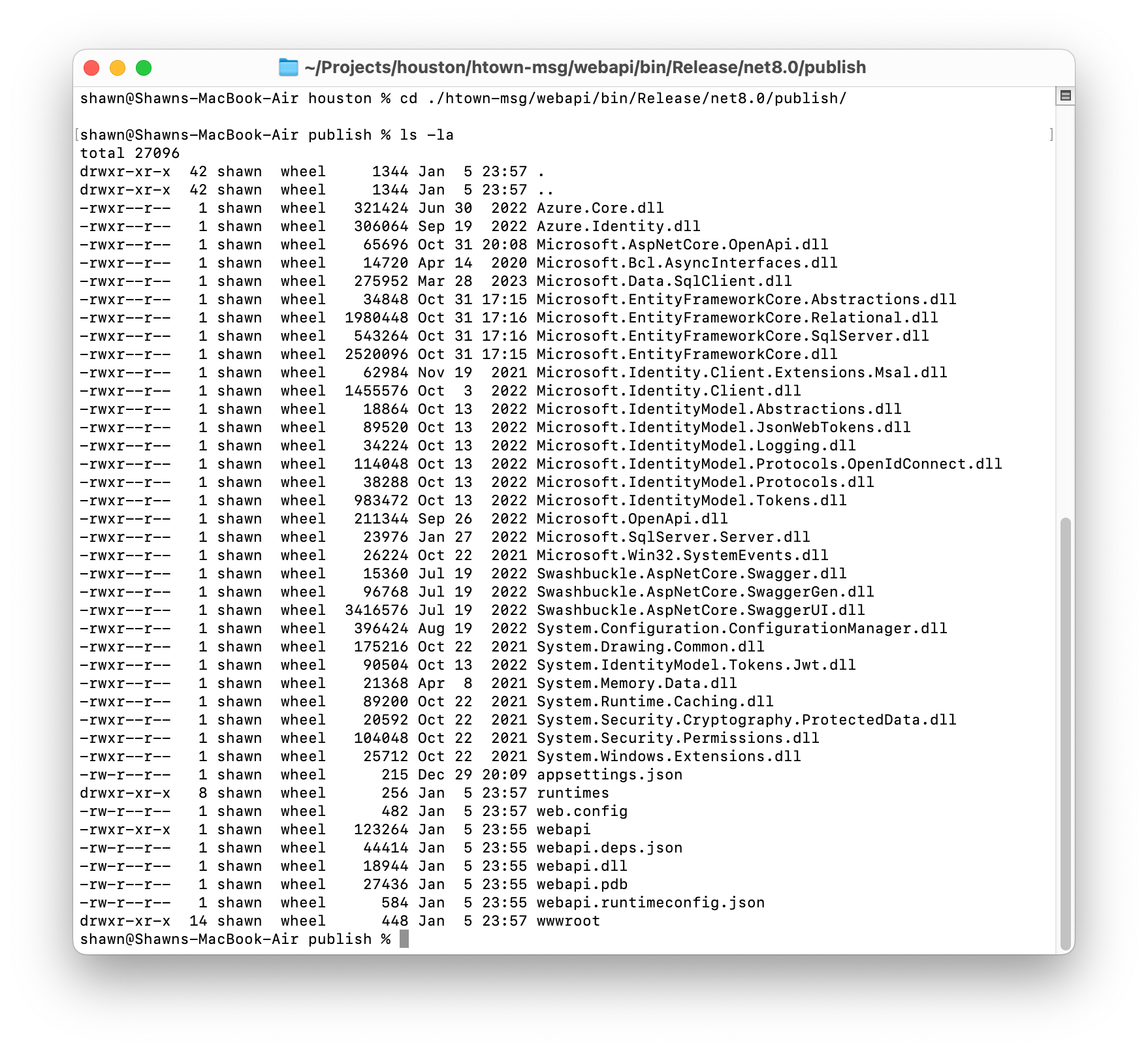 Inspect the published folder:
Dependencies.
Created by Shawn Zernik on 1/4/2024
Slide 104
Running Houston Message Board – Running at Command Prompt – Inspect
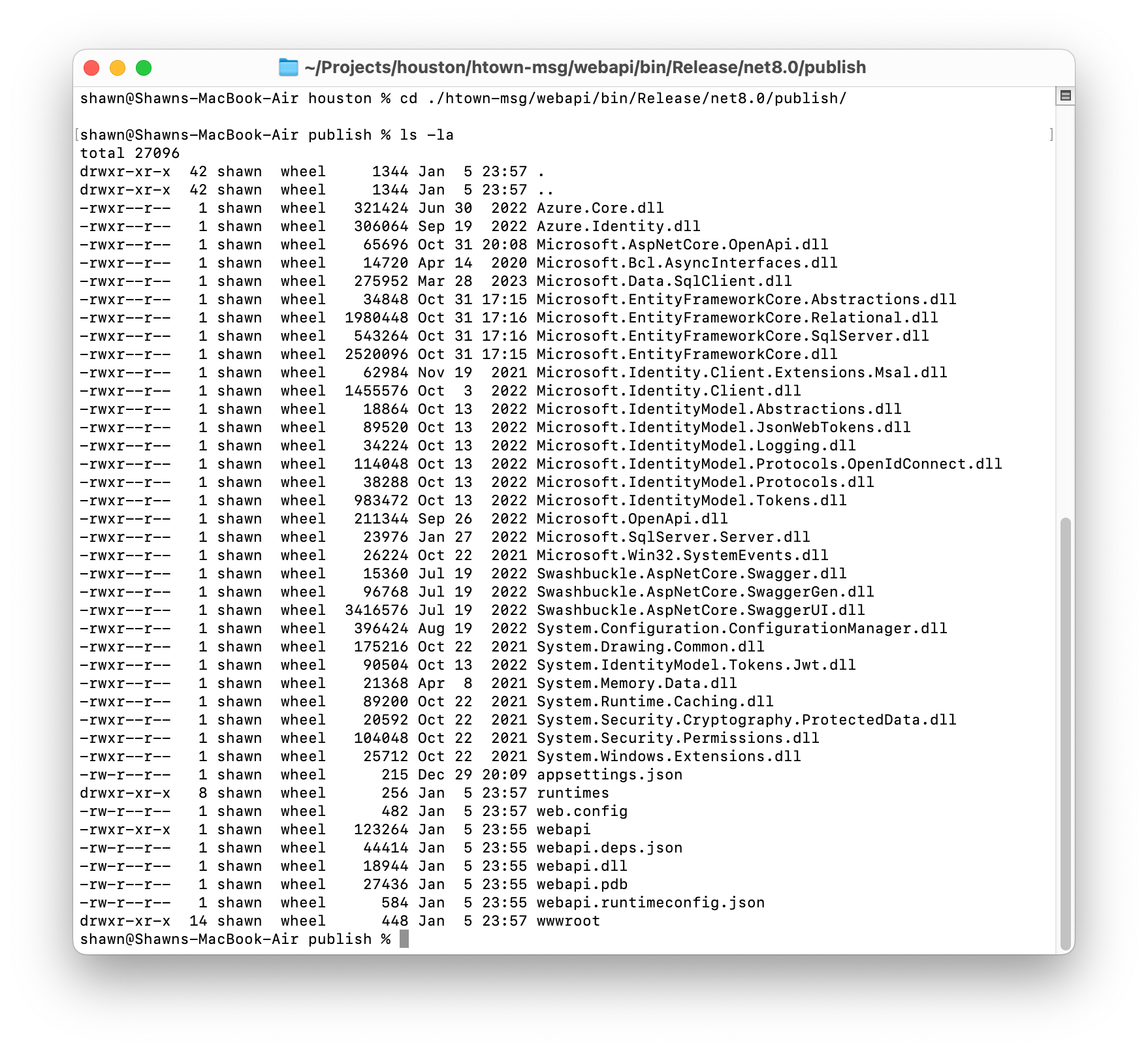 Inspect the published folder:
Configs
Created by Shawn Zernik on 1/4/2024
Slide 105
Running Houston Message Board – Running at Command Prompt – Inspect
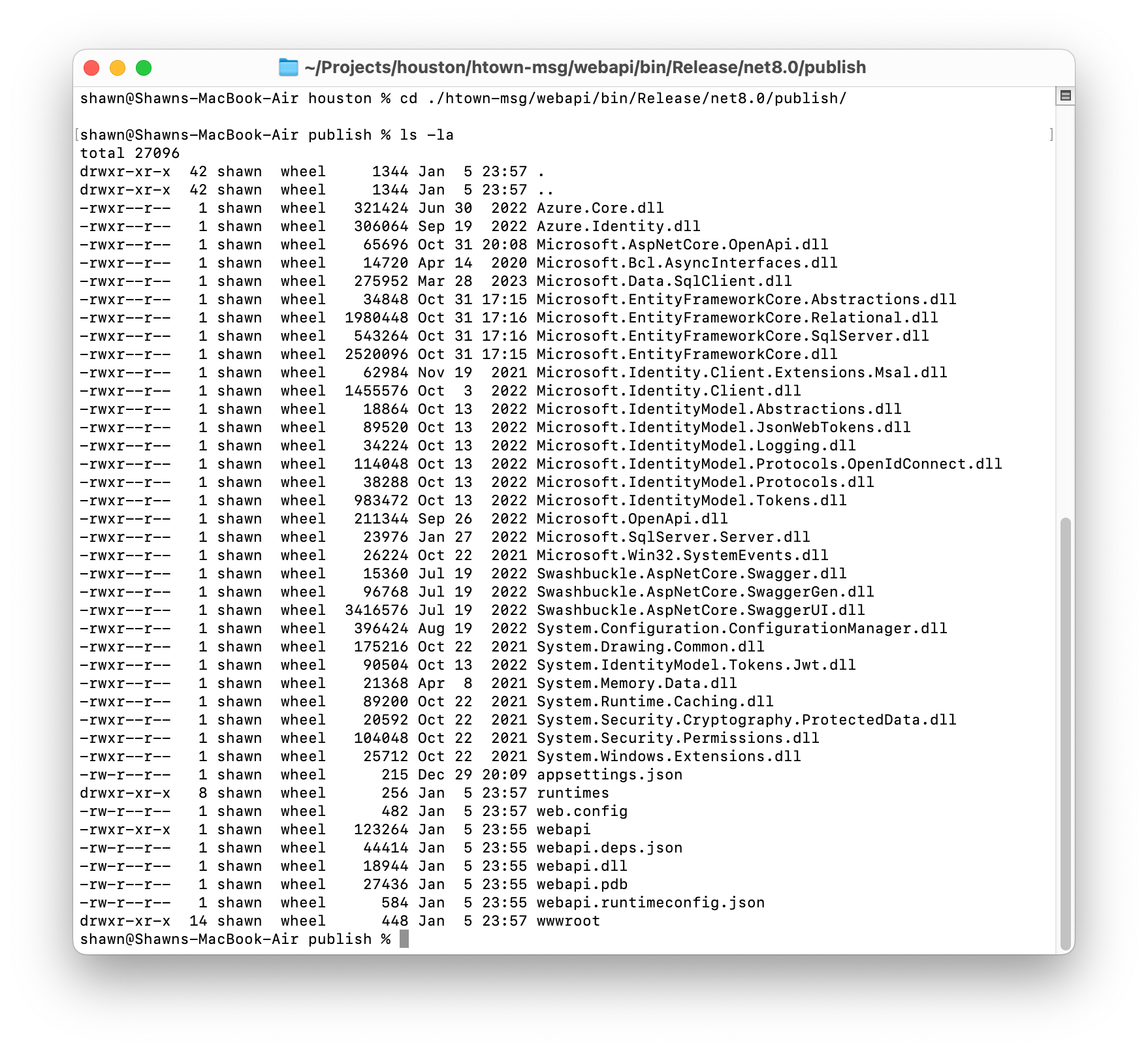 Inspect the published folder:
Debug details.  

This is used when exceptions are thrown to create a call stack with file name and line numbers.
Created by Shawn Zernik on 1/4/2024
Slide 106
Running Houston Message Board – Running at Command Prompt – Run It!
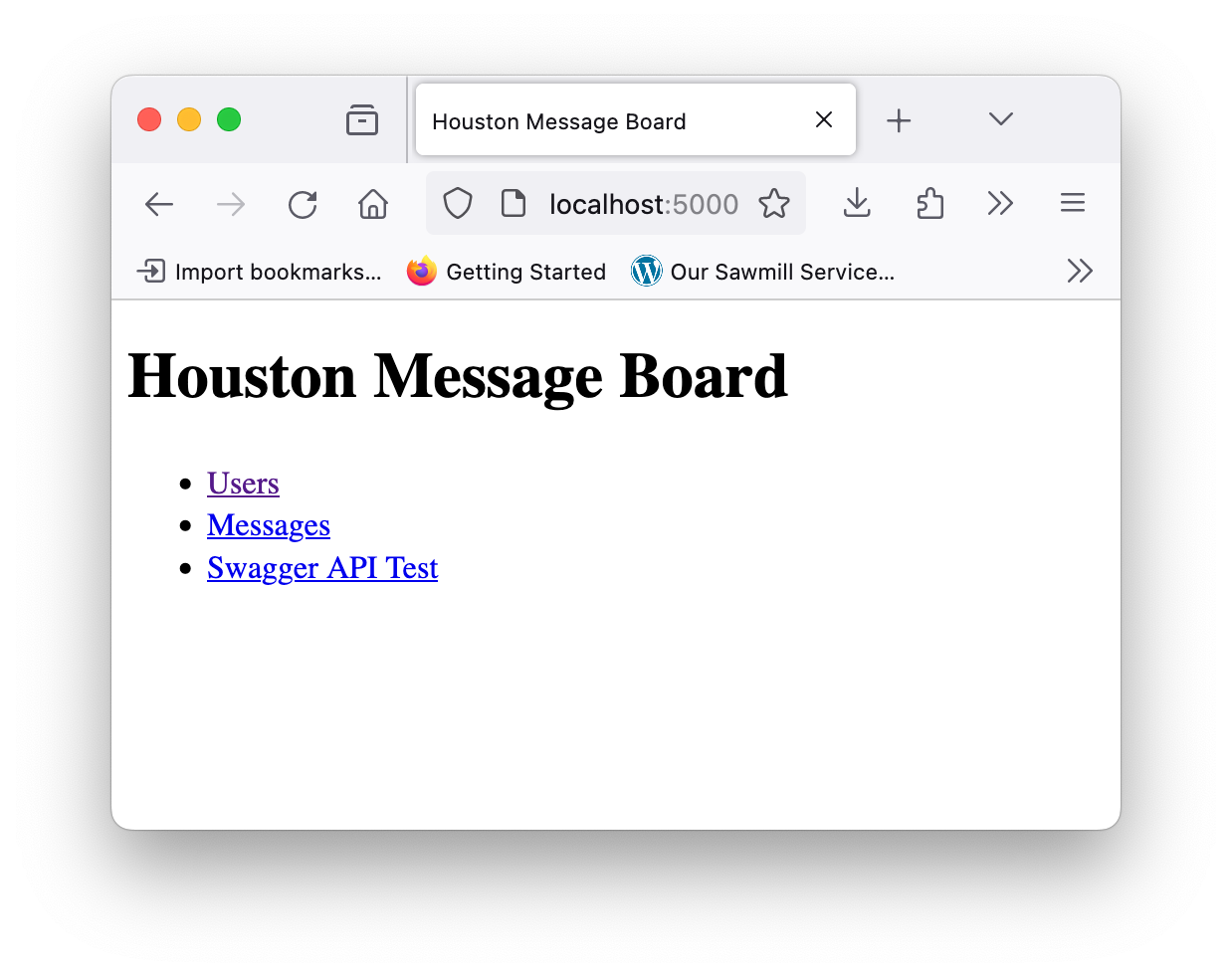 Run the application:
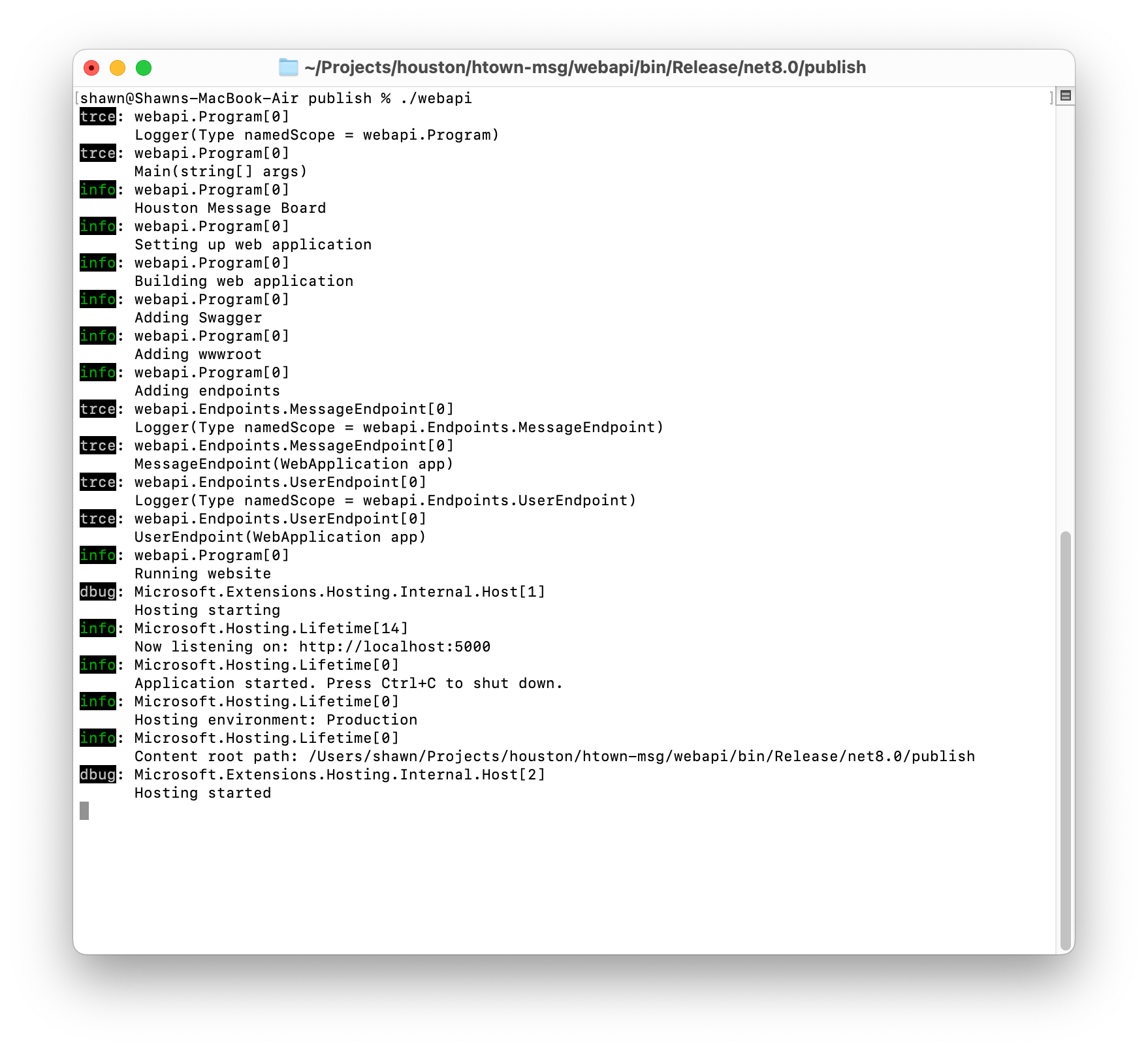 It works!  But wait, I didn’t set the environment variable for the connection string.
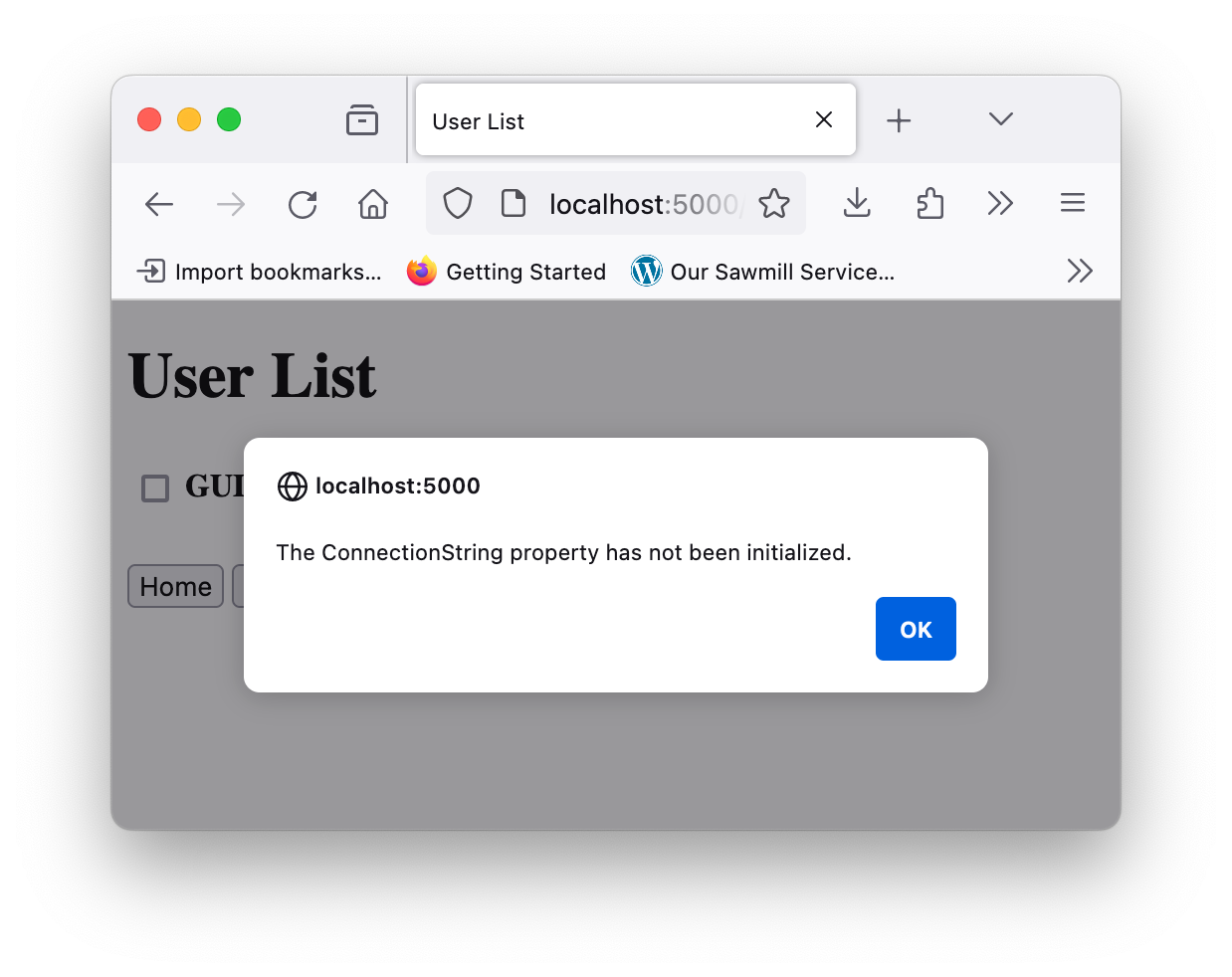 Created by Shawn Zernik on 1/4/2024
Slide 107
Running Houston Message Board – Running at Command Prompt – Summary
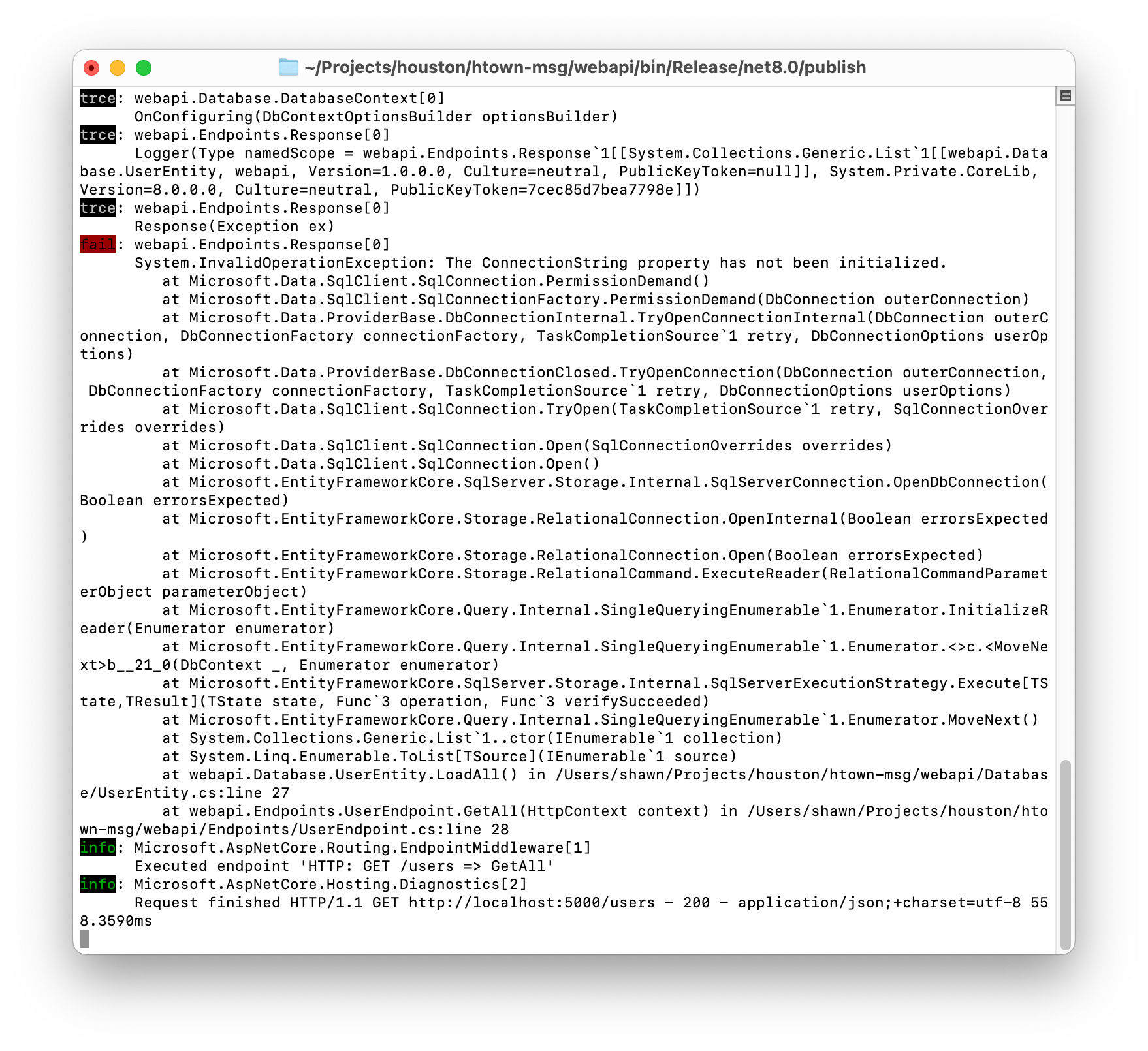 Notice our logging gives us good output, and the error message is meaningful.

While we forgot to configure the database connection string, everything worked as expected.

We will call this a success and move on to containerization of the web app.

I’ll leave it to you to figure out the connection string in the environment variable.
Created by Shawn Zernik on 1/4/2024
Slide 108